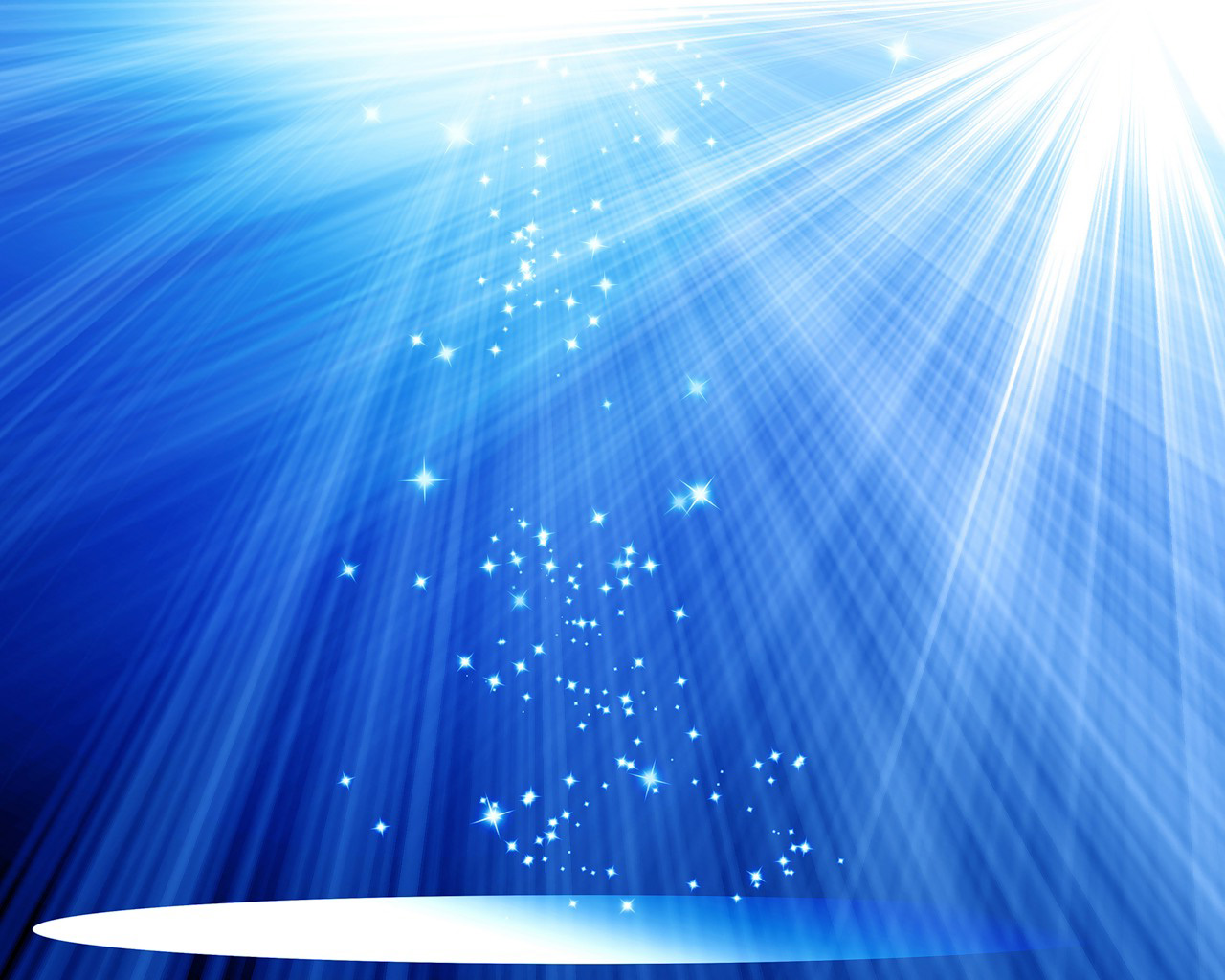 «Репертуар хореографического коллектива как средство формирования патриотических чувств учащихся»
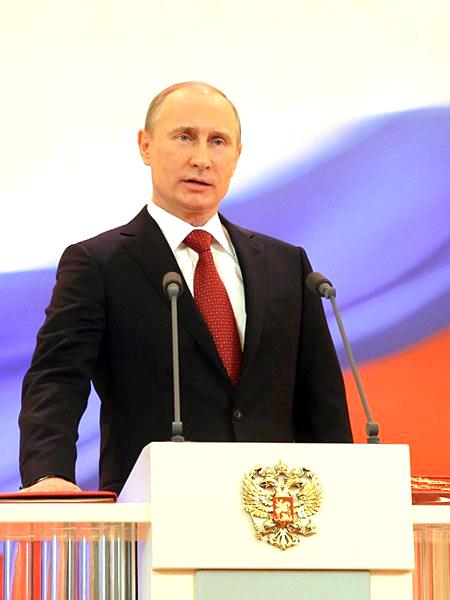 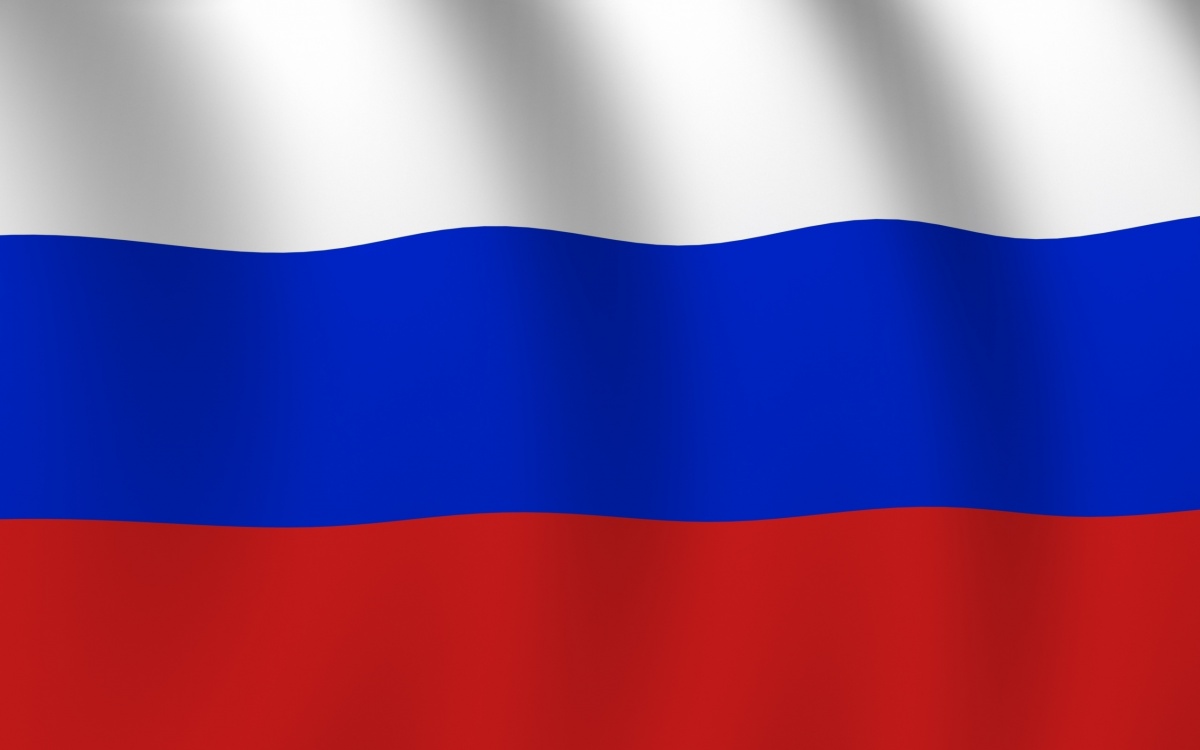 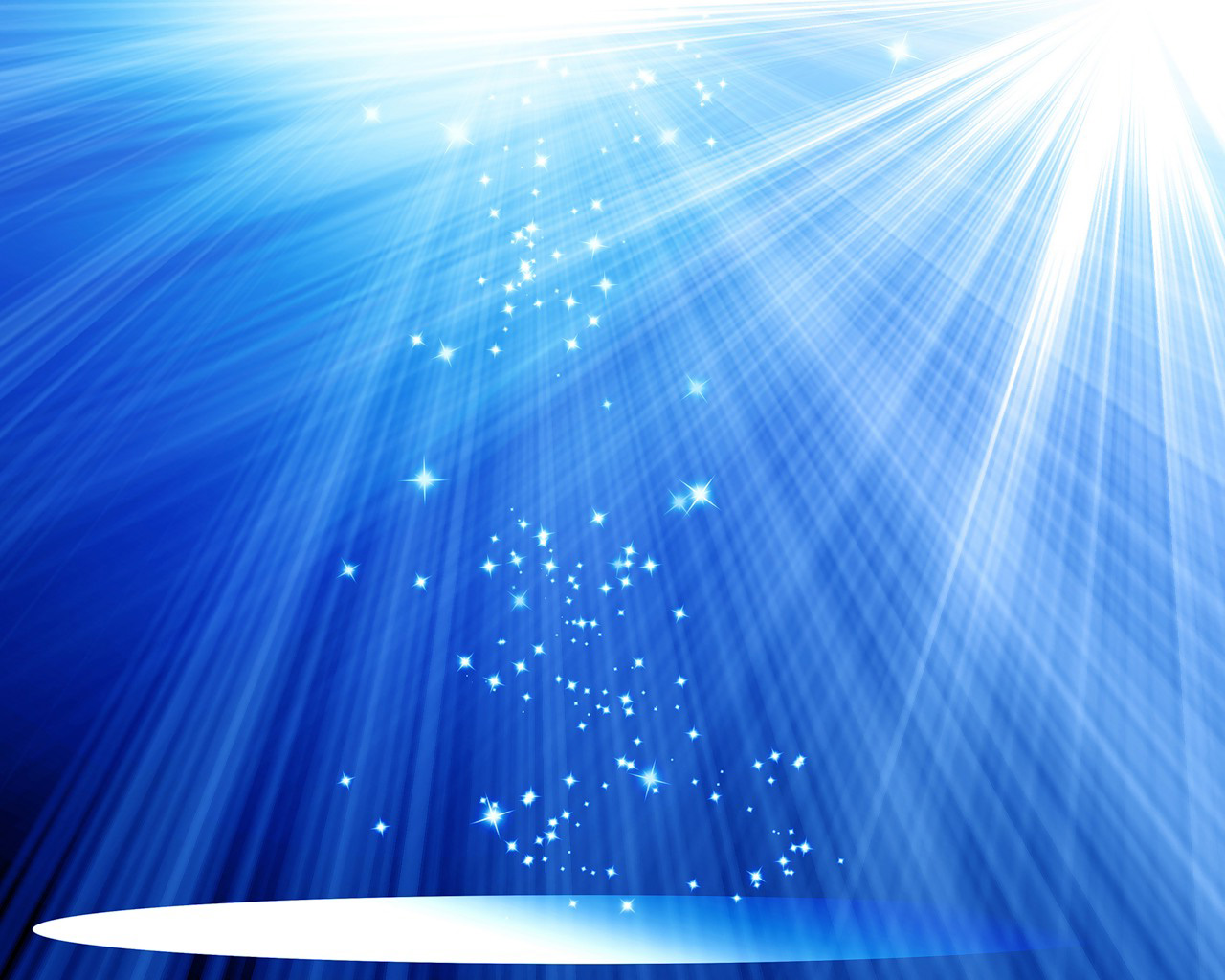 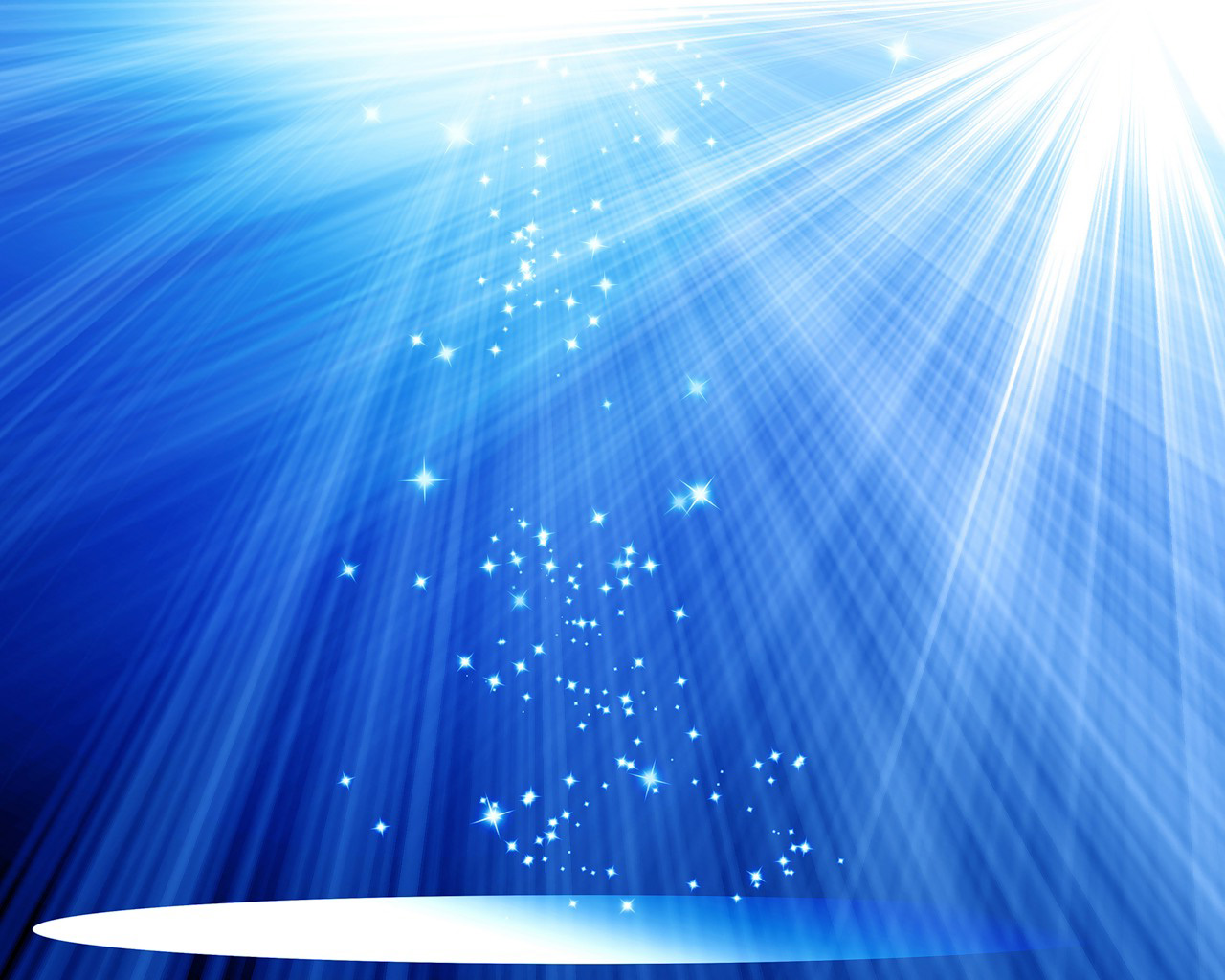 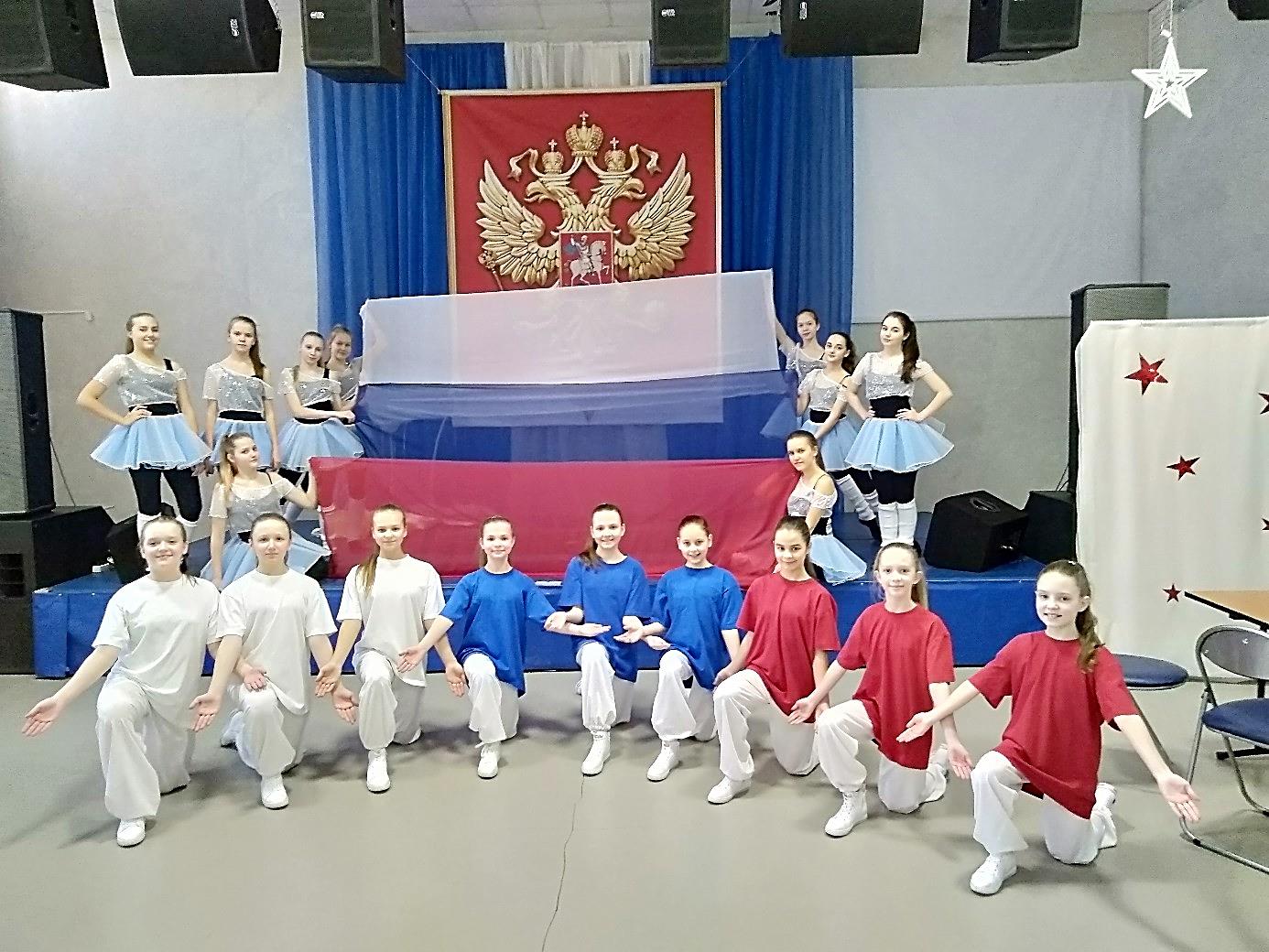 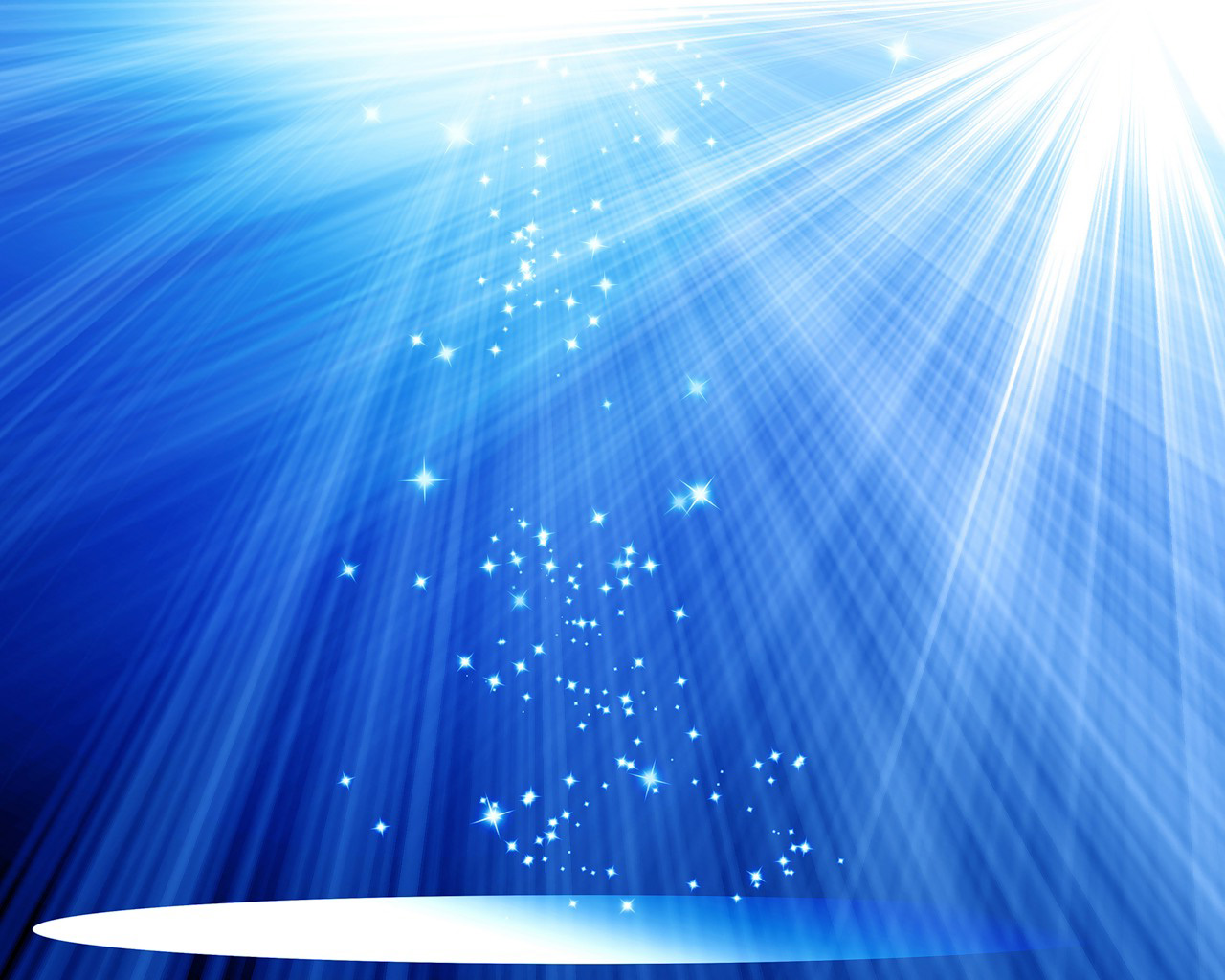 Скандальные «Пчёлки»
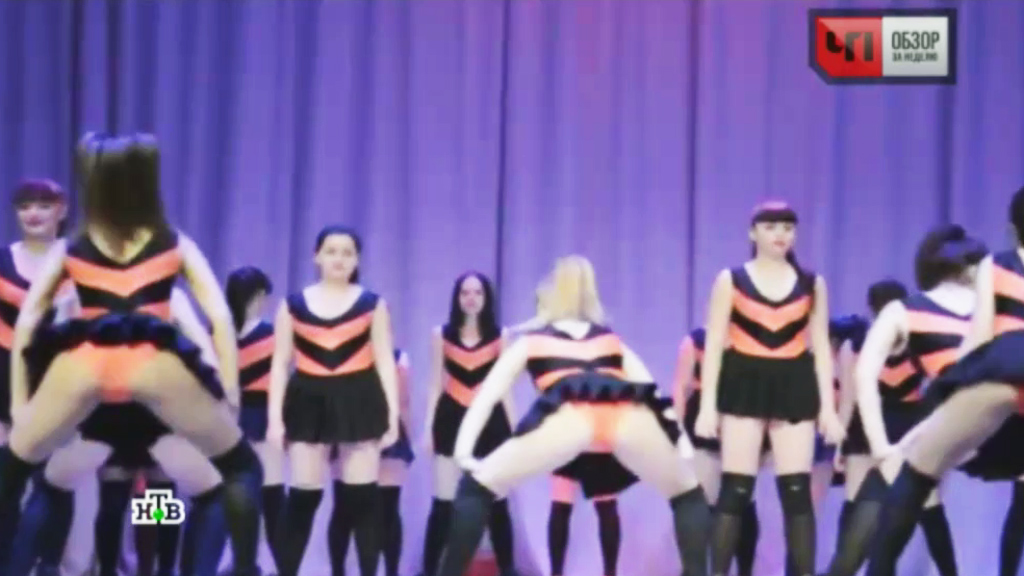 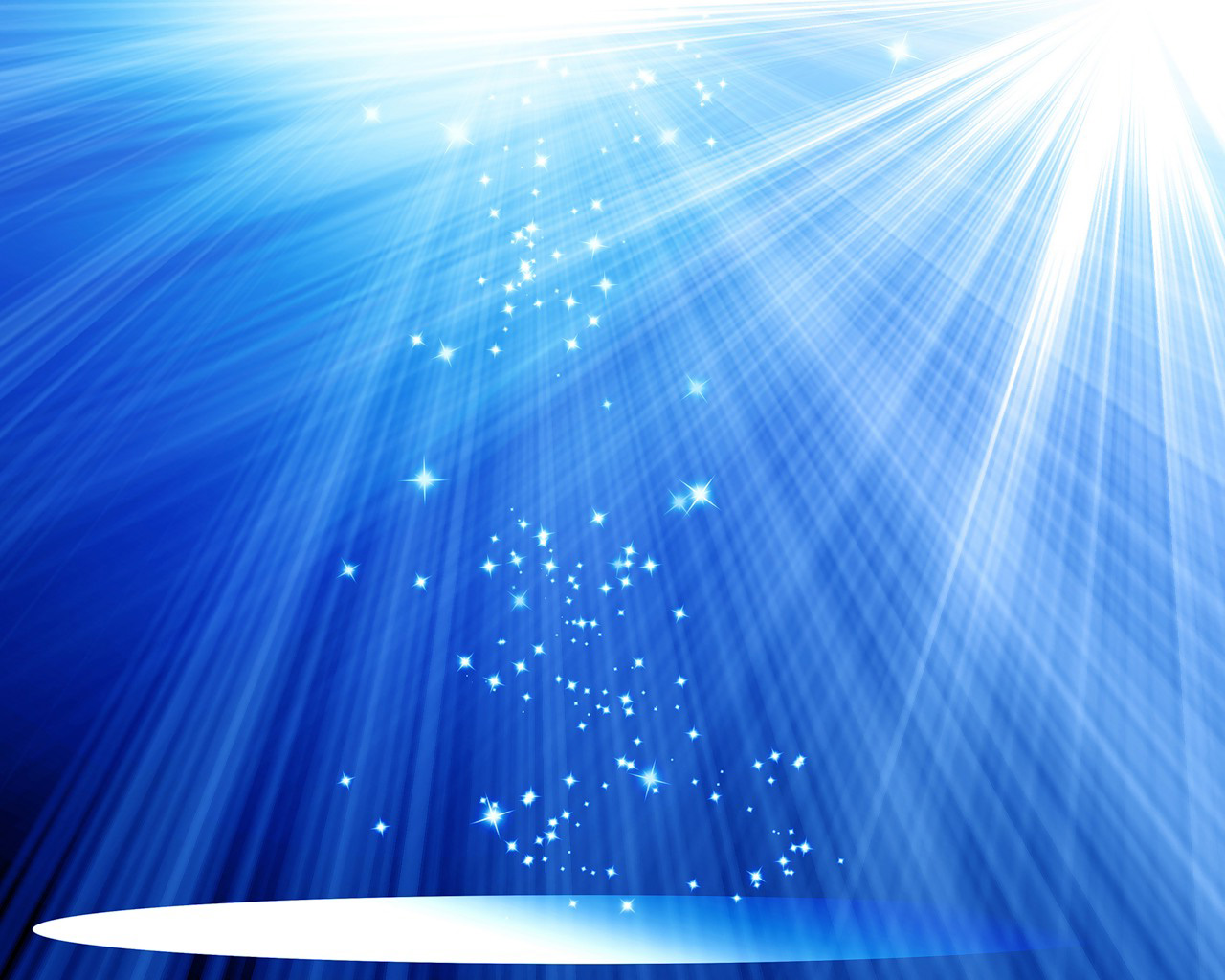 «Репертуар хореографического коллектива как средство формирования патриотических чувств учащихся»
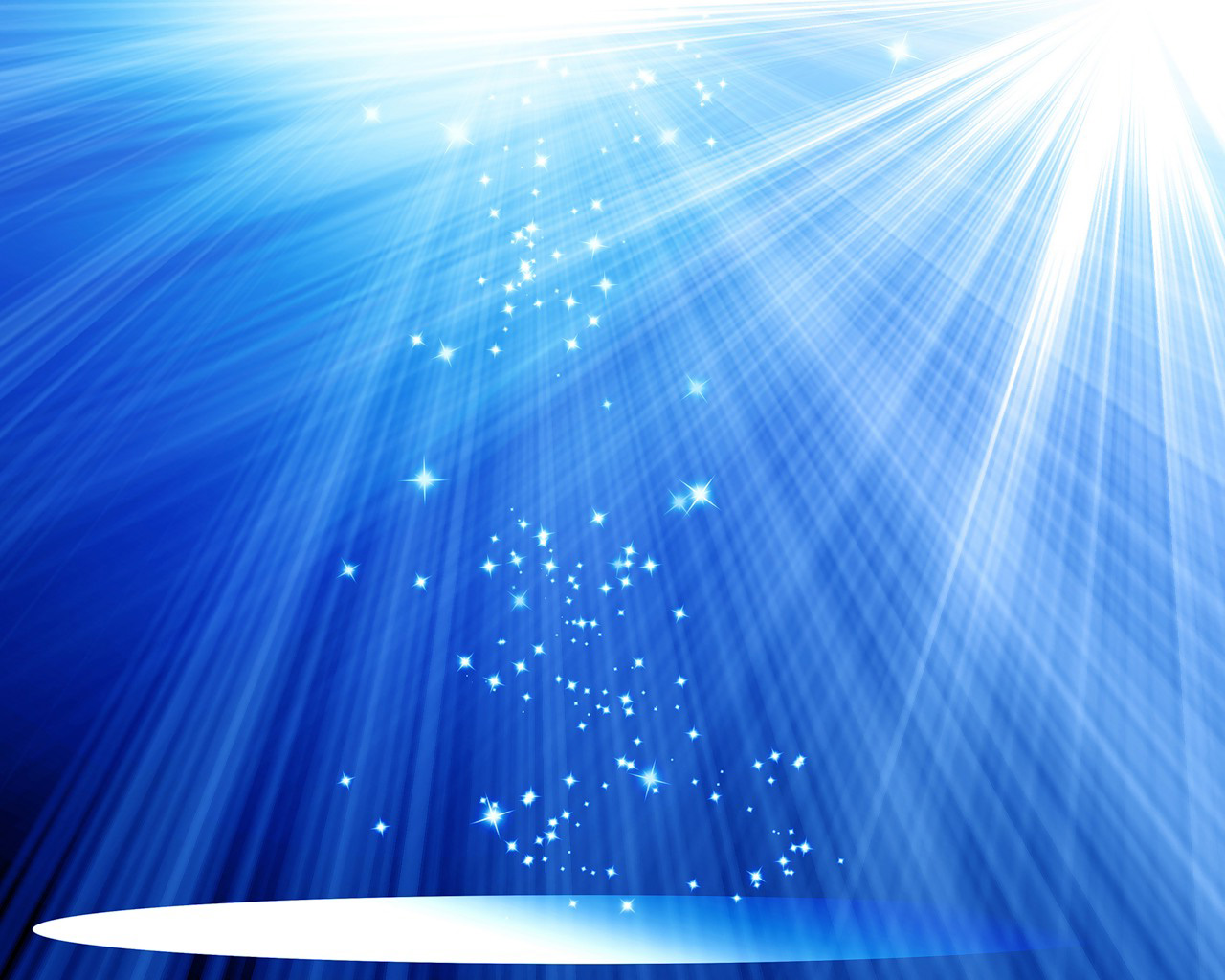 Танец «Детство»
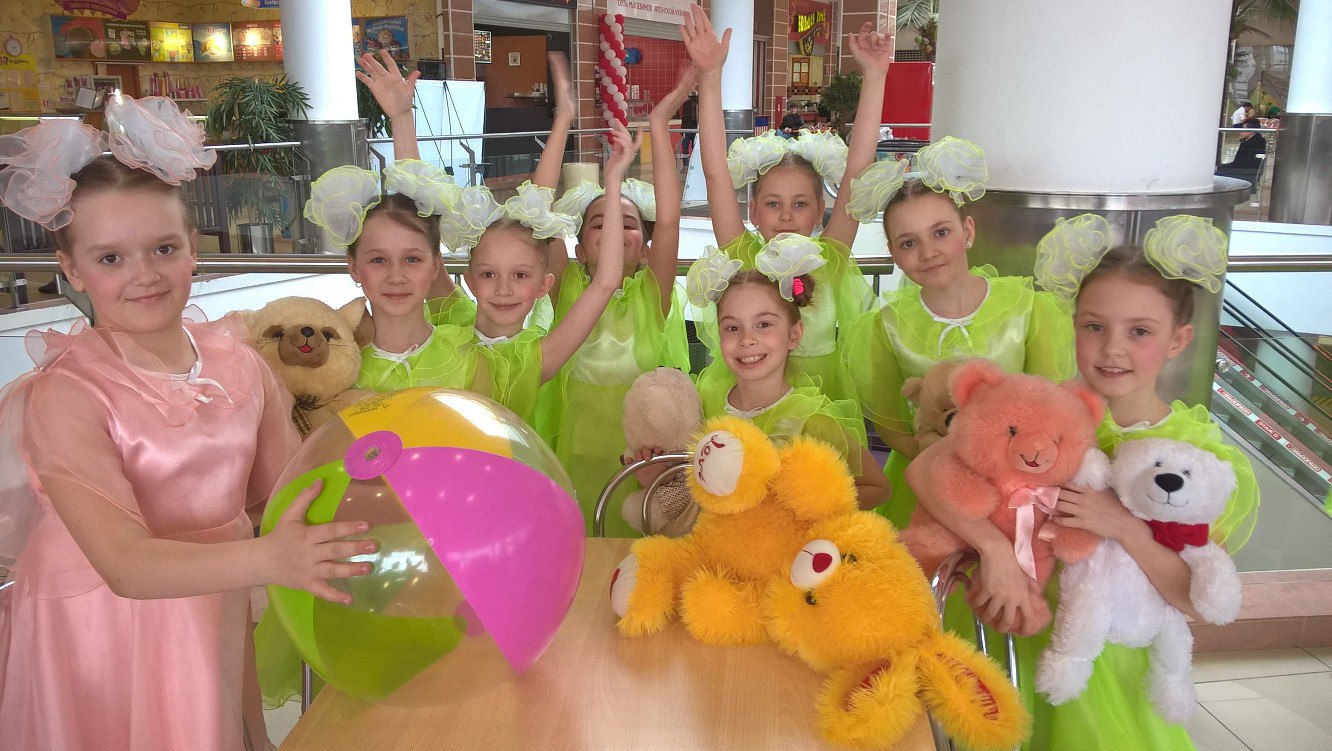 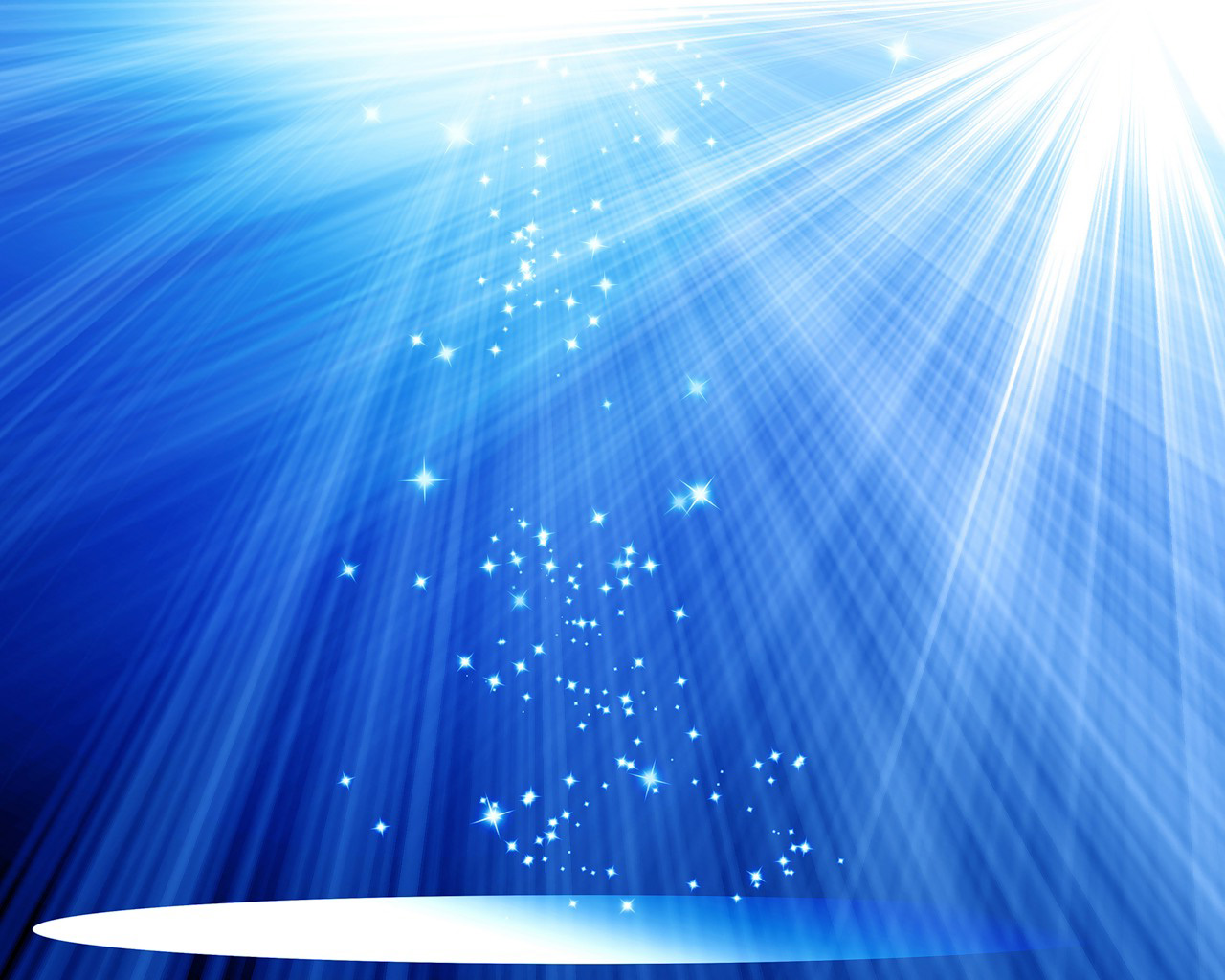 С ветеранами ВОВ
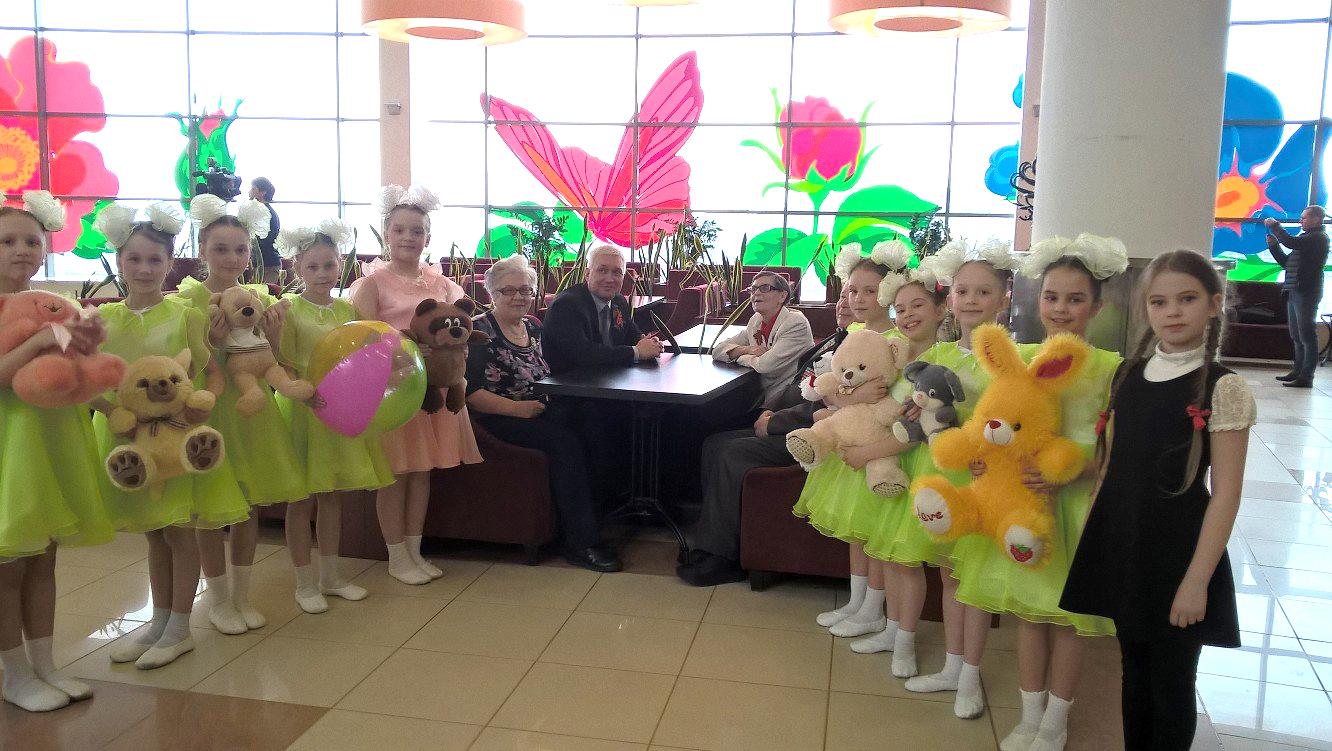 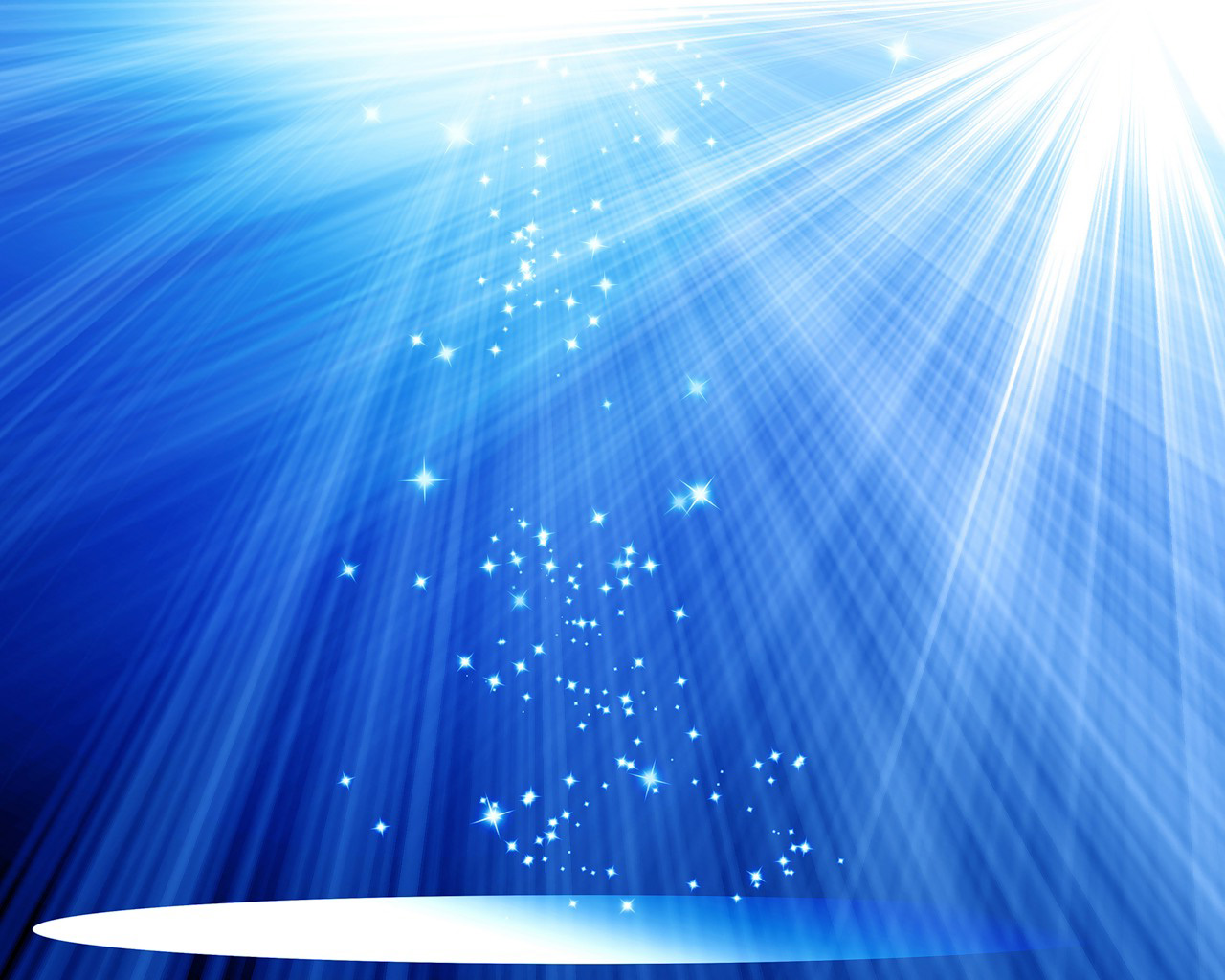 После концерта для ветеранов
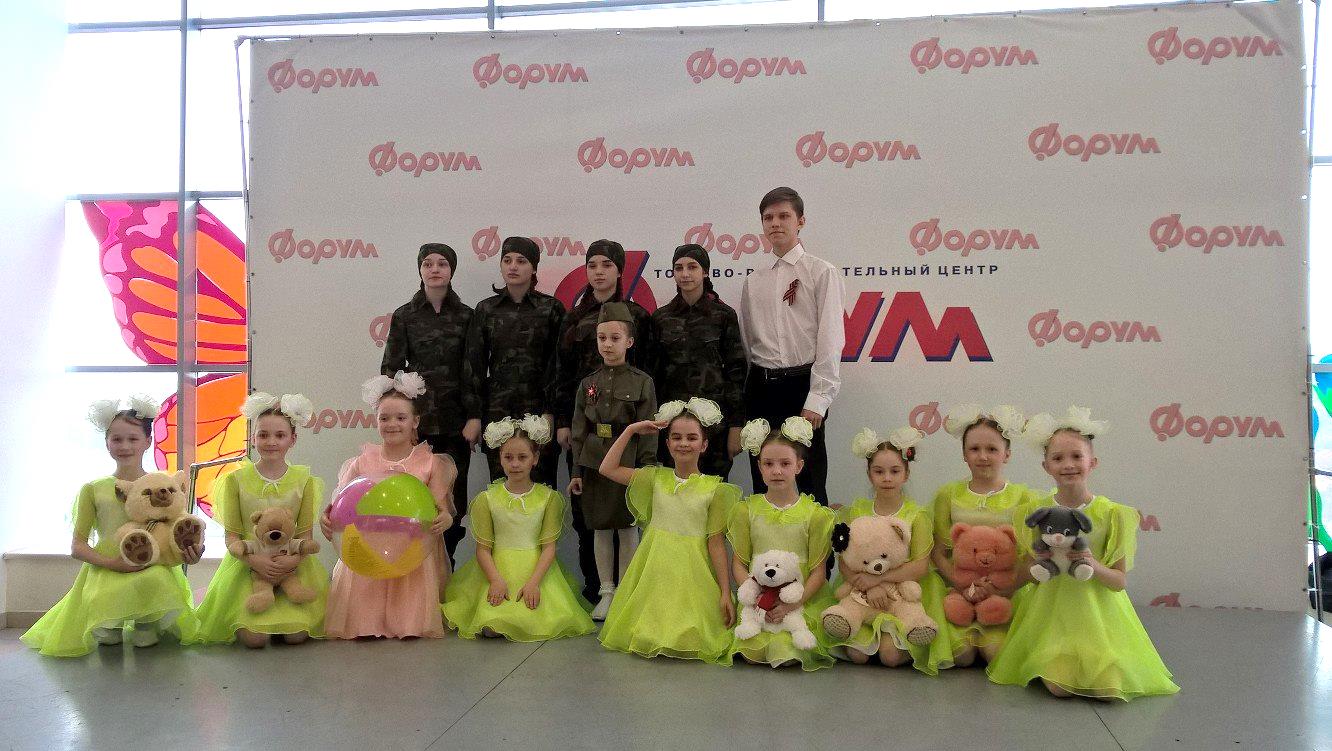 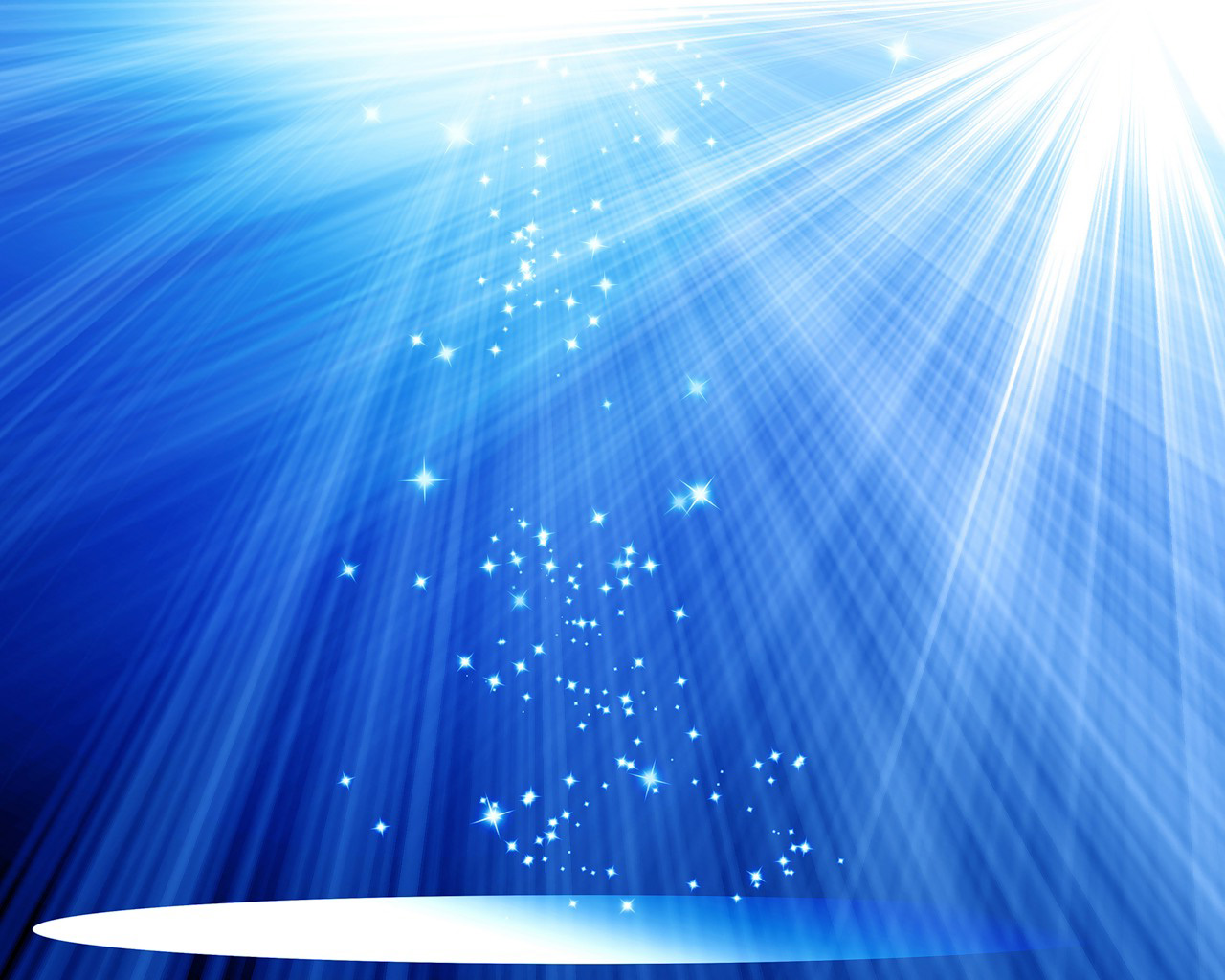 День Победы
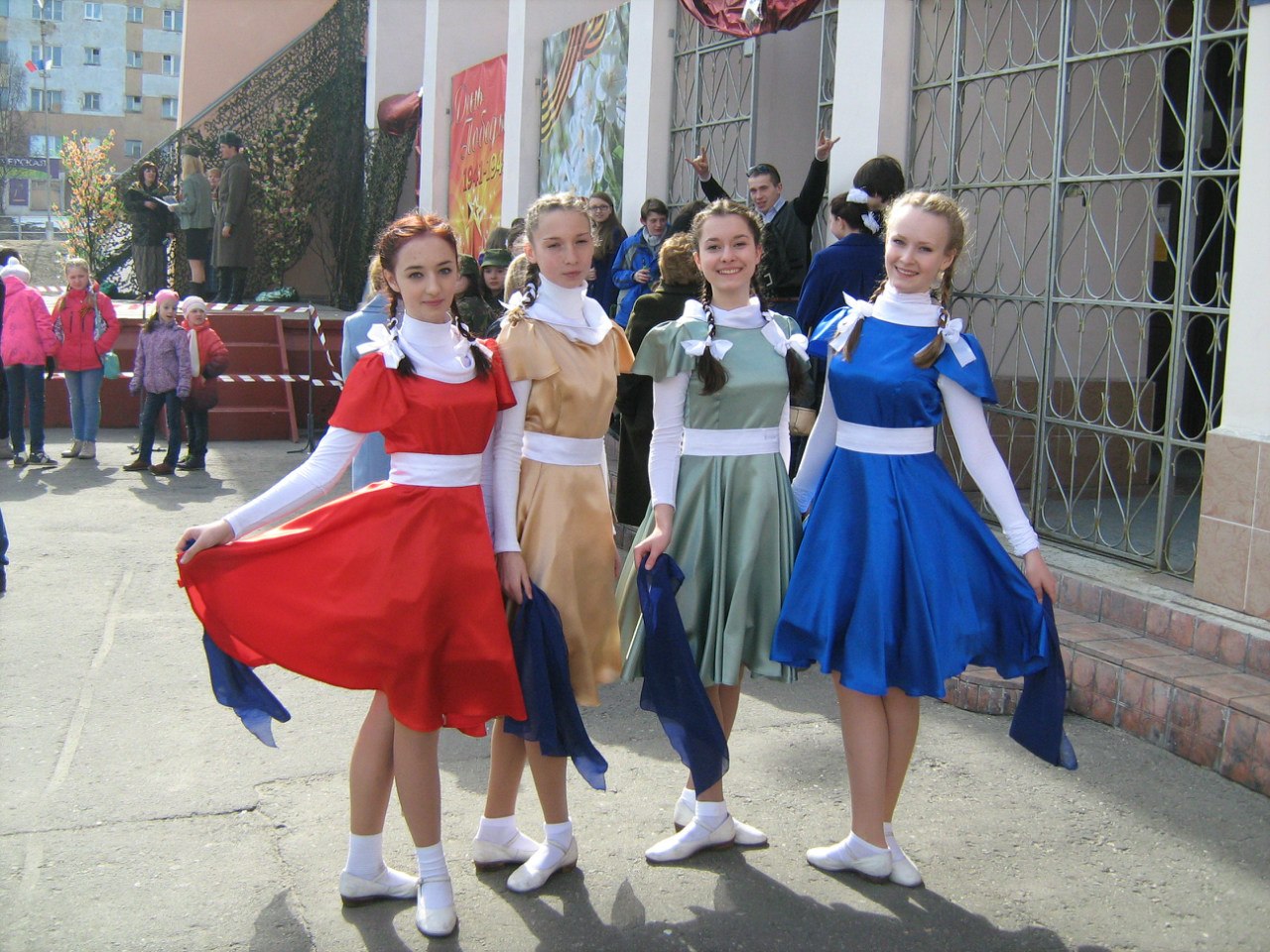 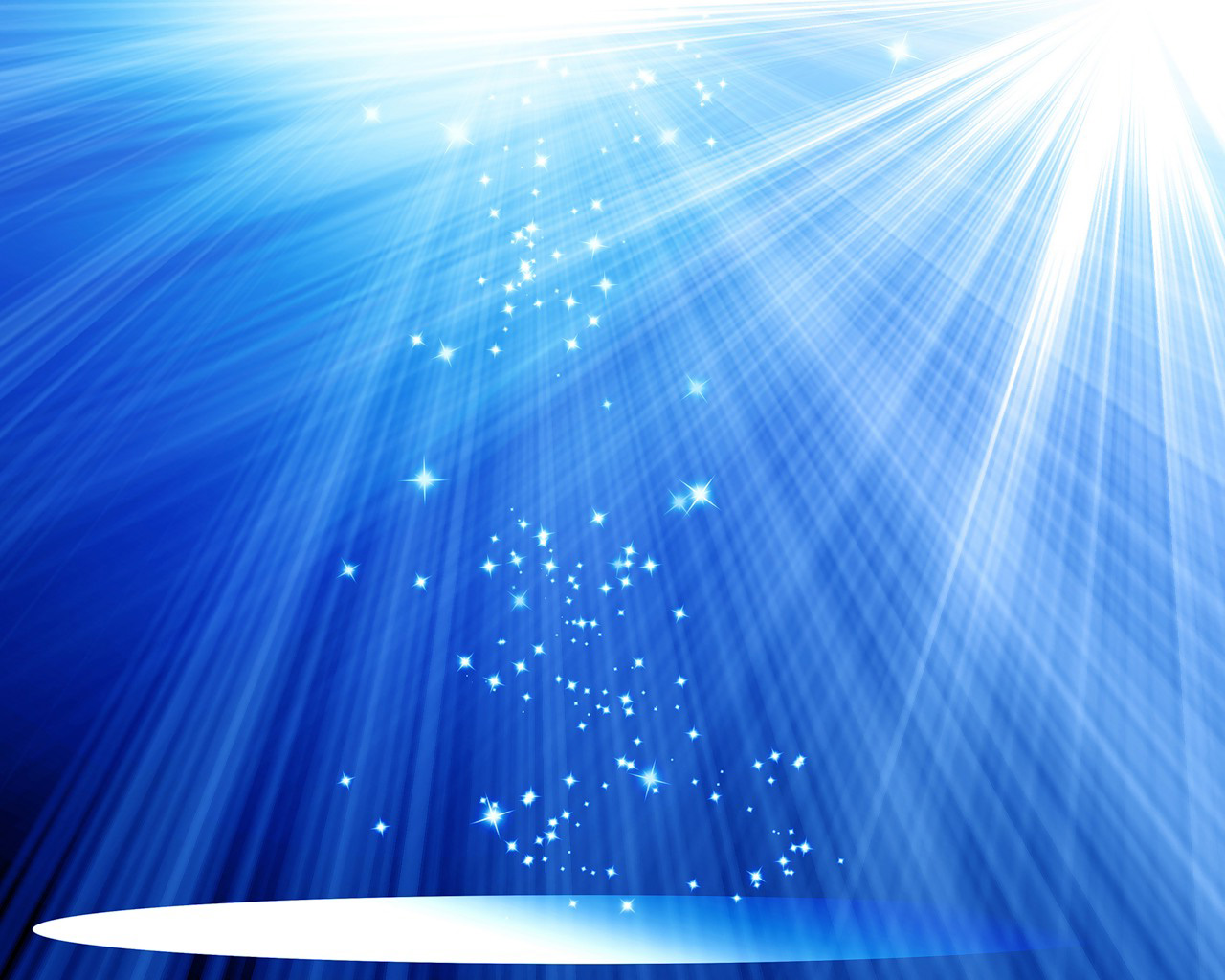 Юные морячки
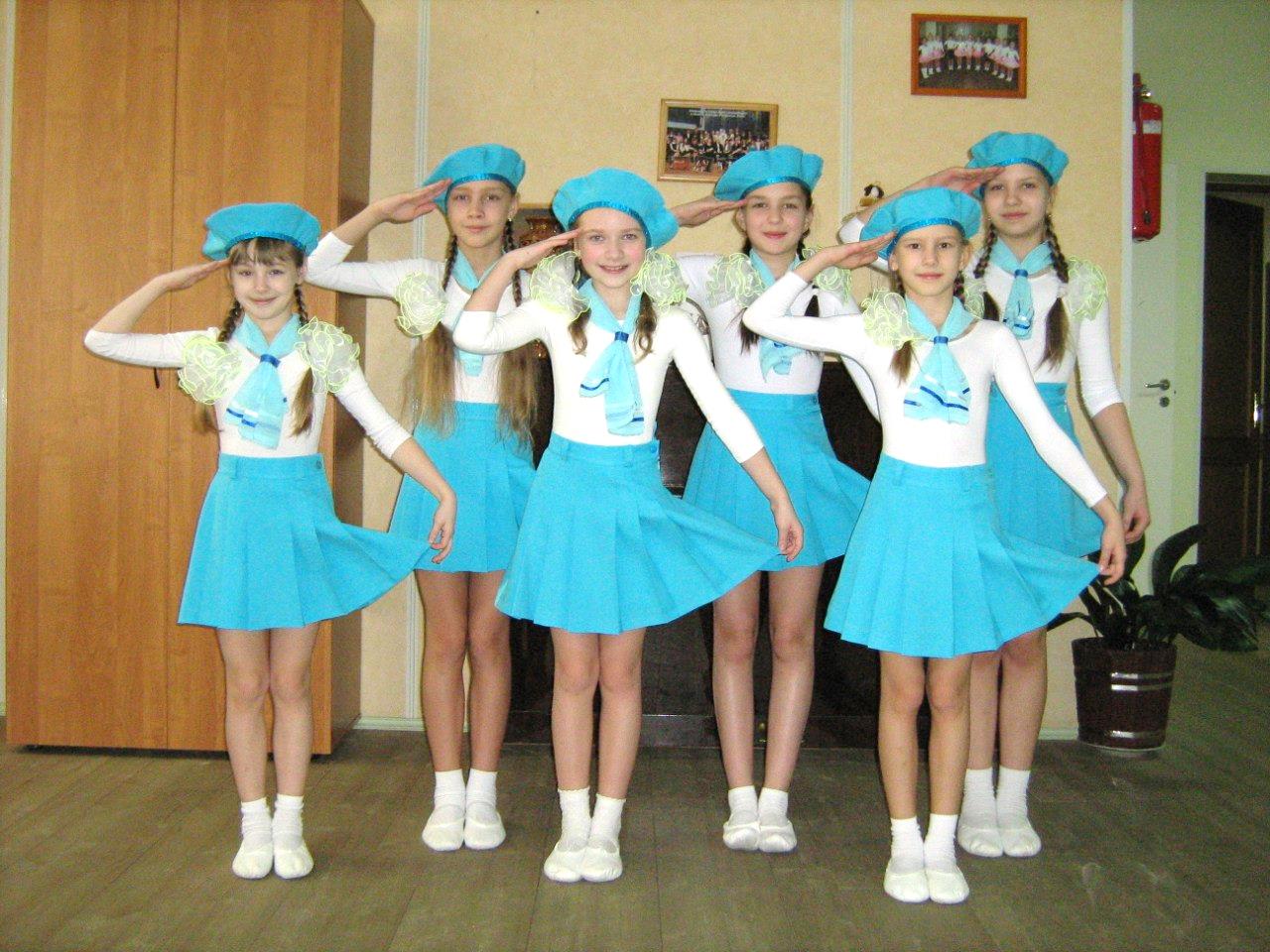 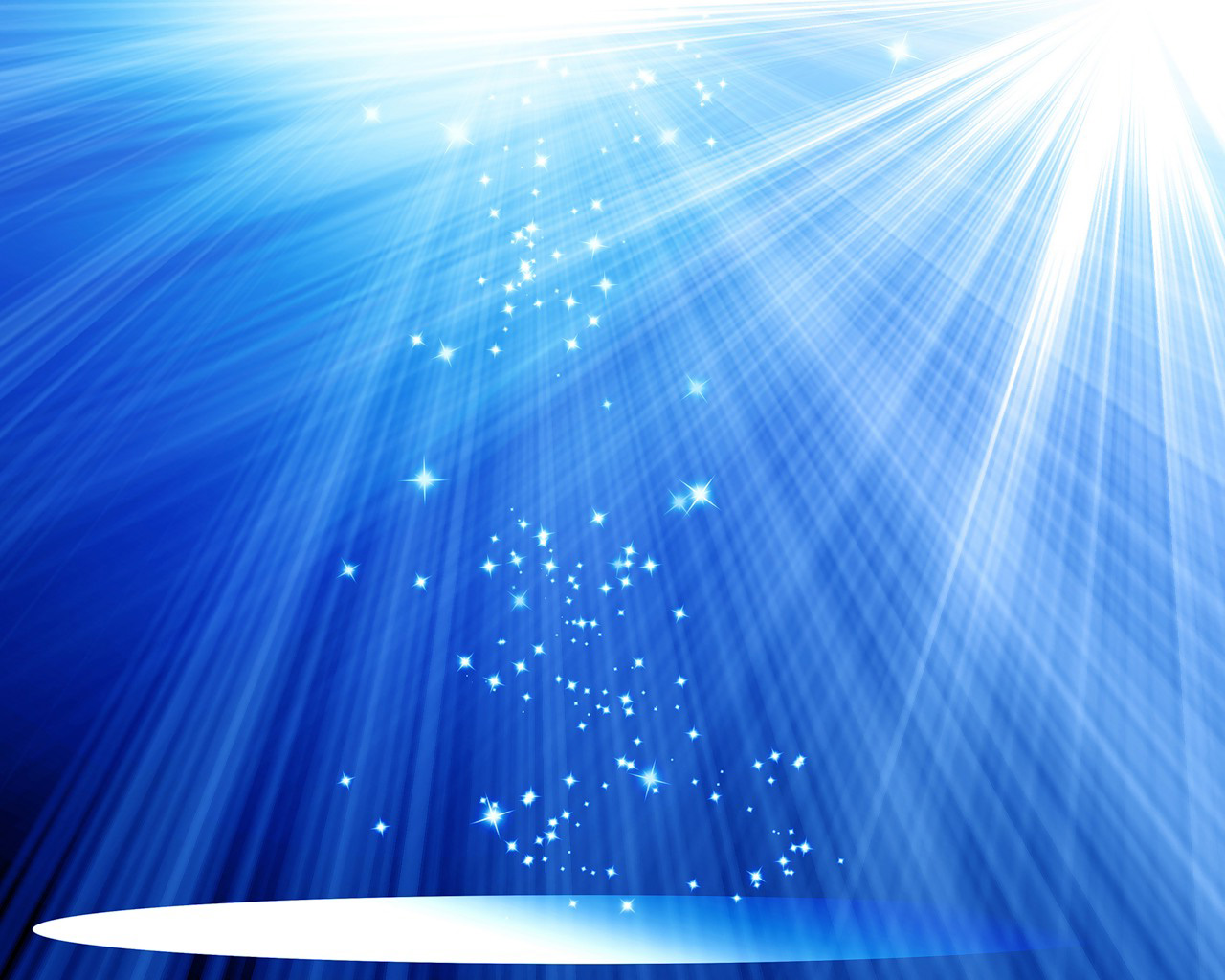 «За Родину, за жизнь!»
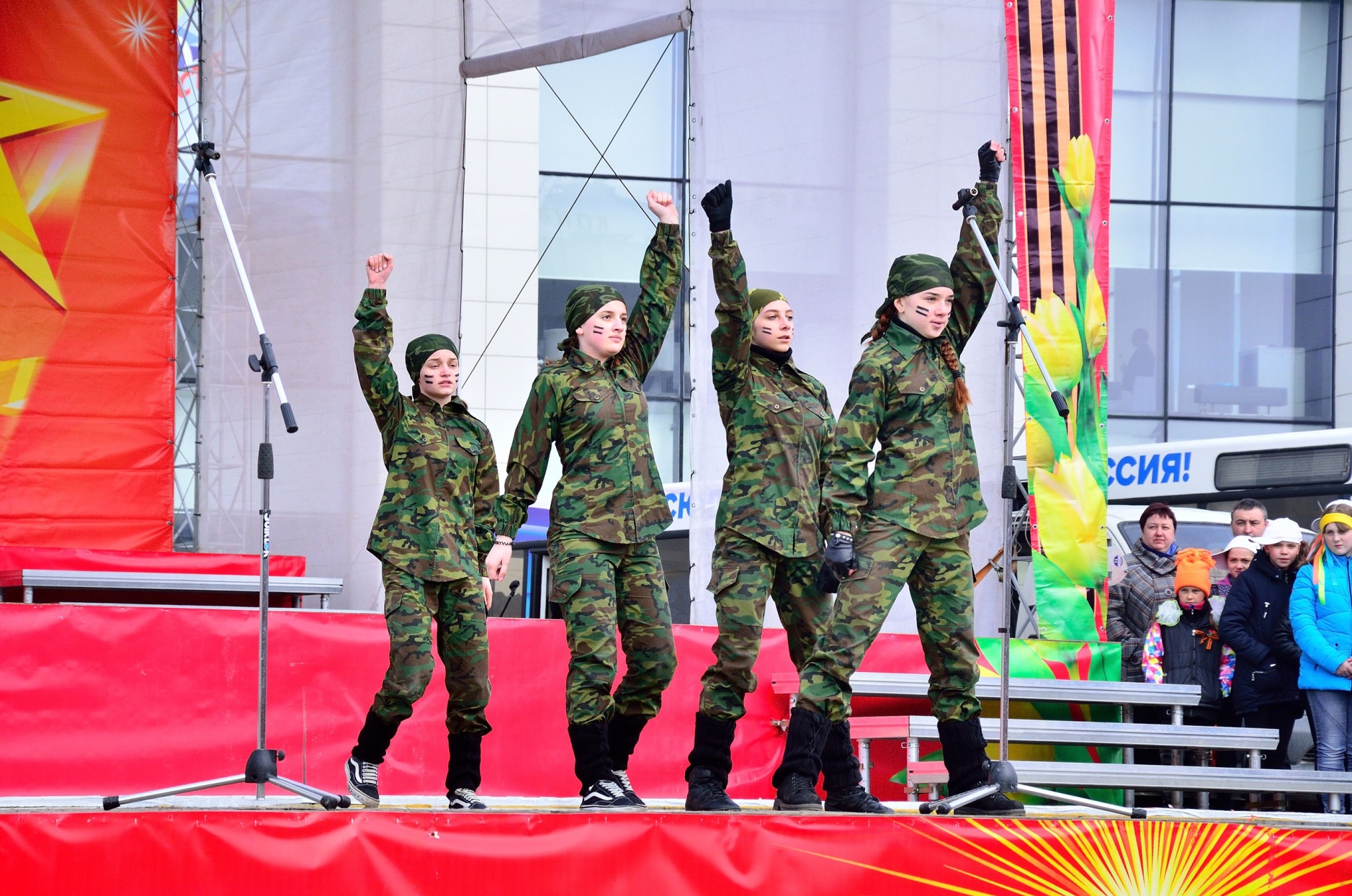 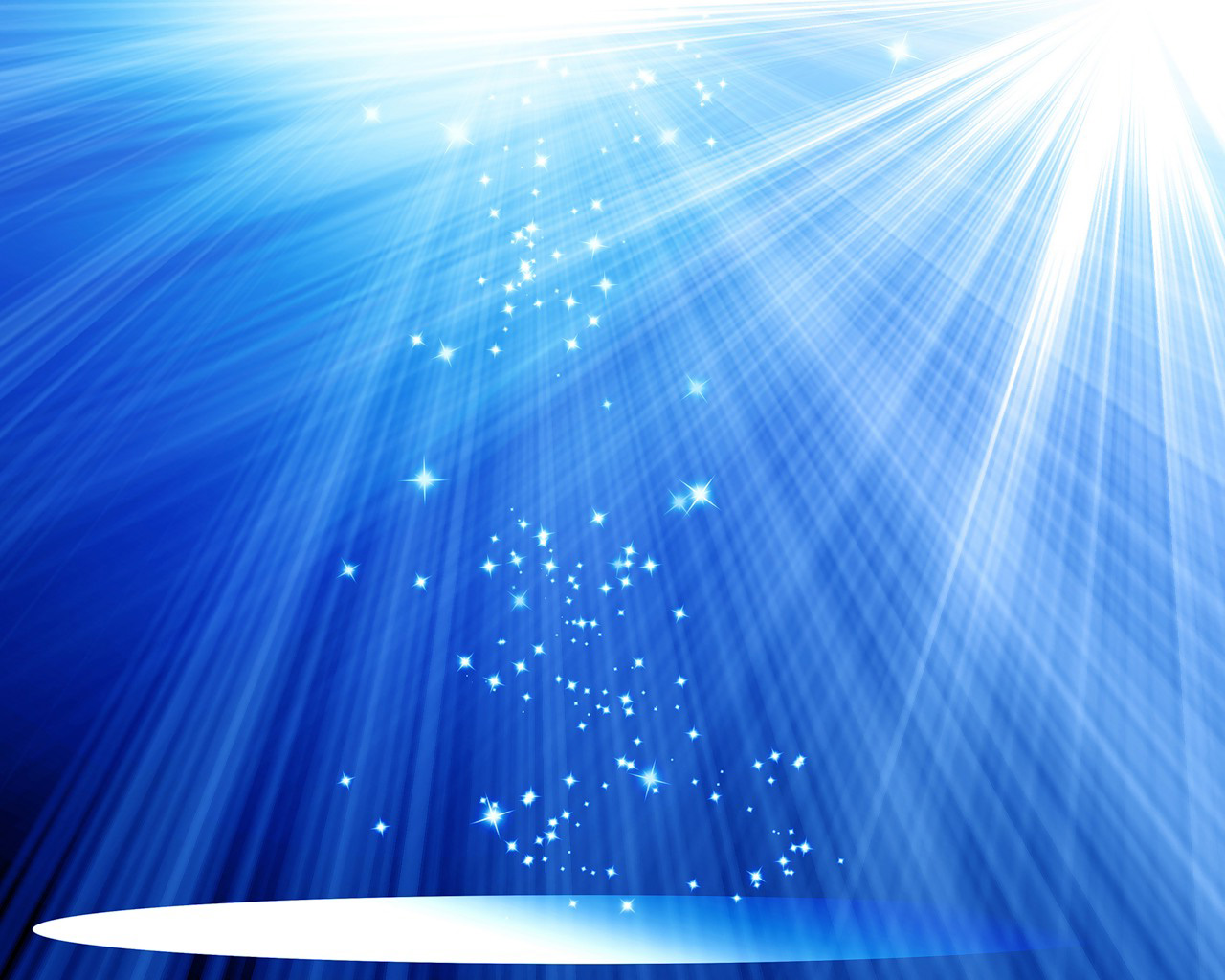 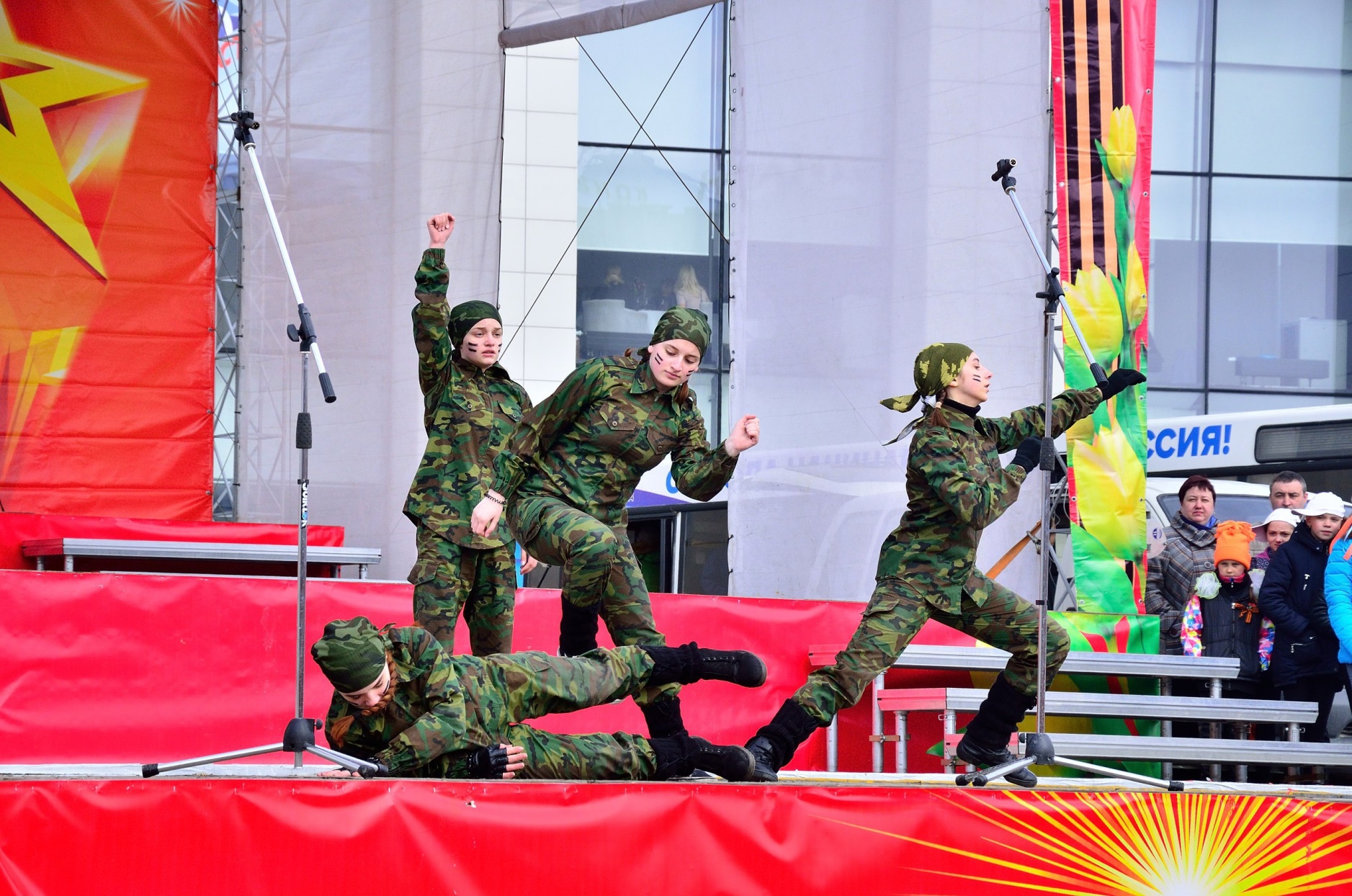 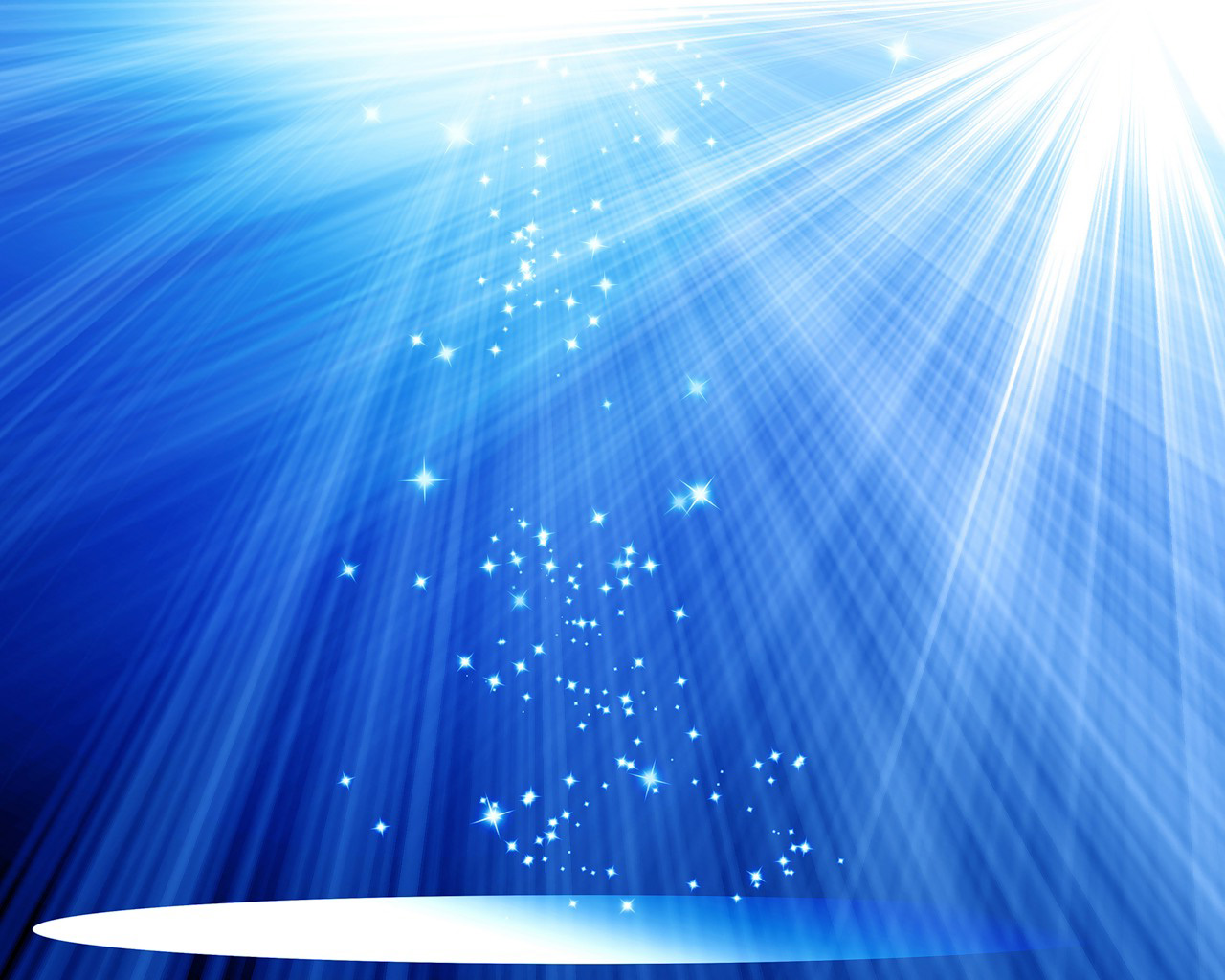 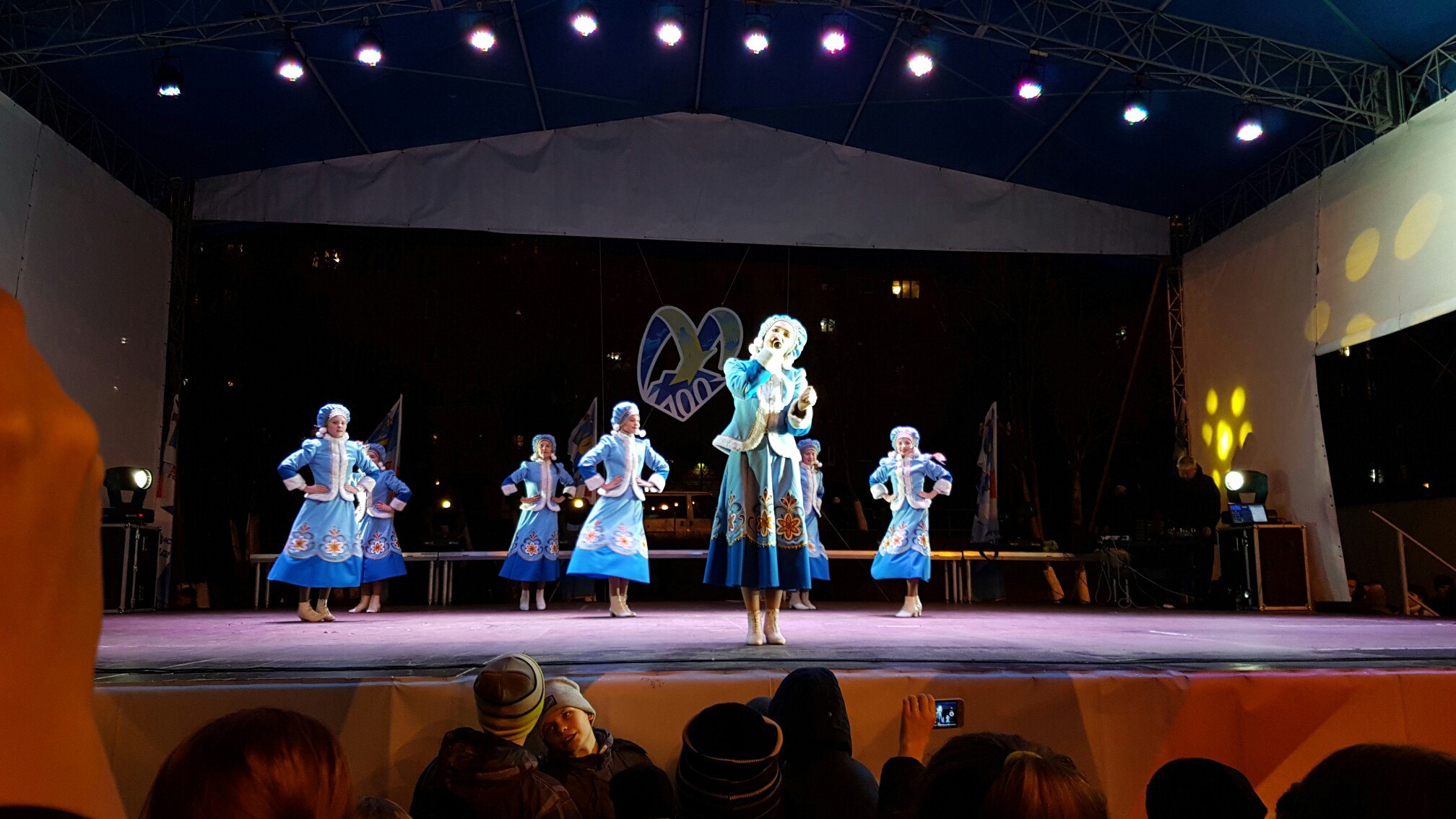 «Город мой у моря»
«Город мечты»
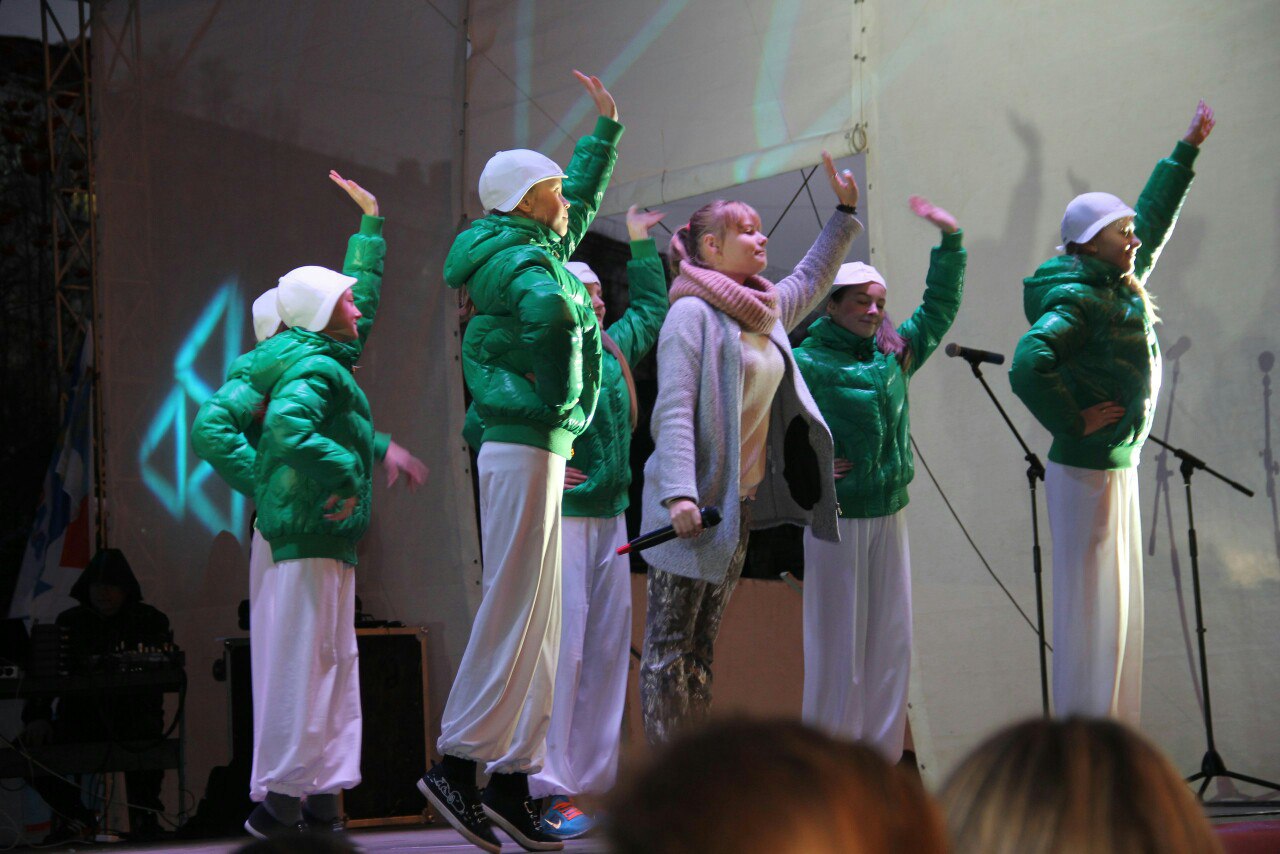 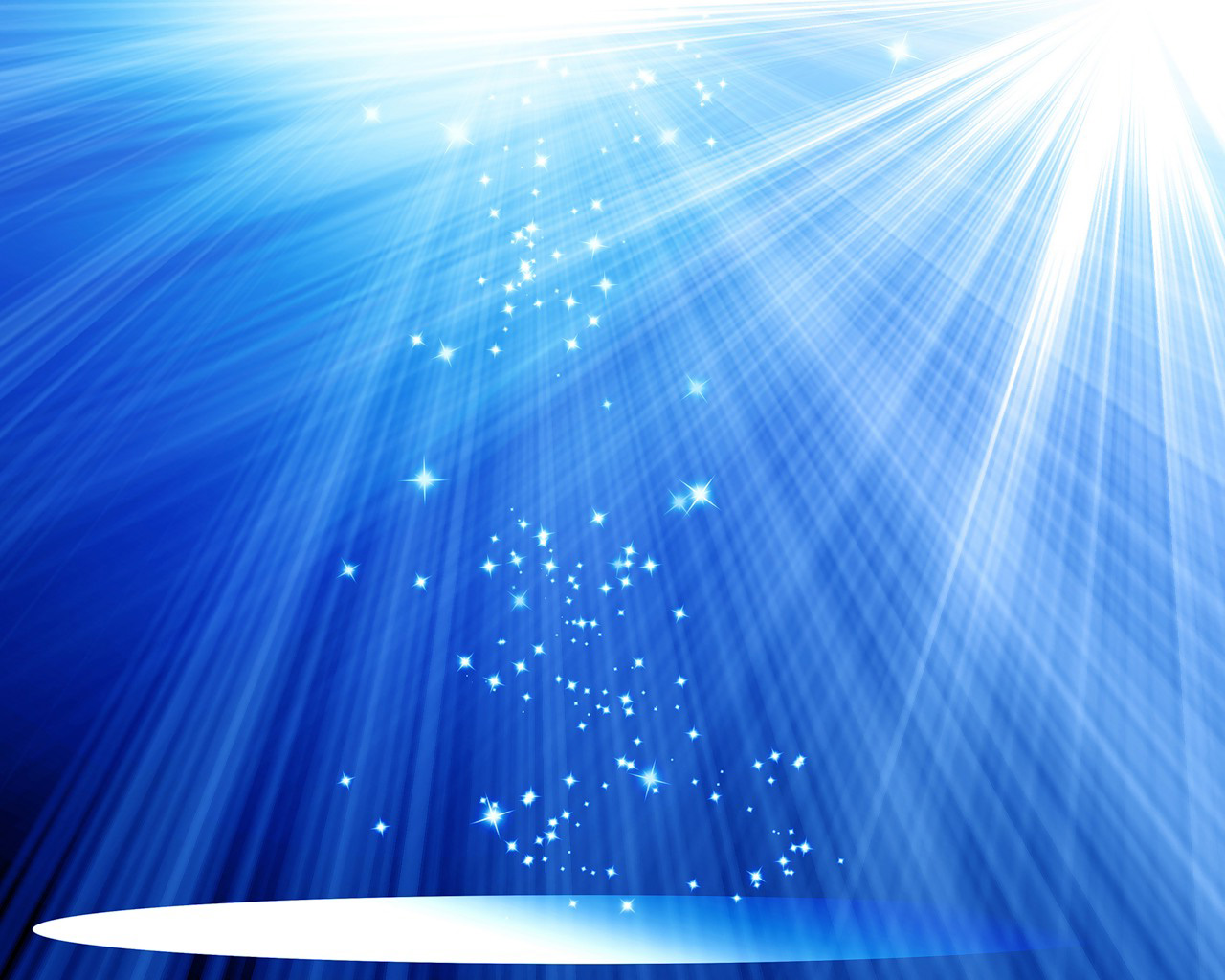 80-летие Мурманской области
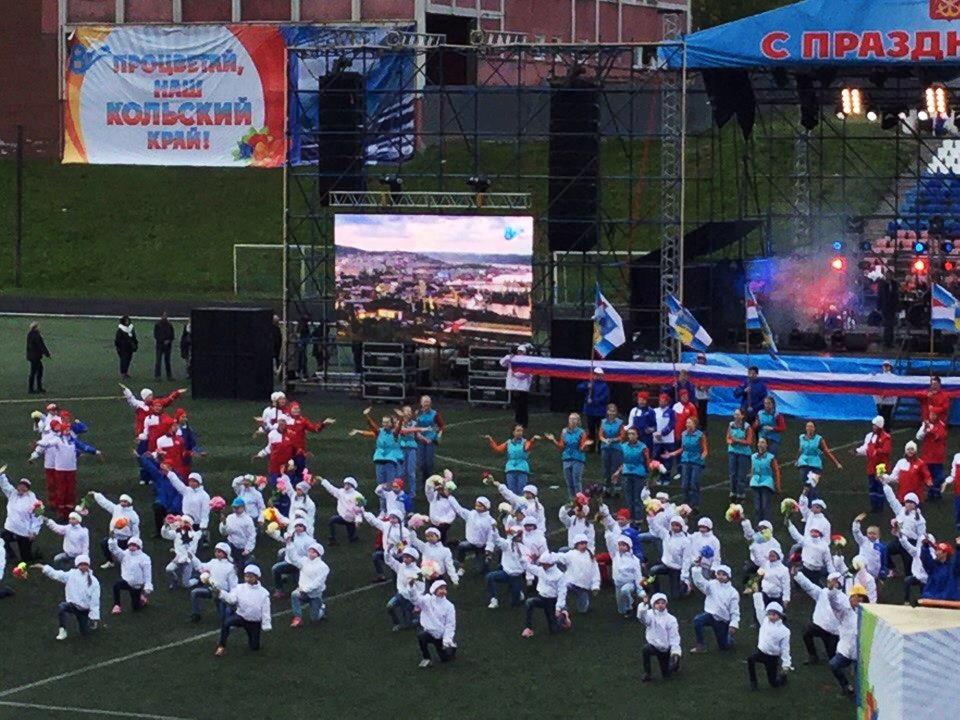 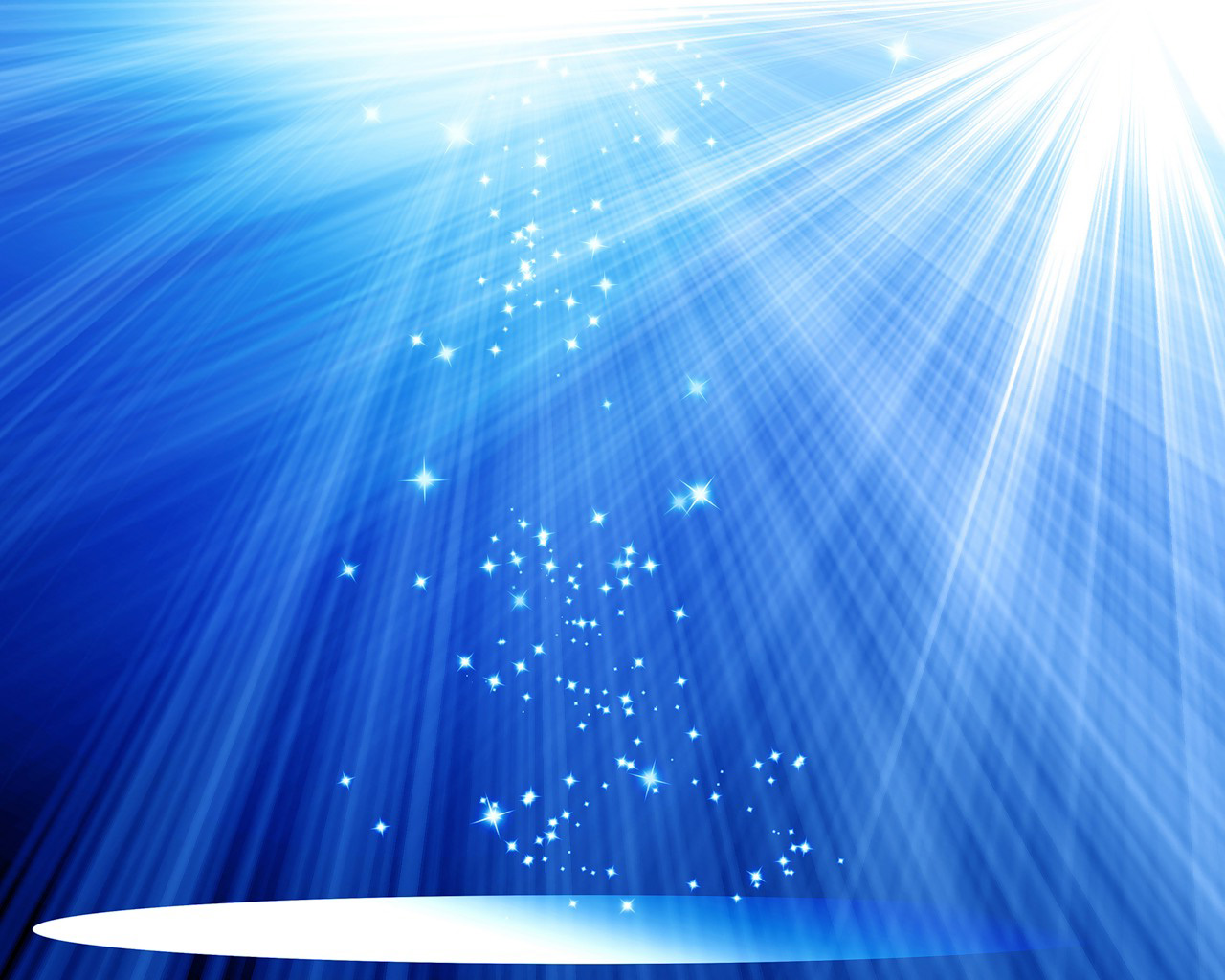 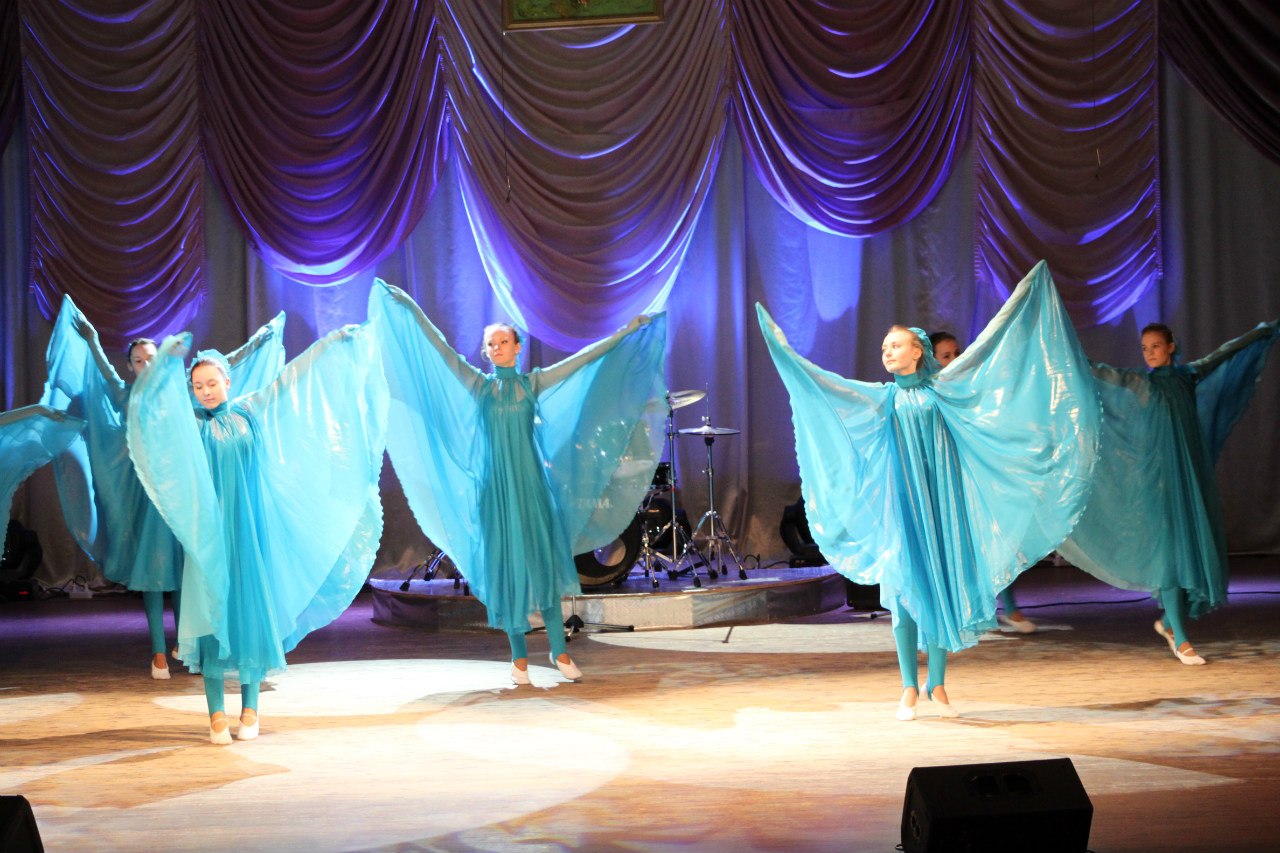 «Ждущая»
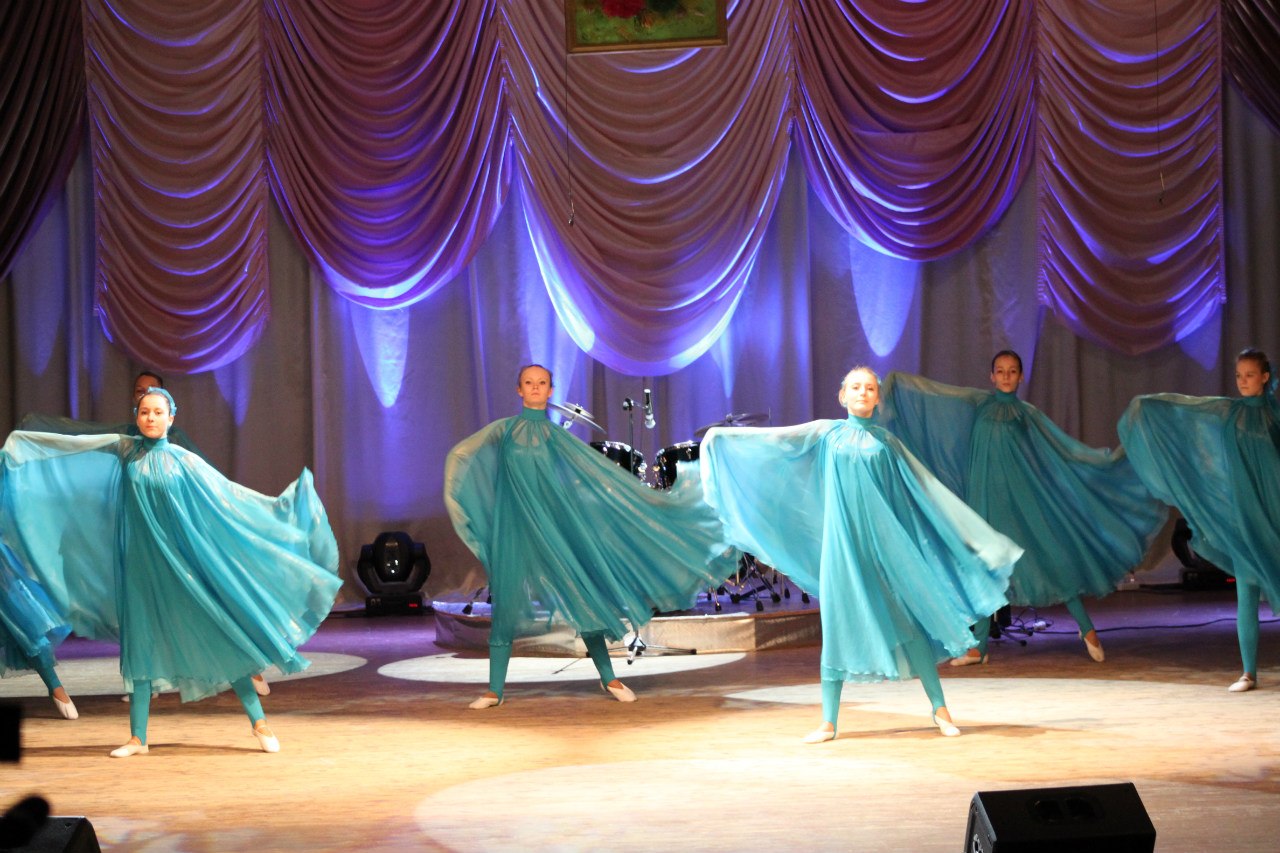 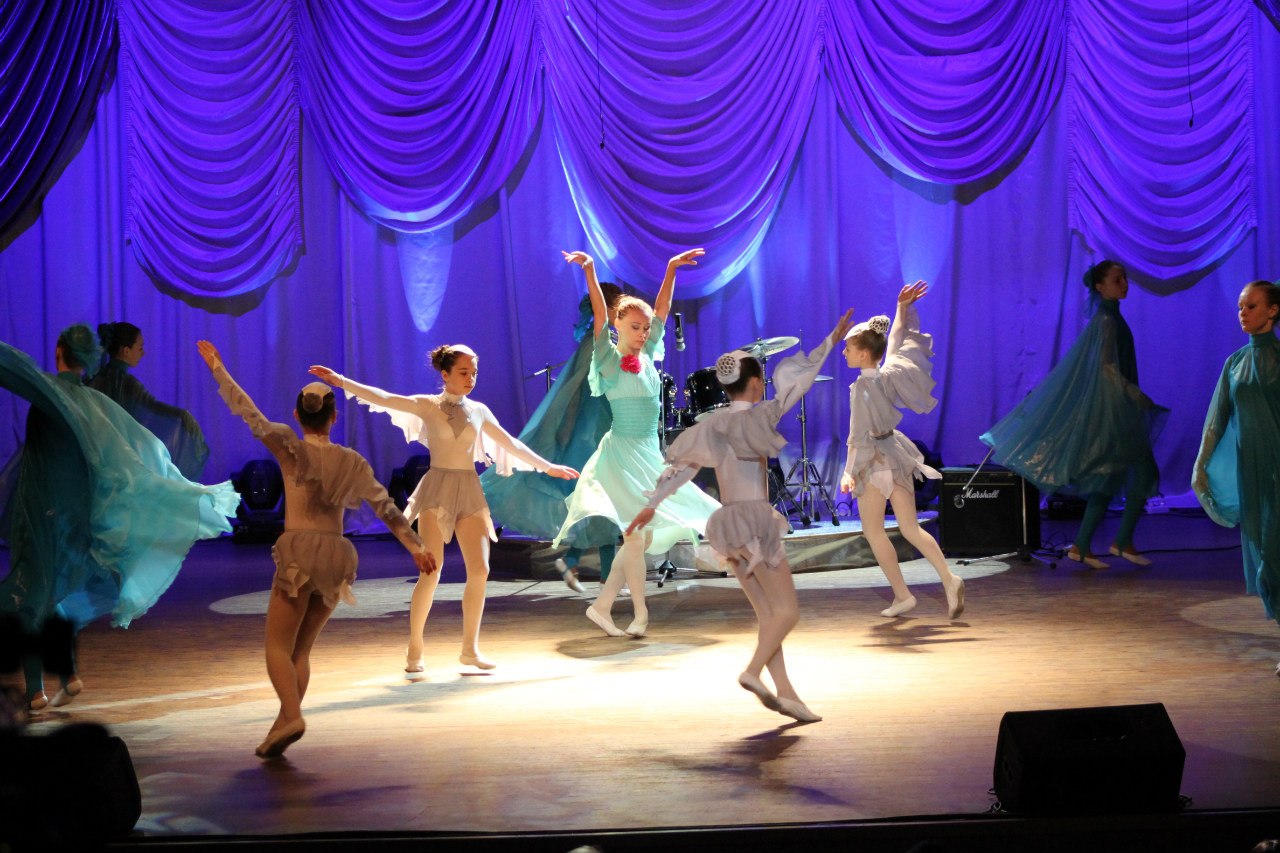 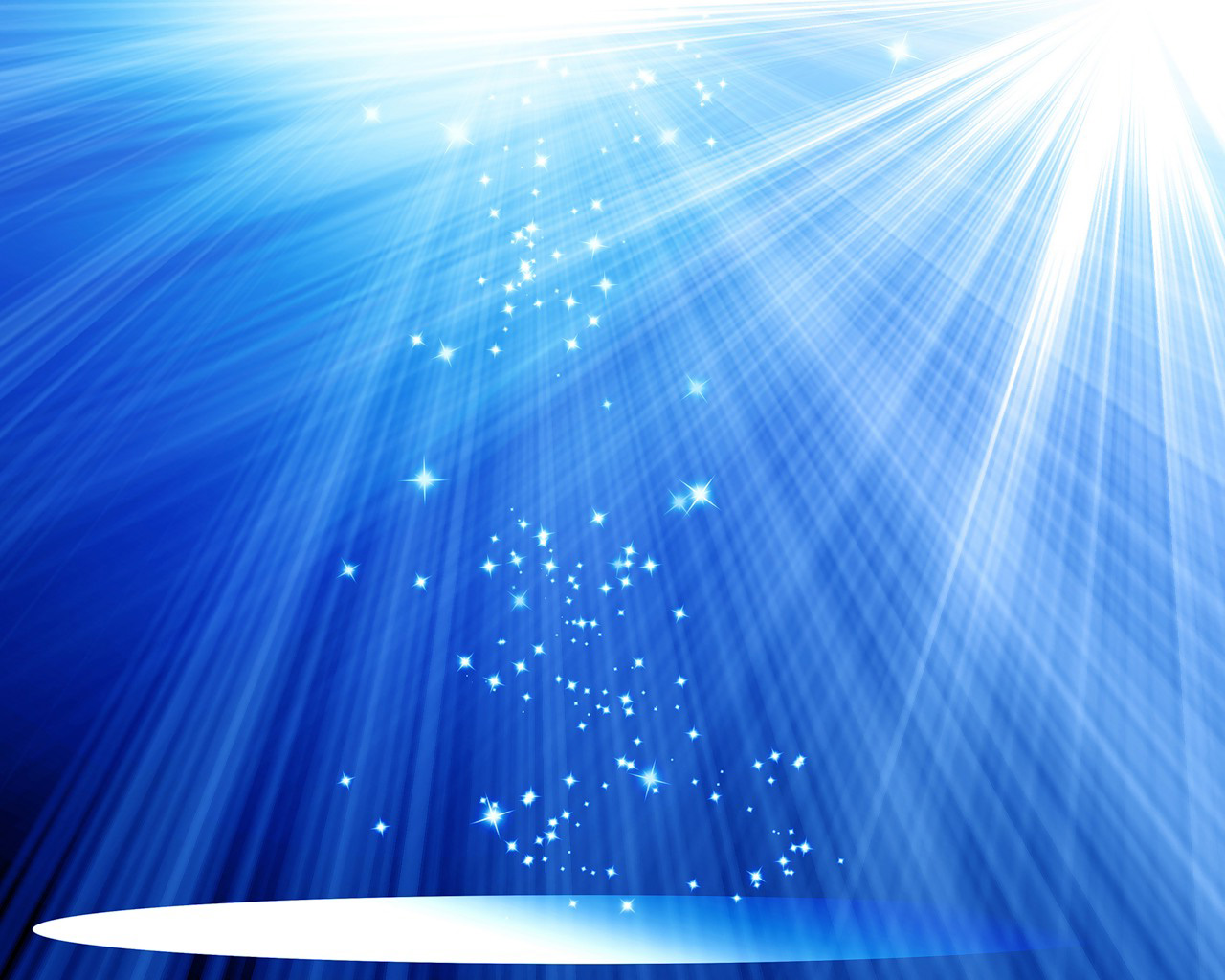 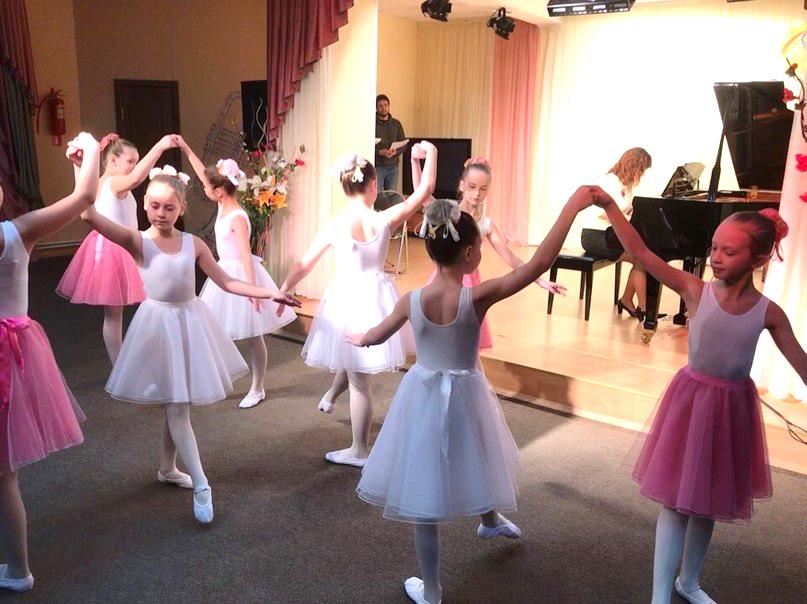 Менуэт
Падеграс
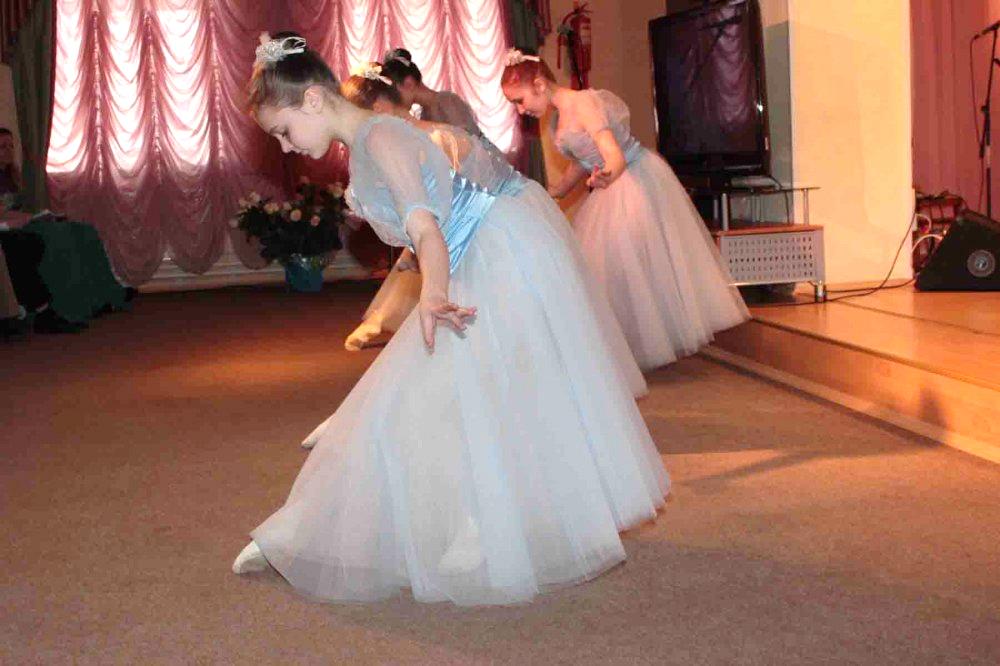 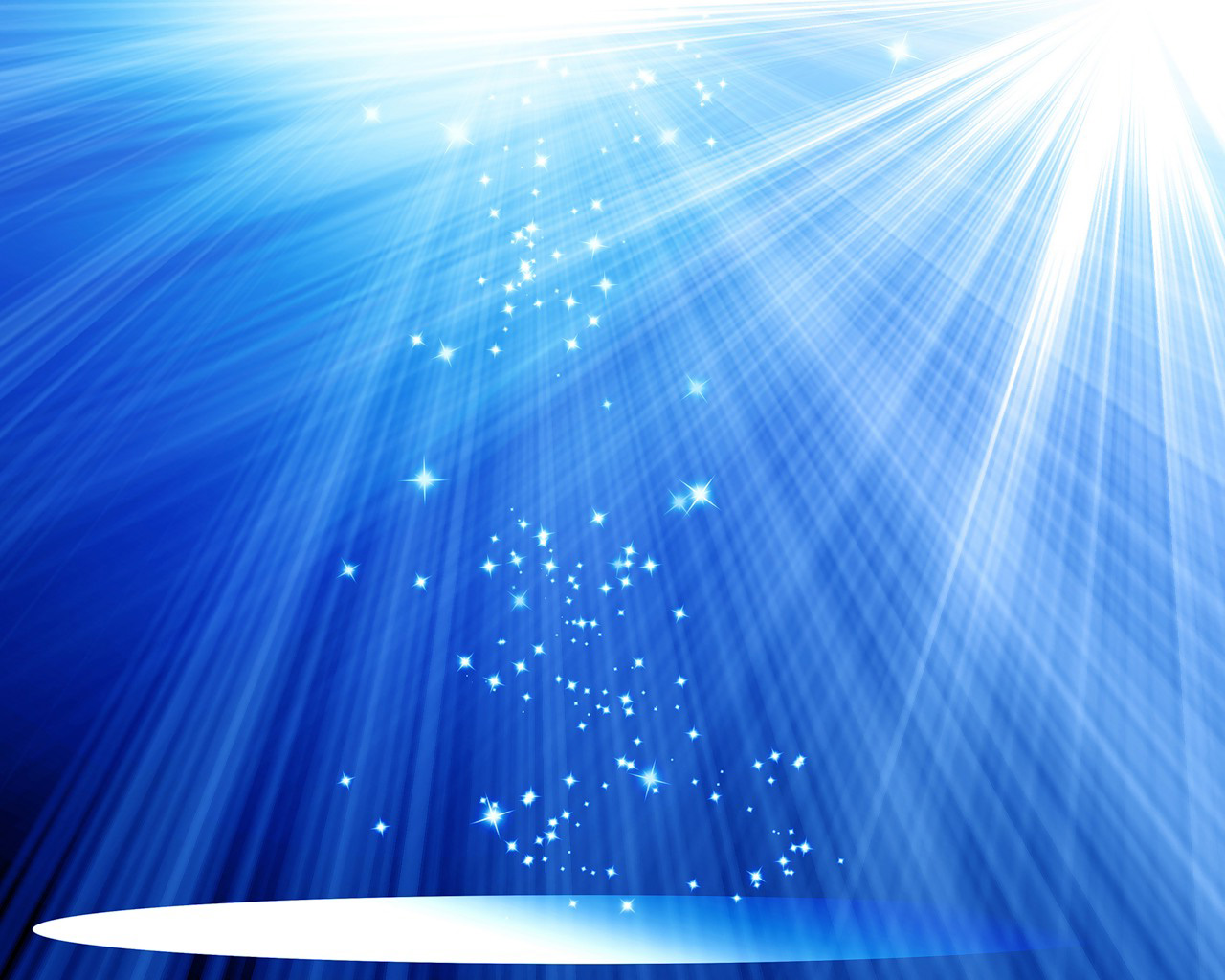 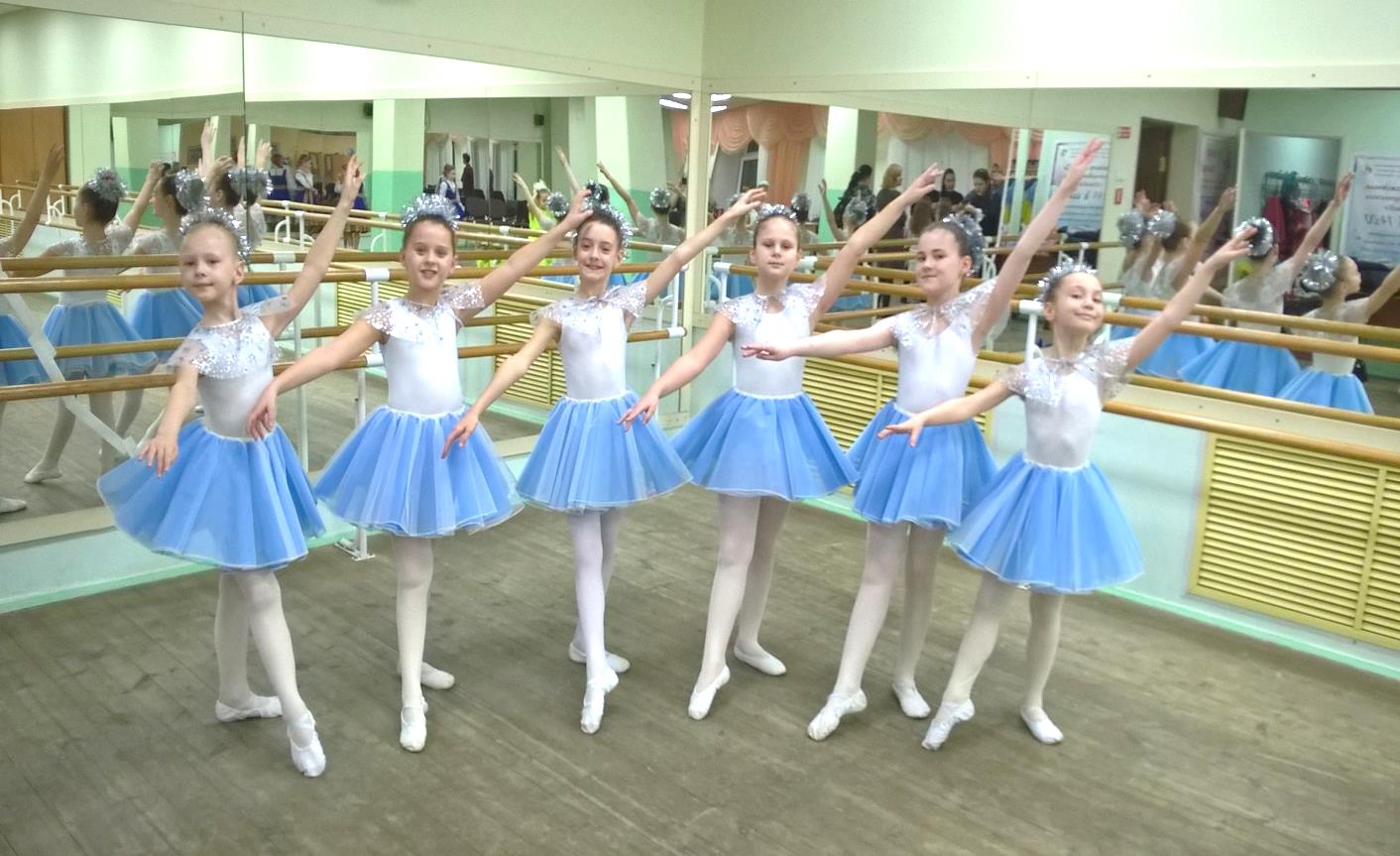 «Снежинки»
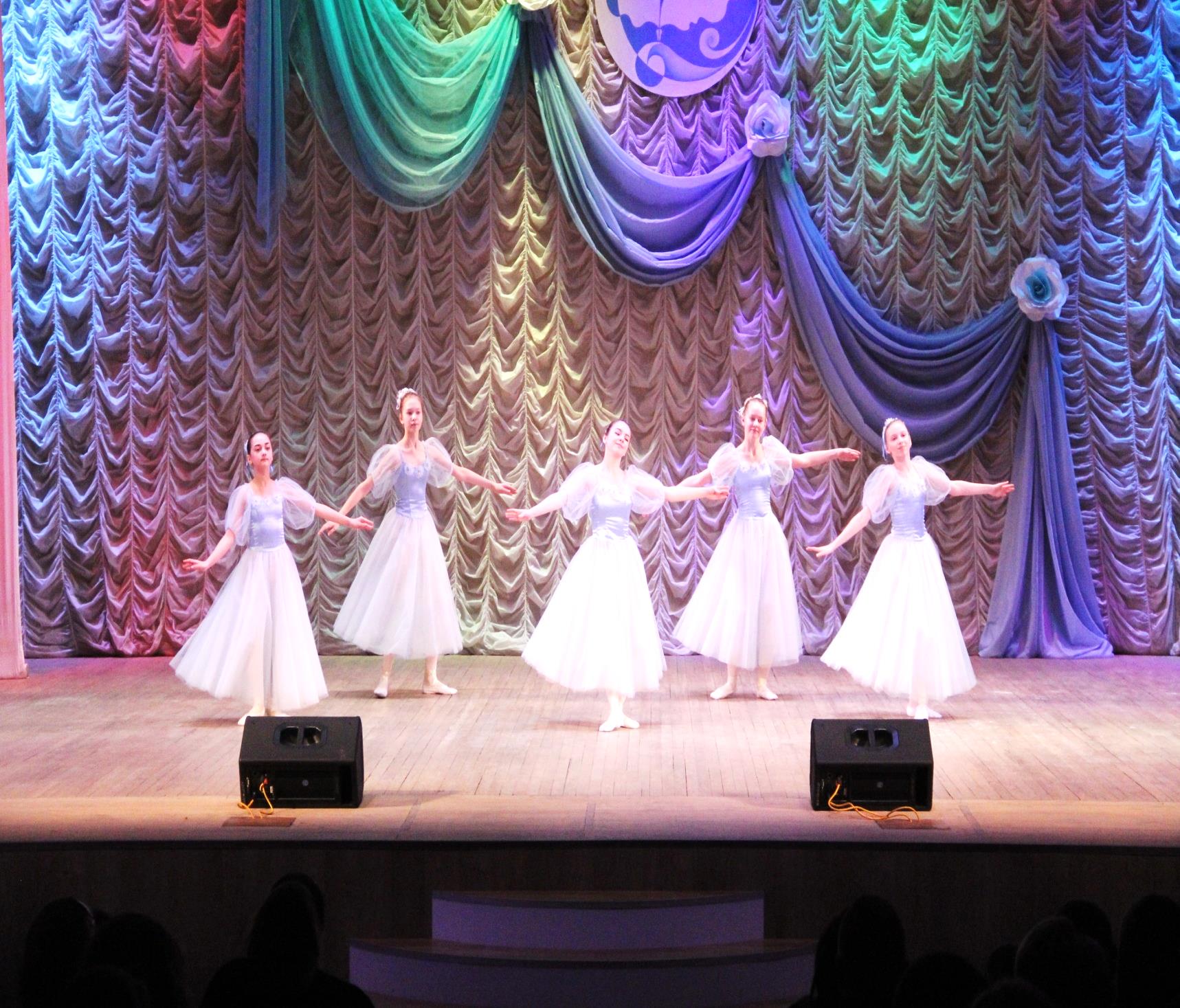 Вальс «Весенние голоса»
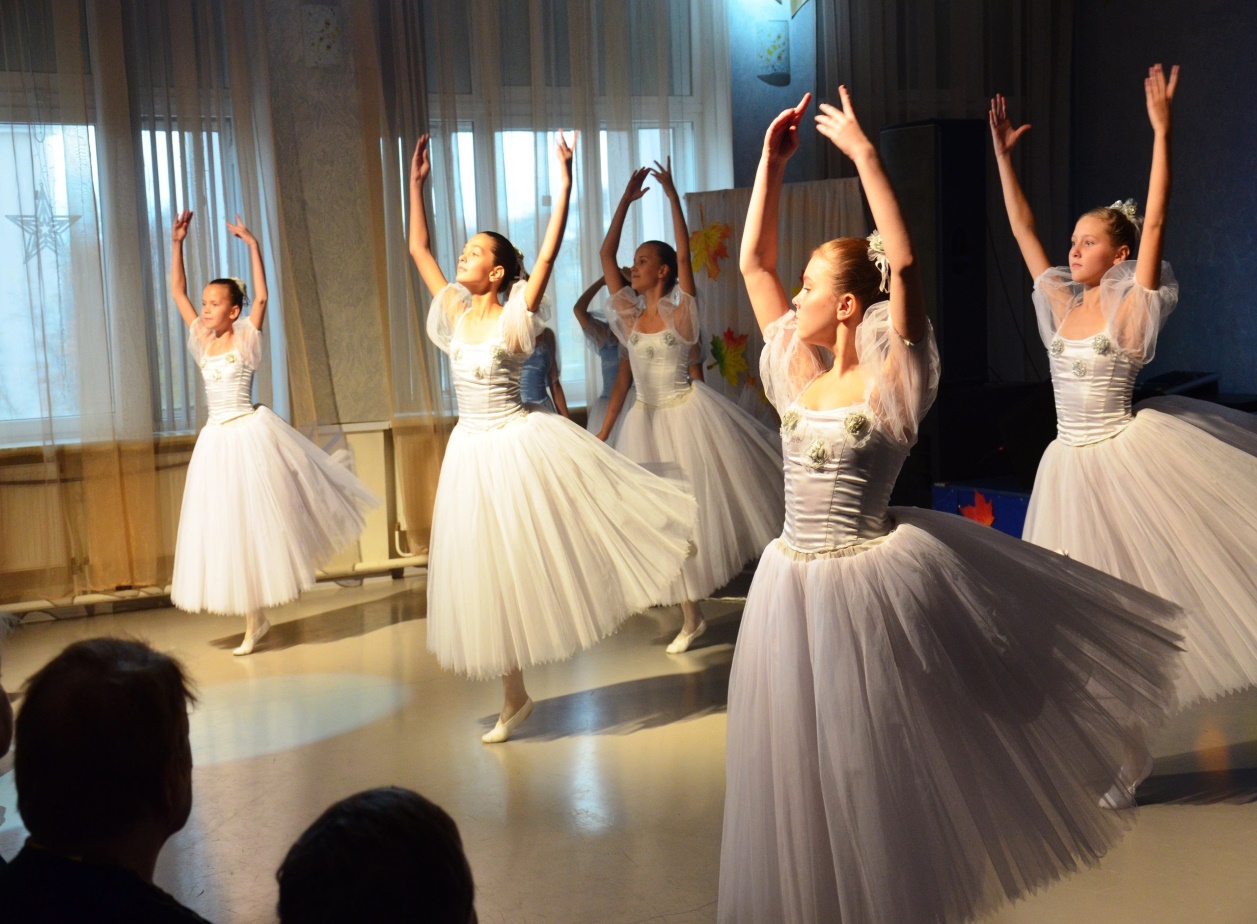 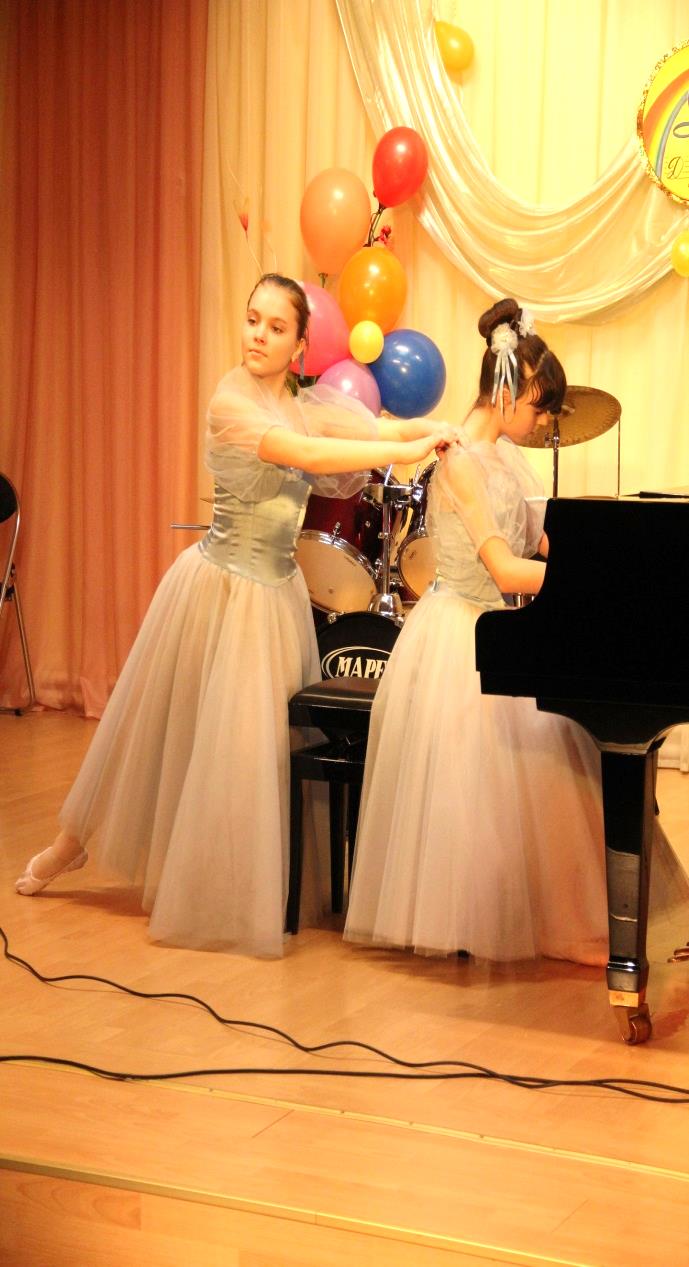 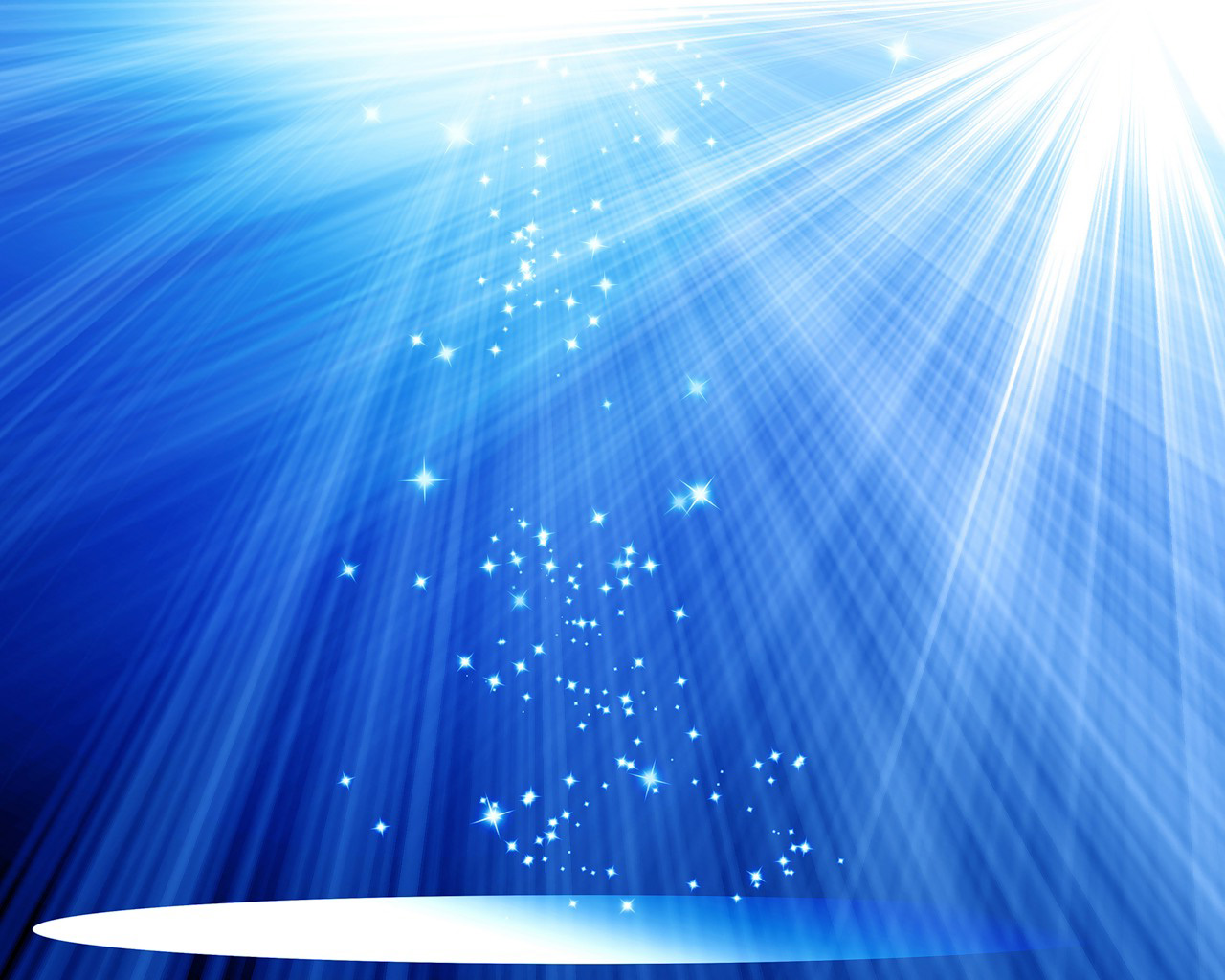 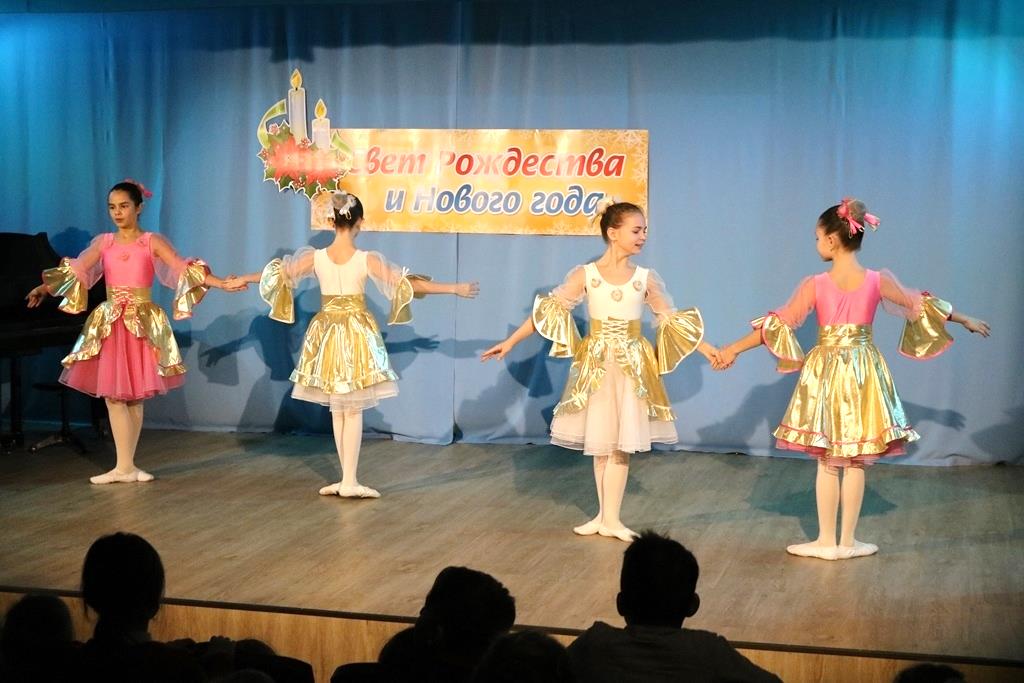 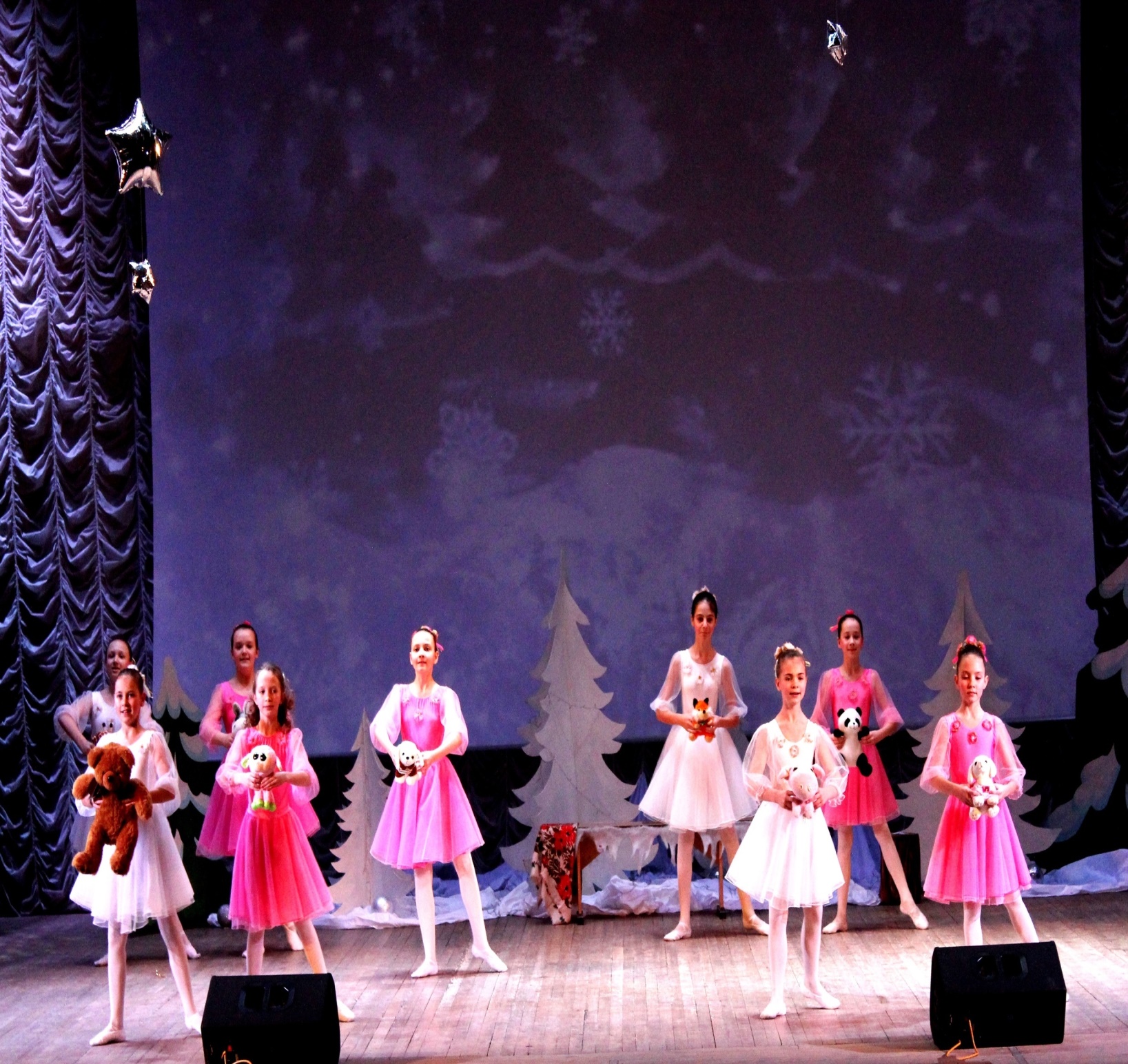 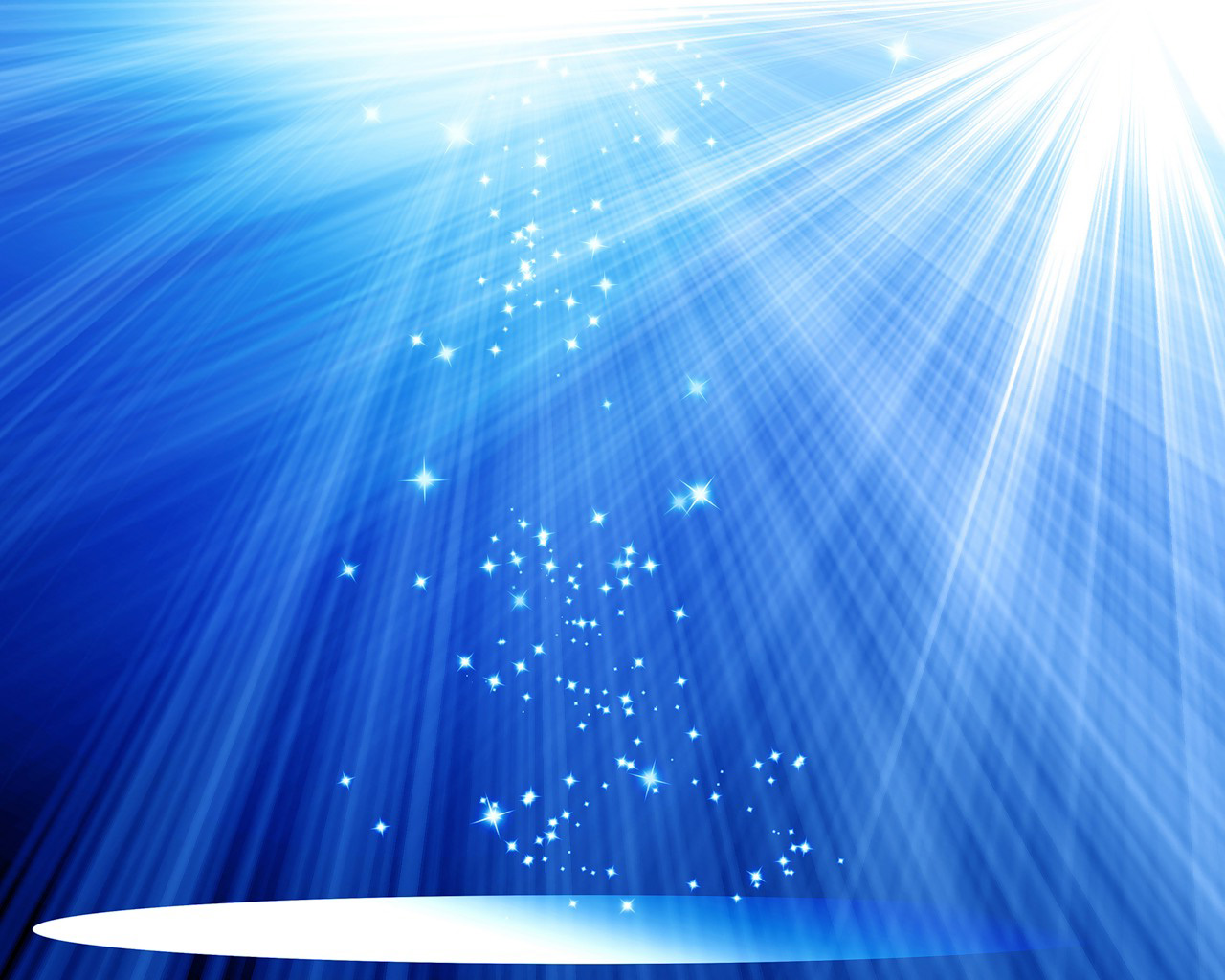 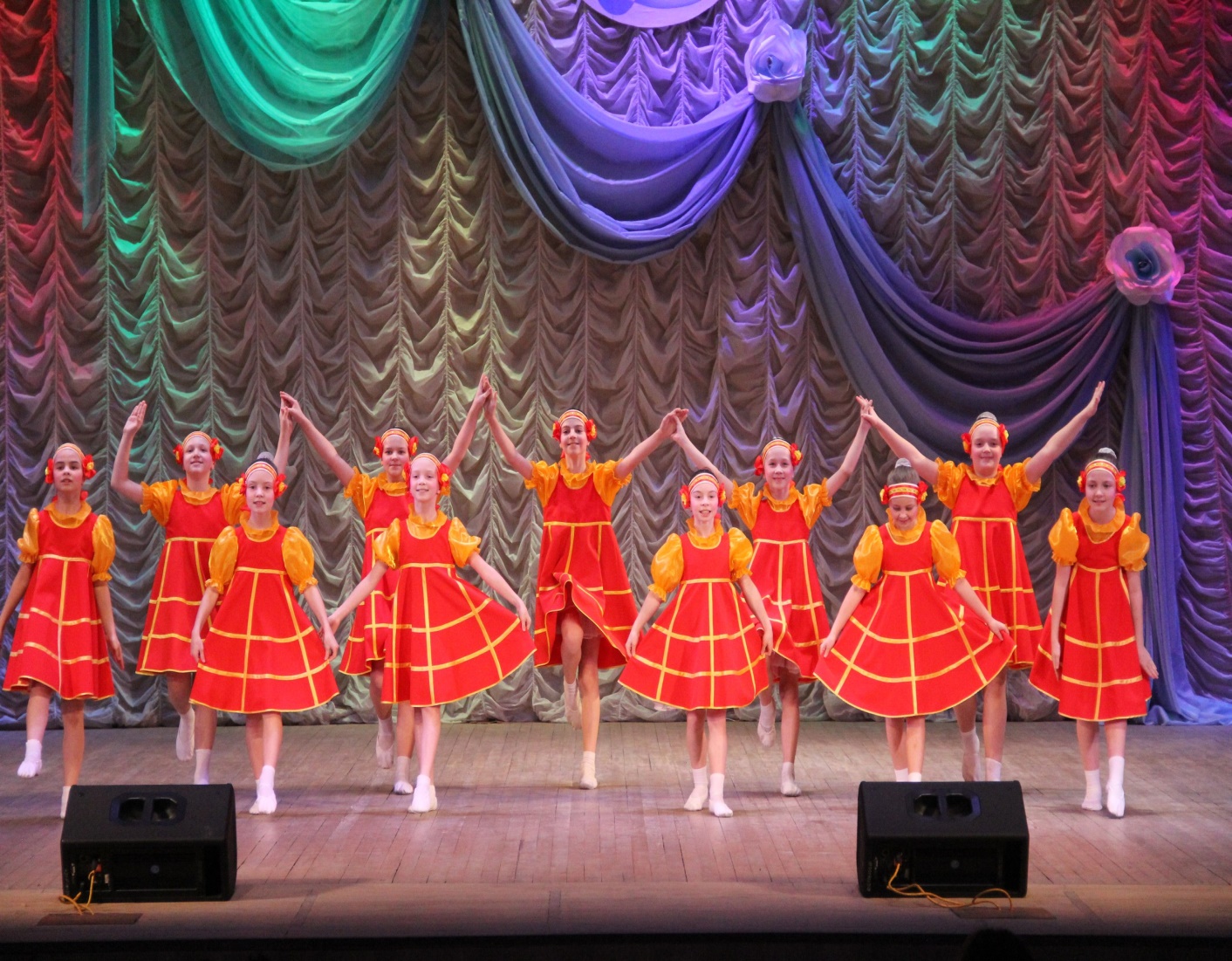 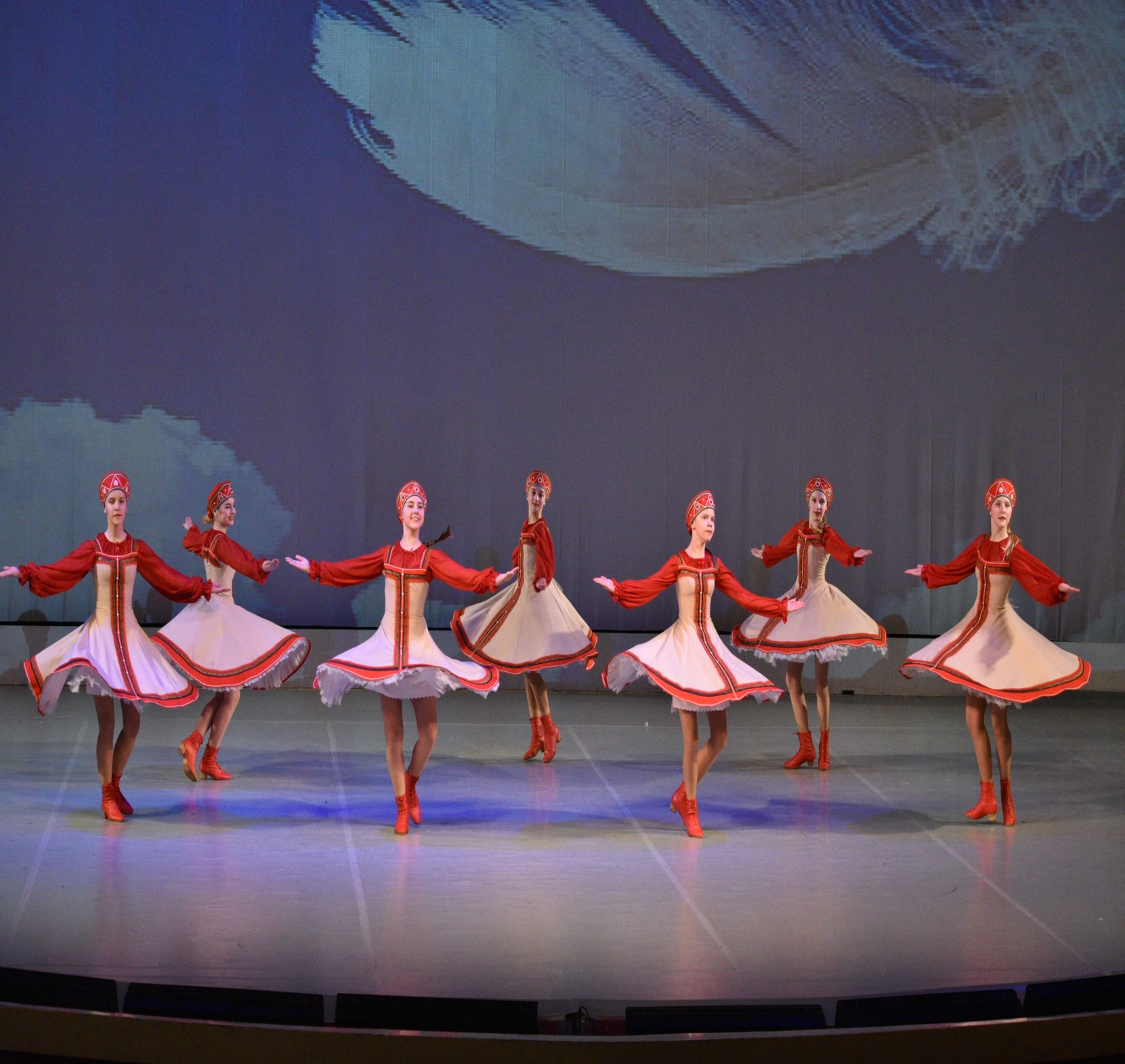 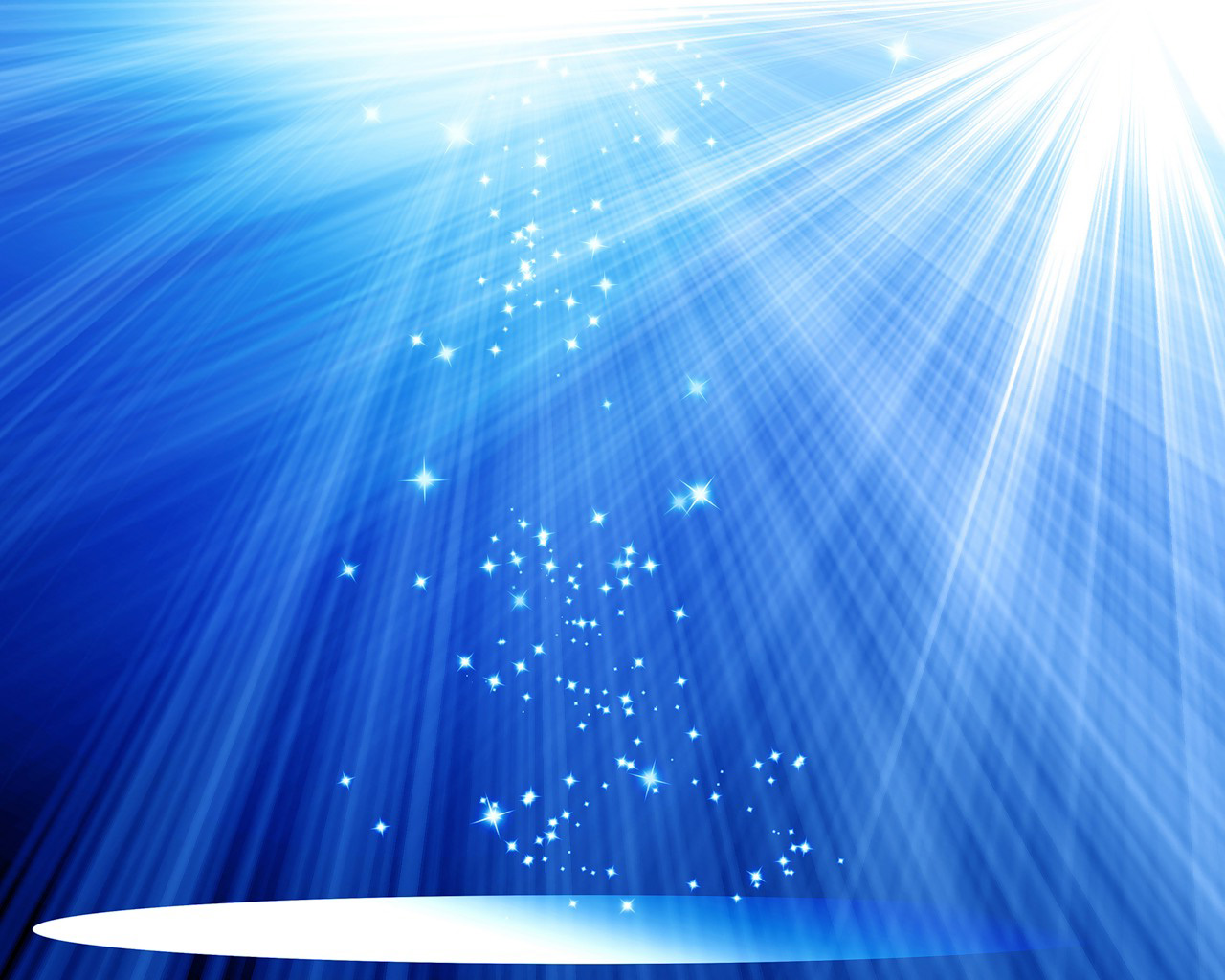 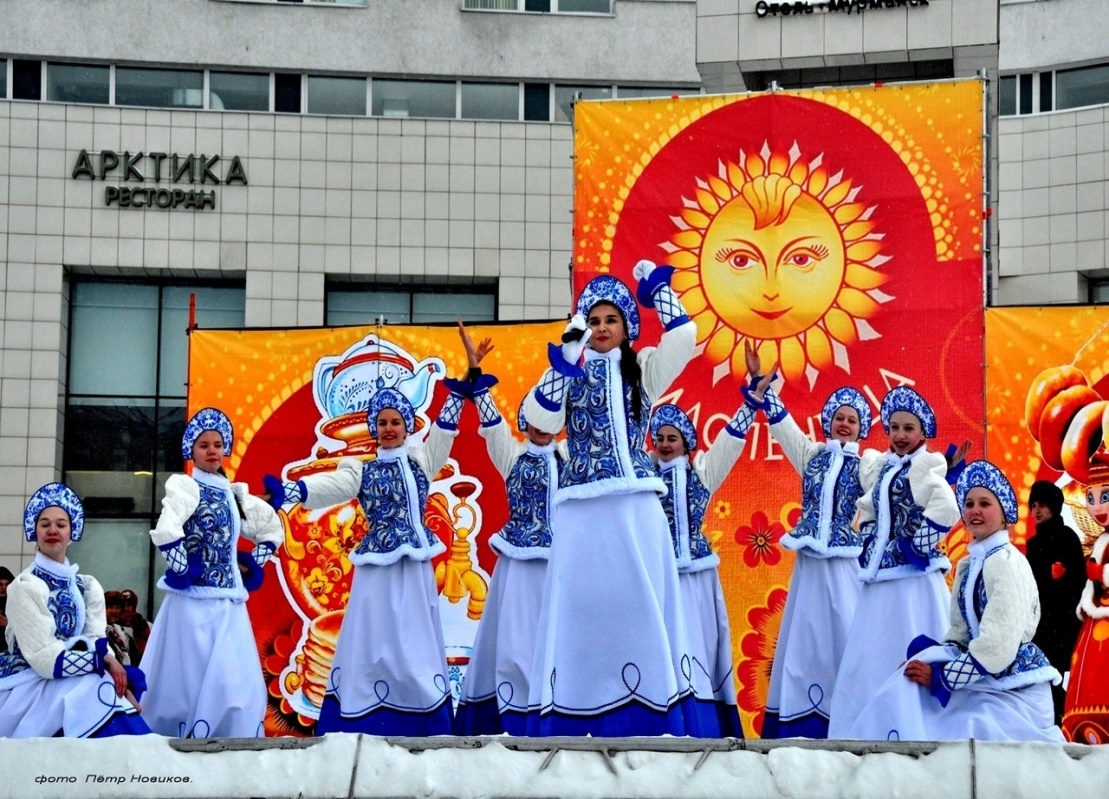 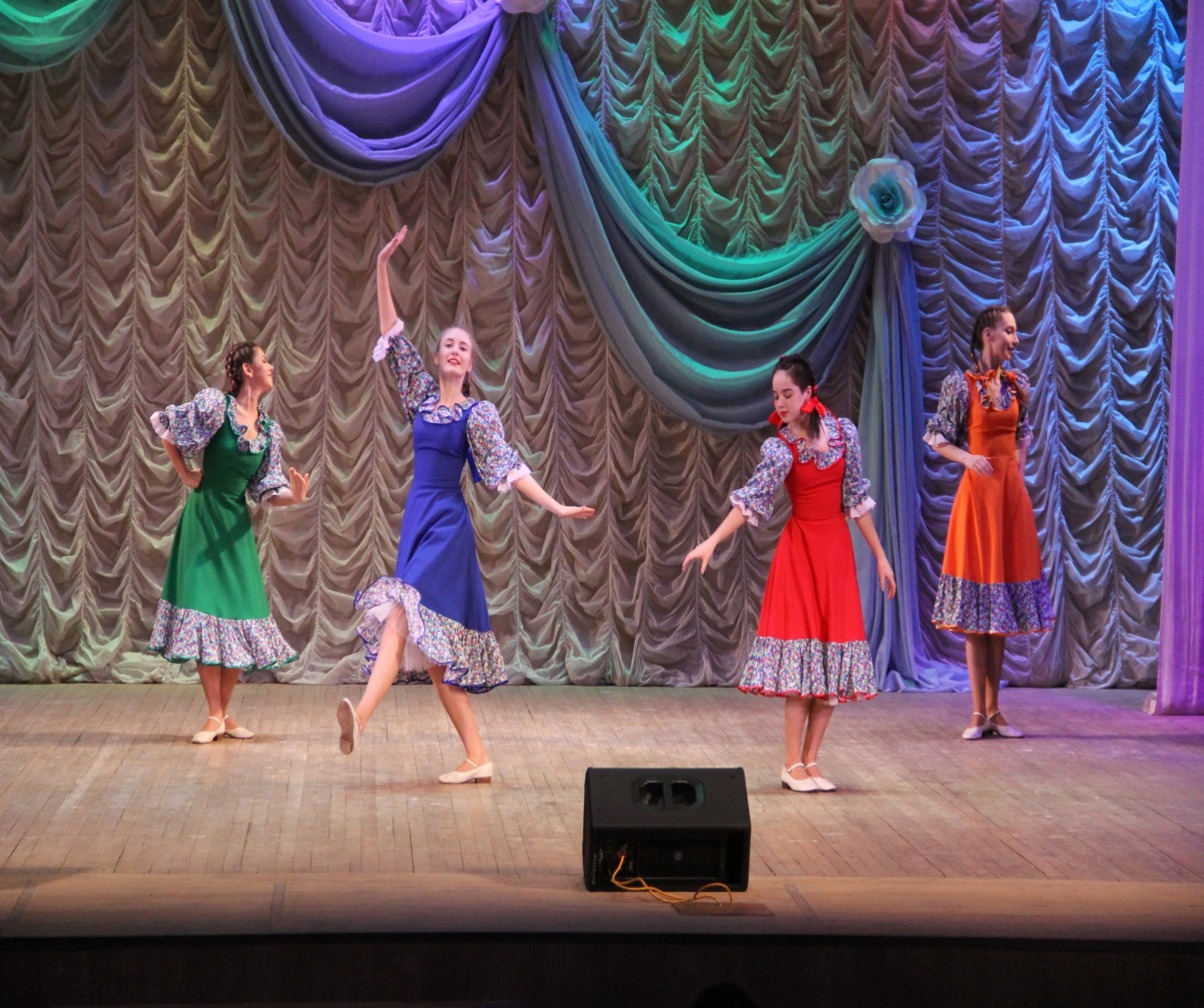 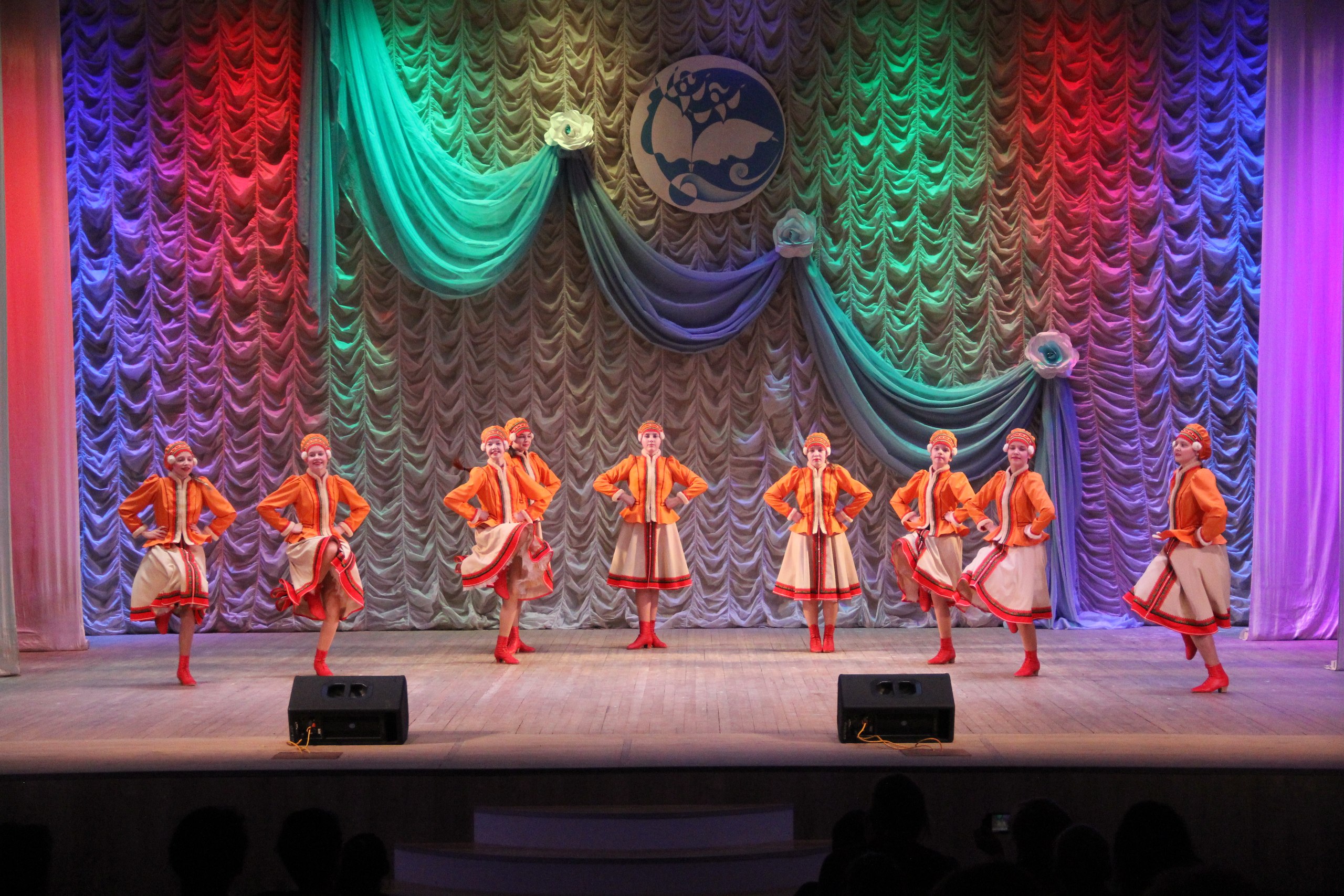 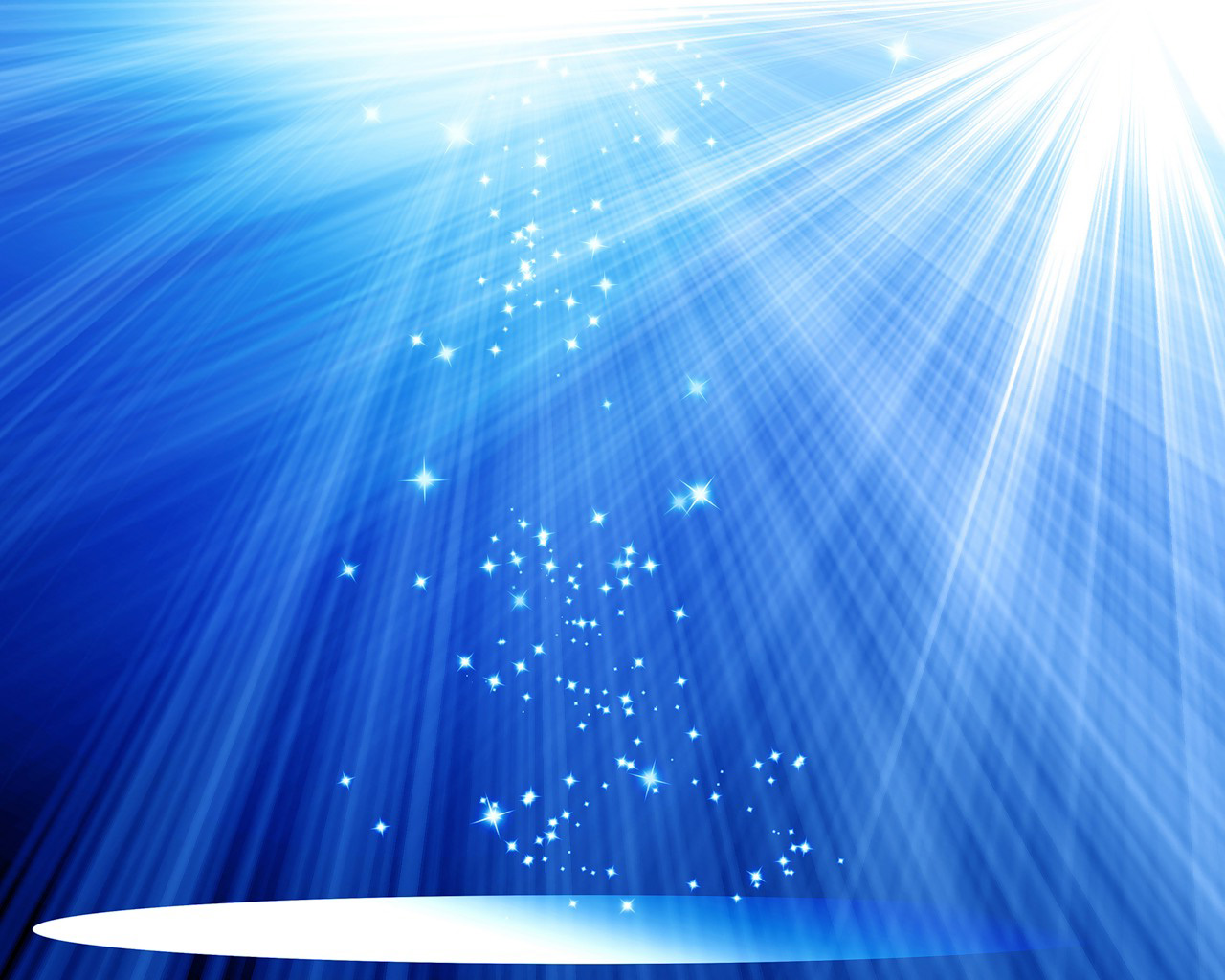 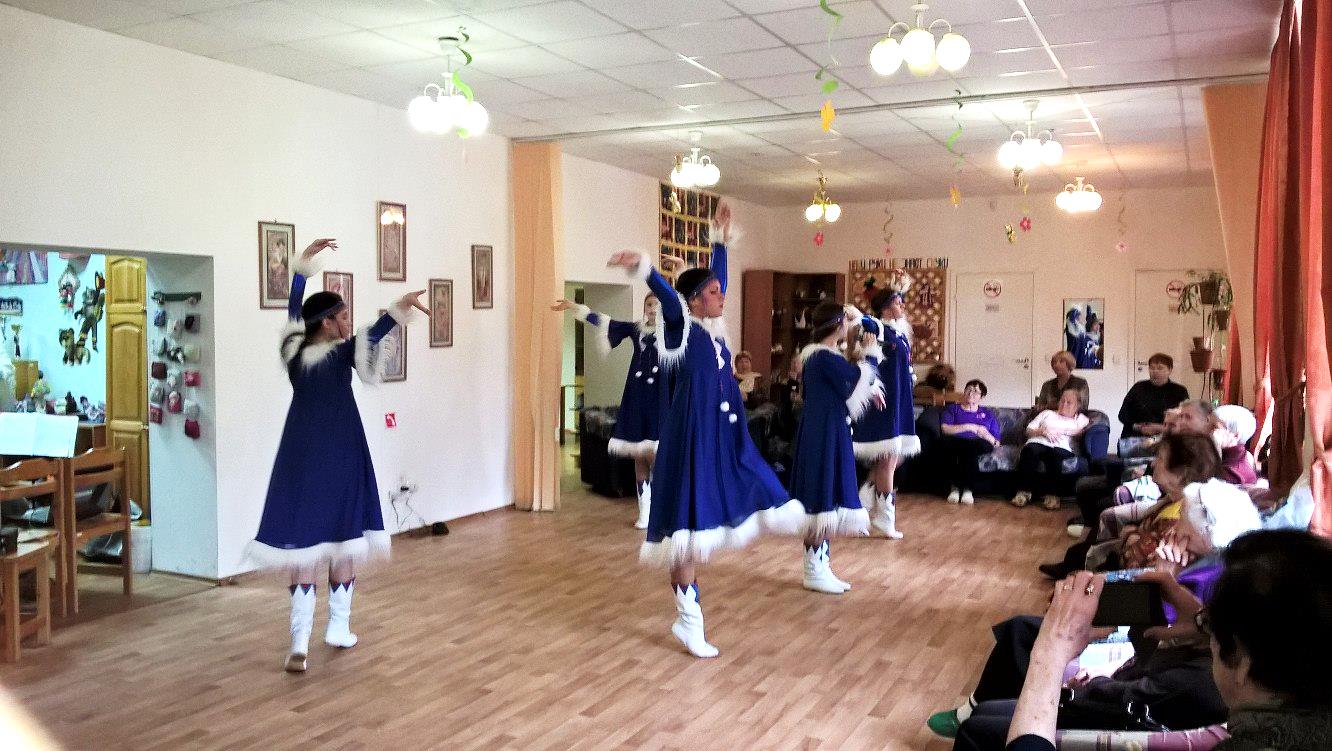 Etno jenny
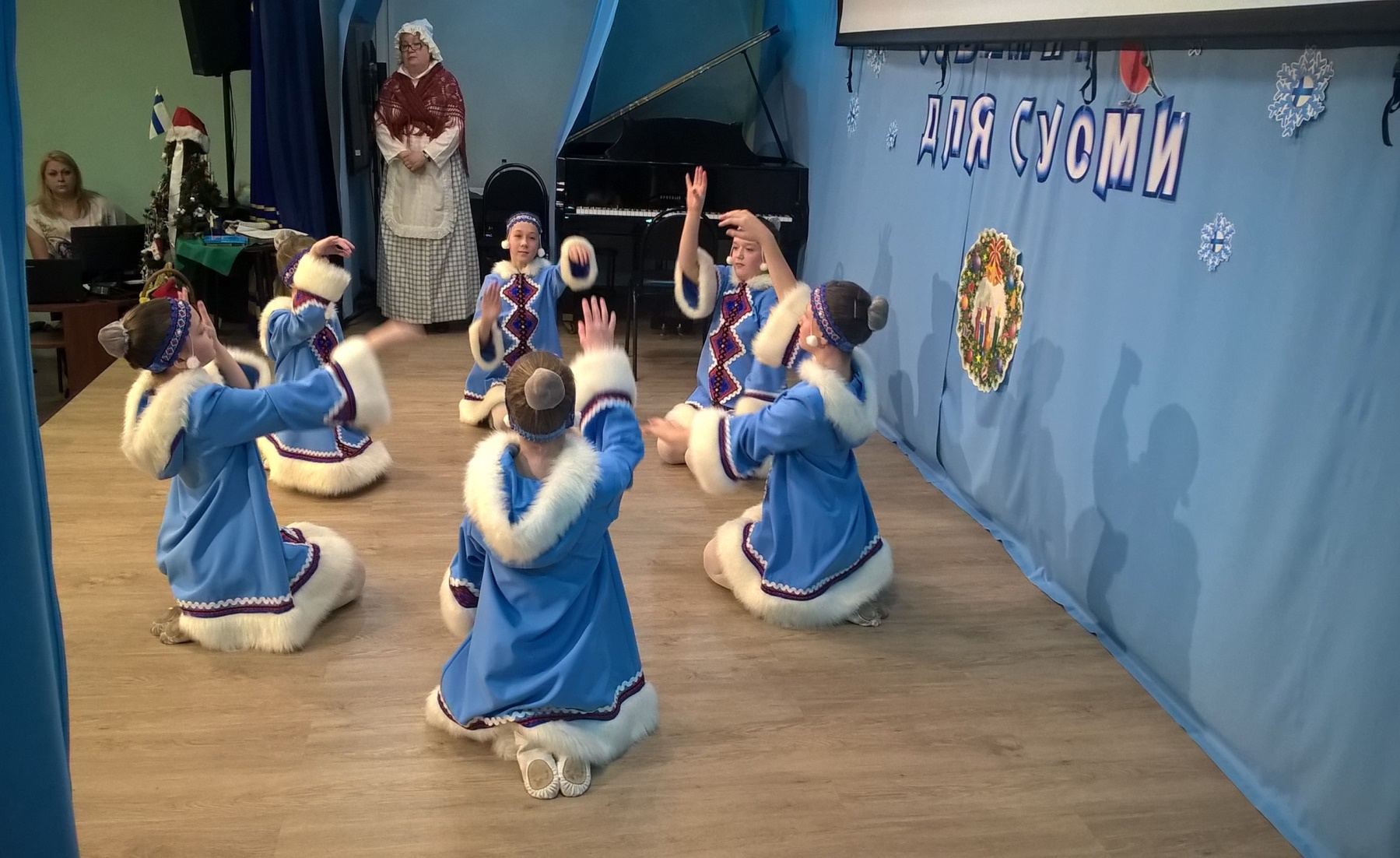 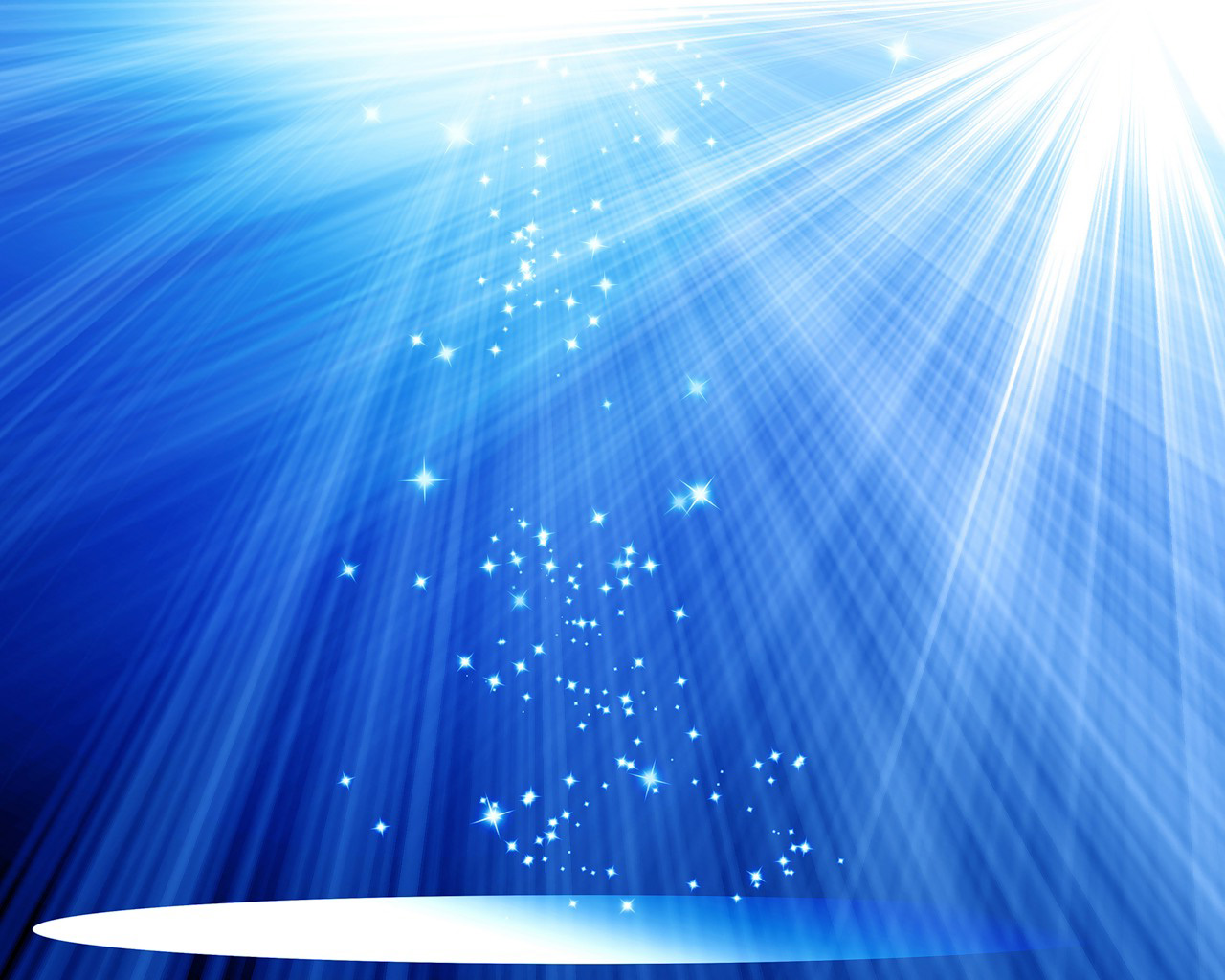 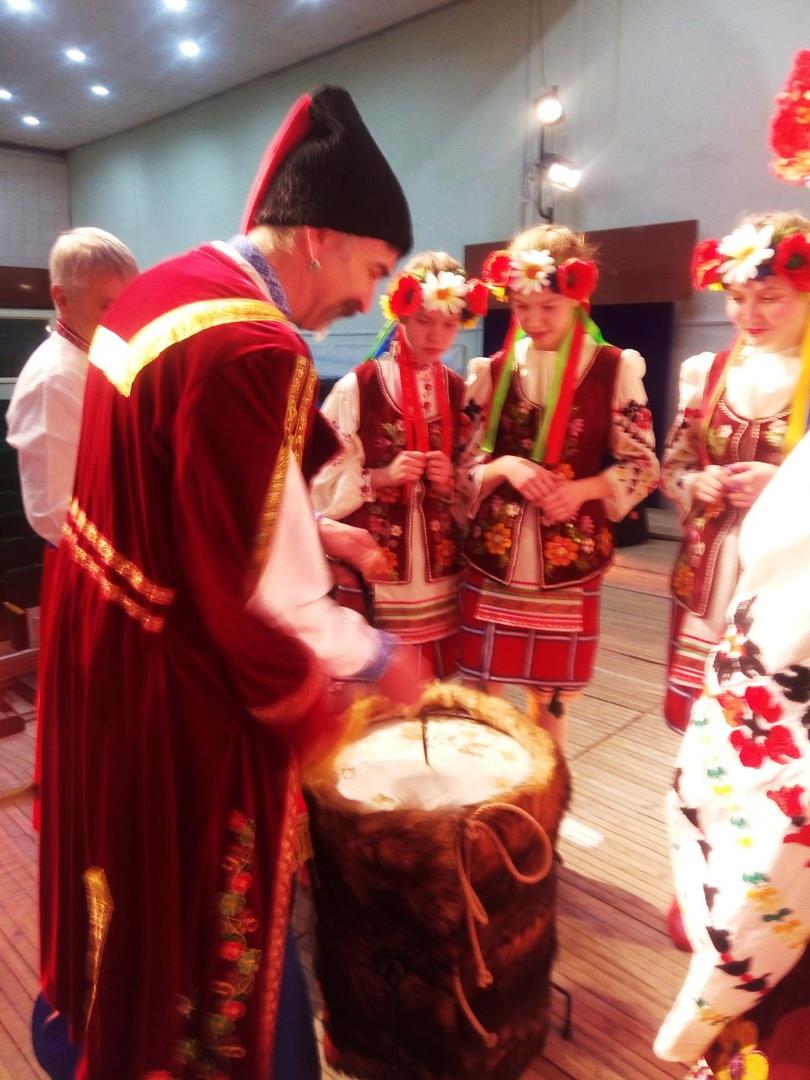 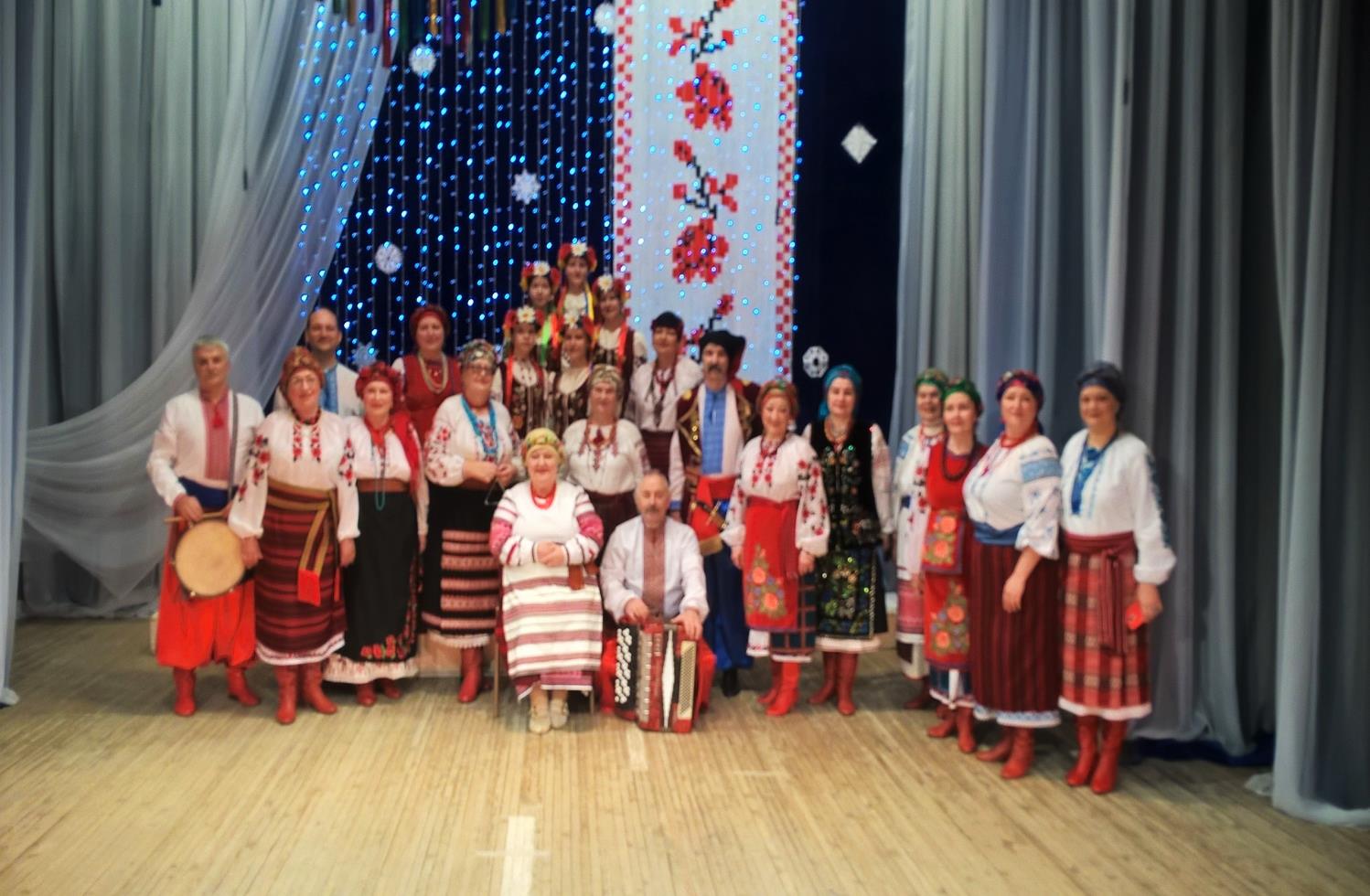 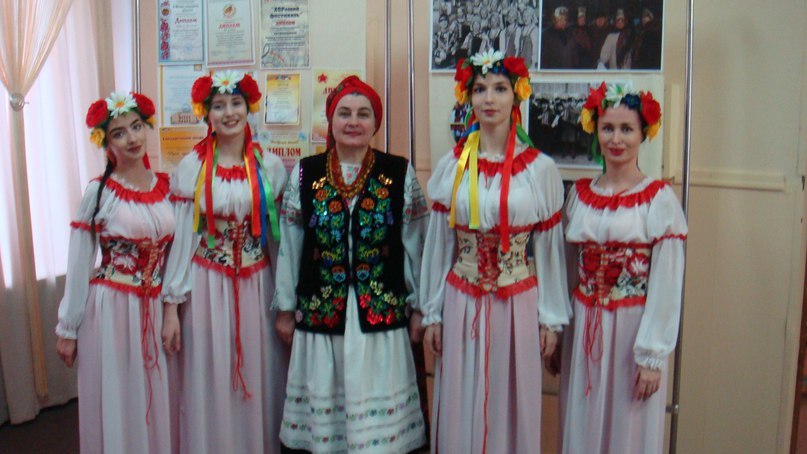 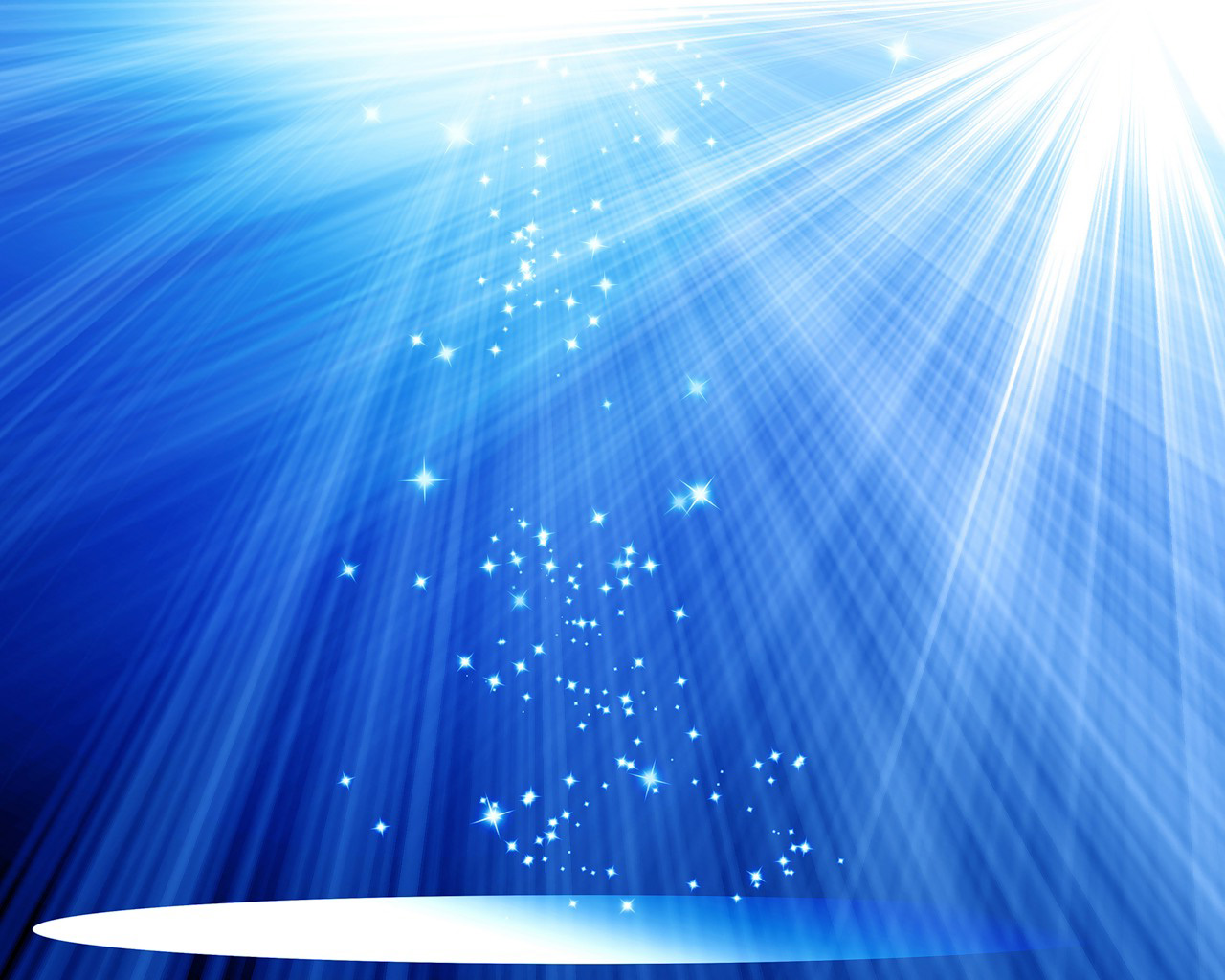 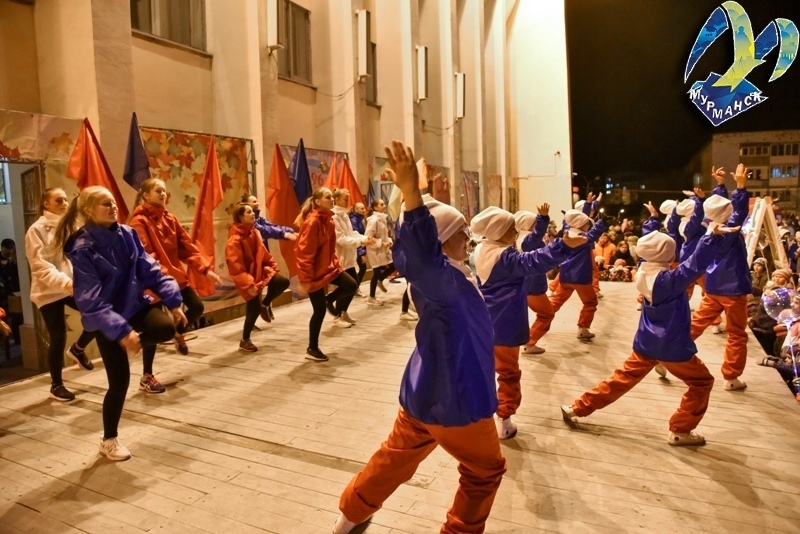 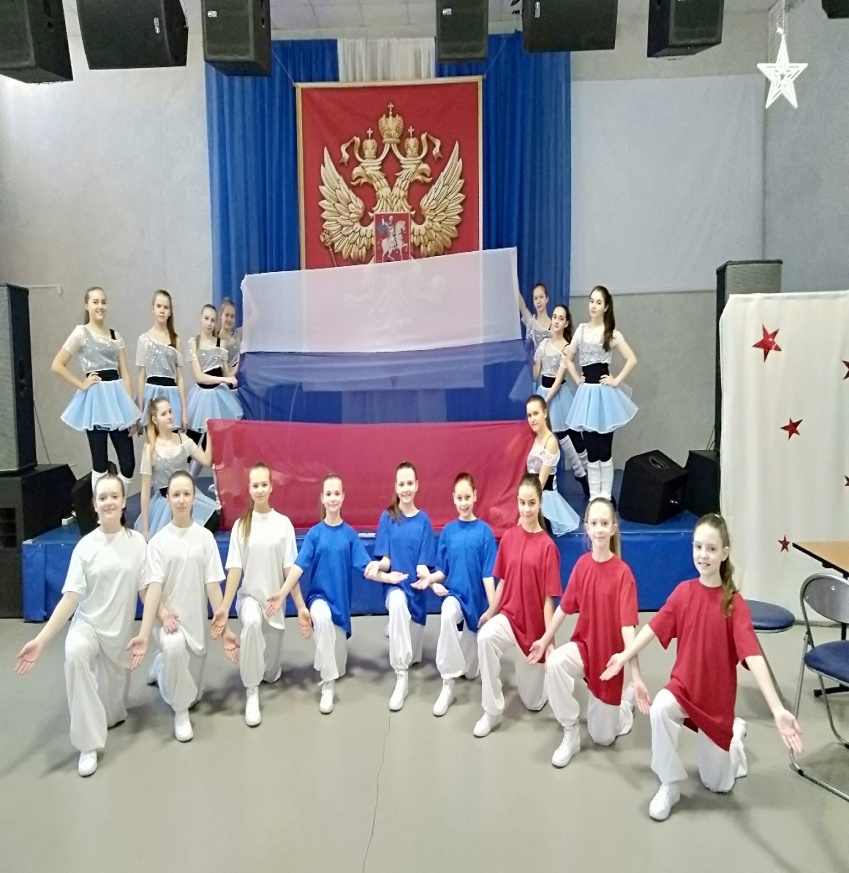 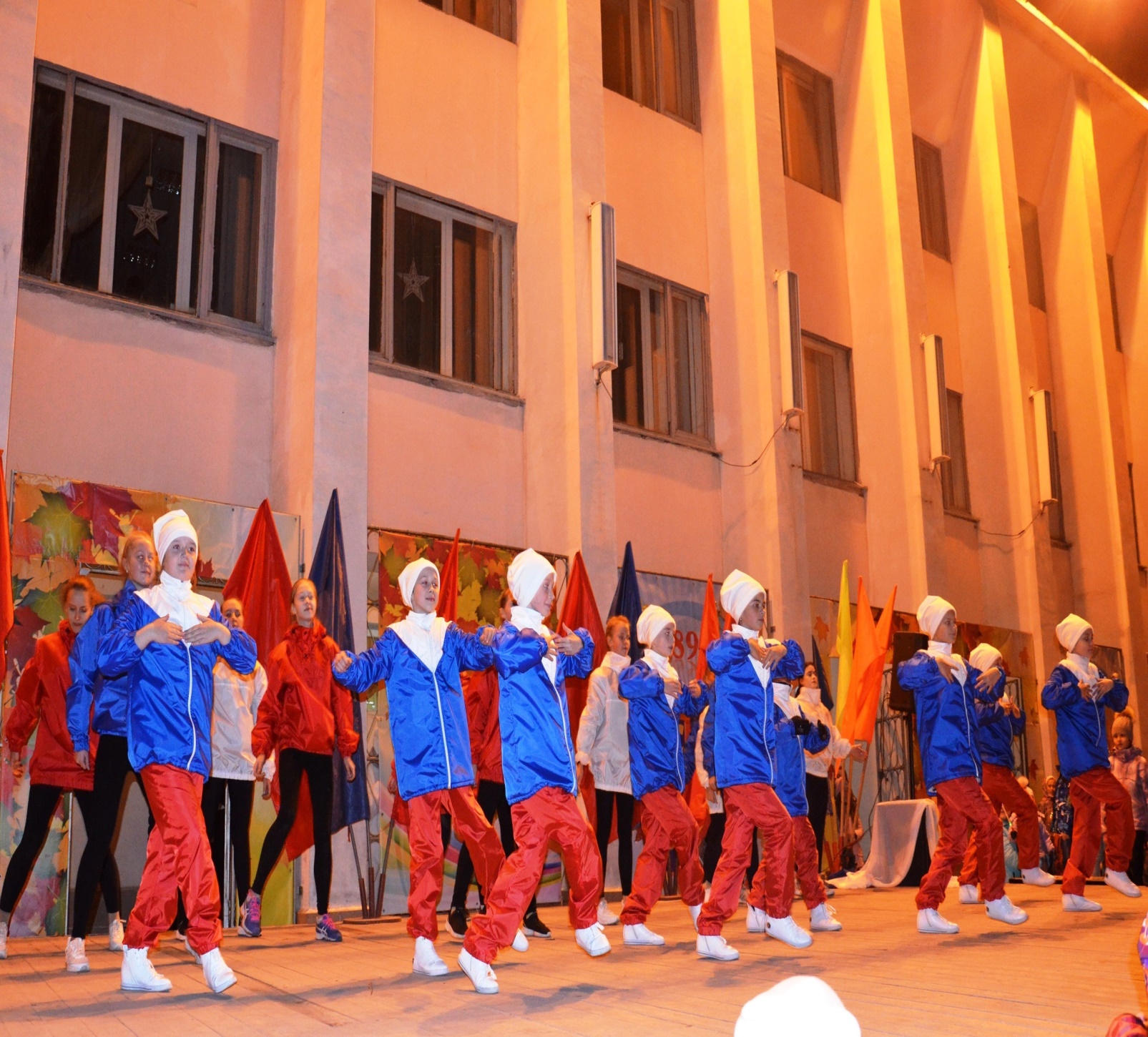 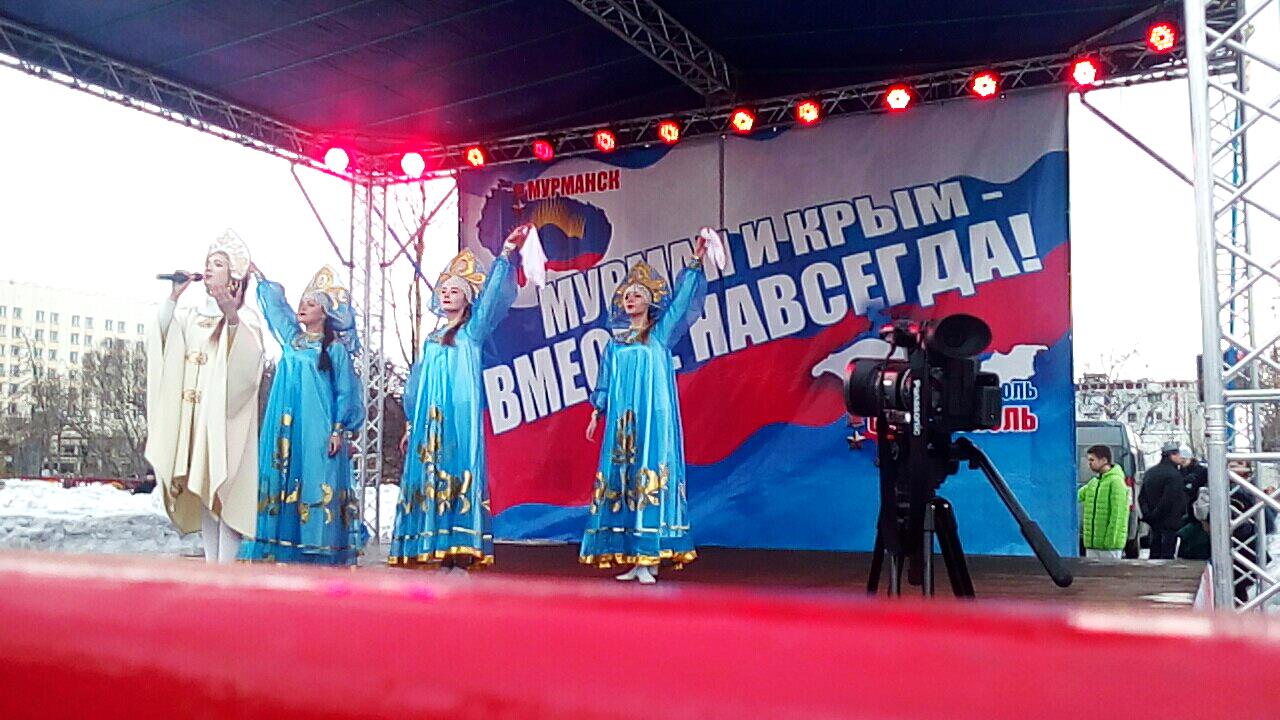 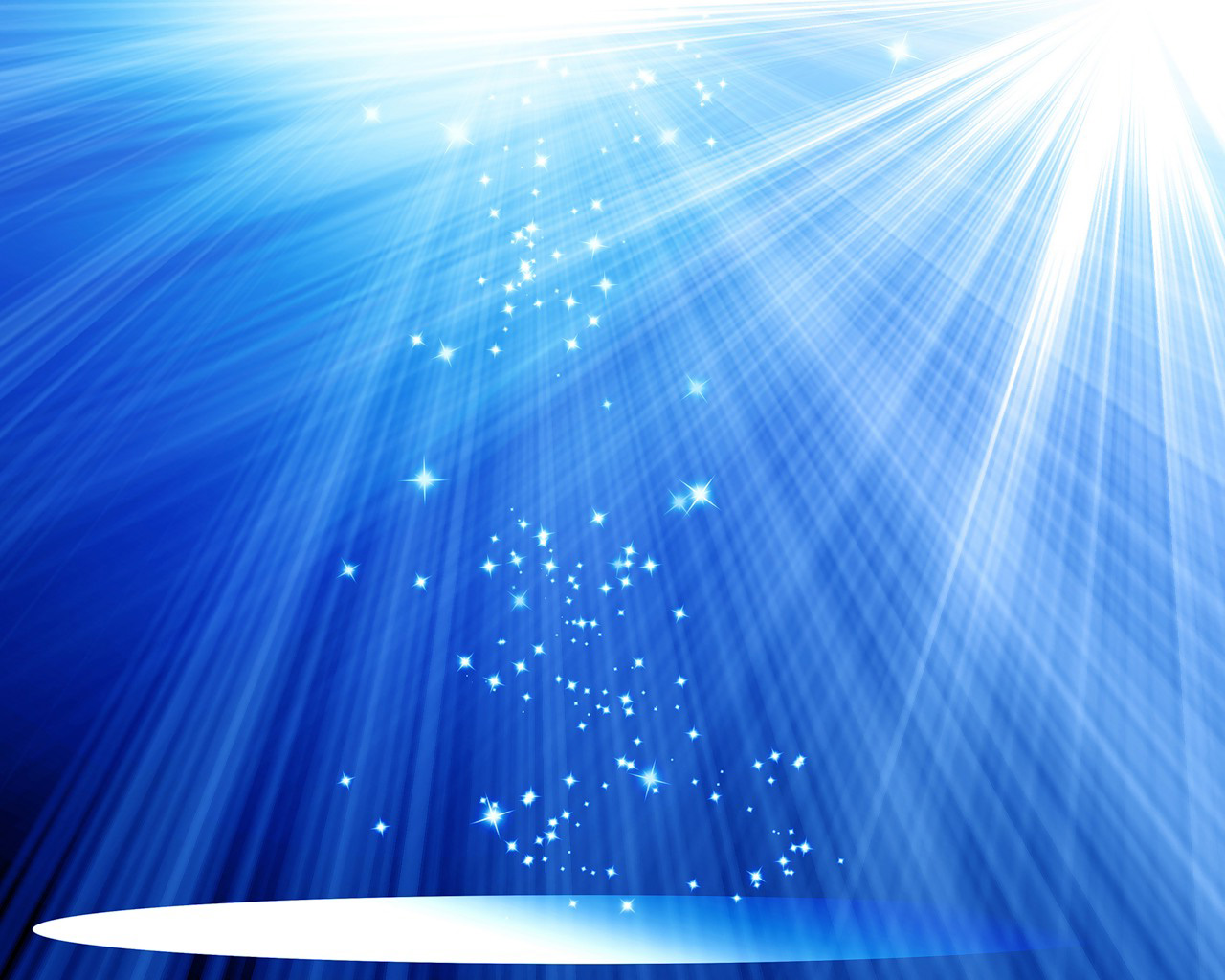 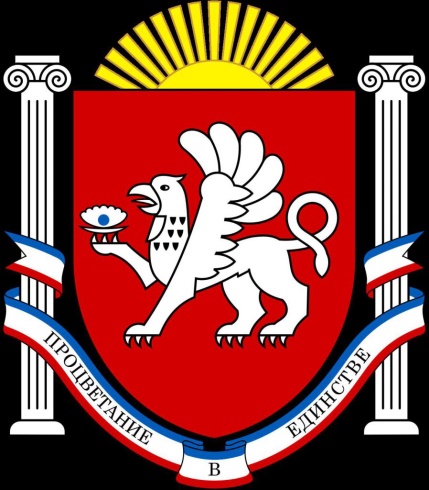 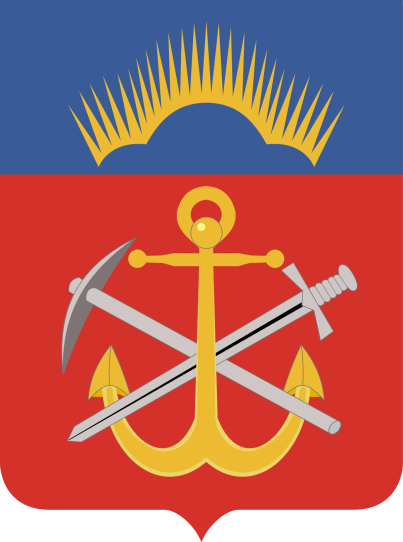 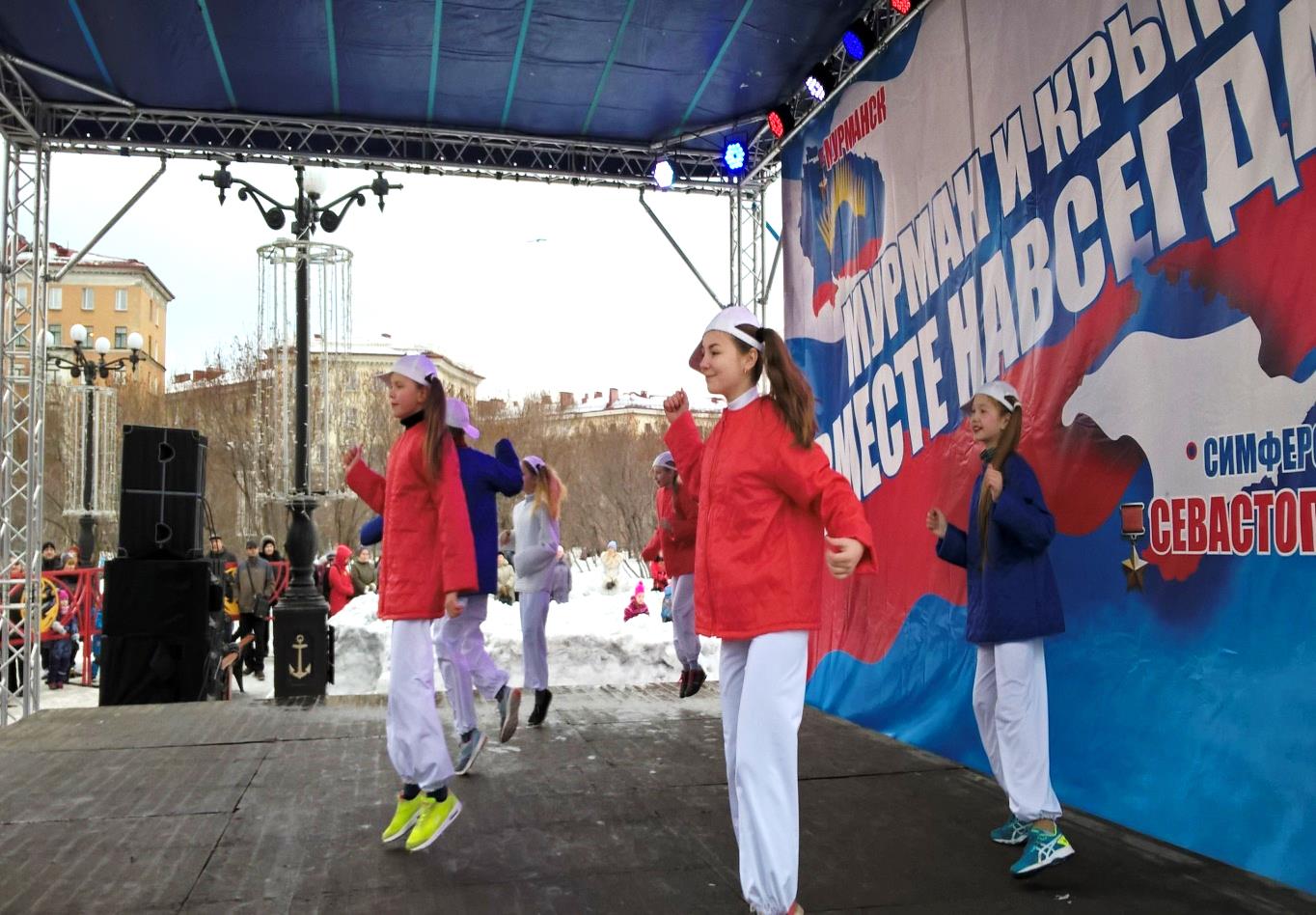 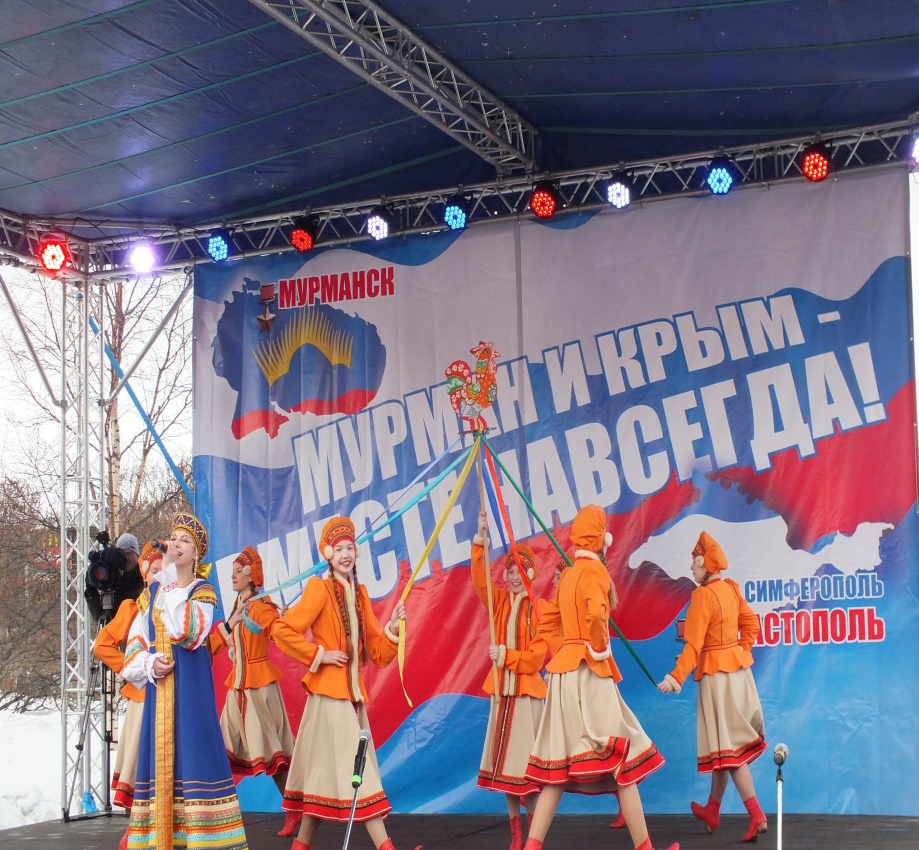 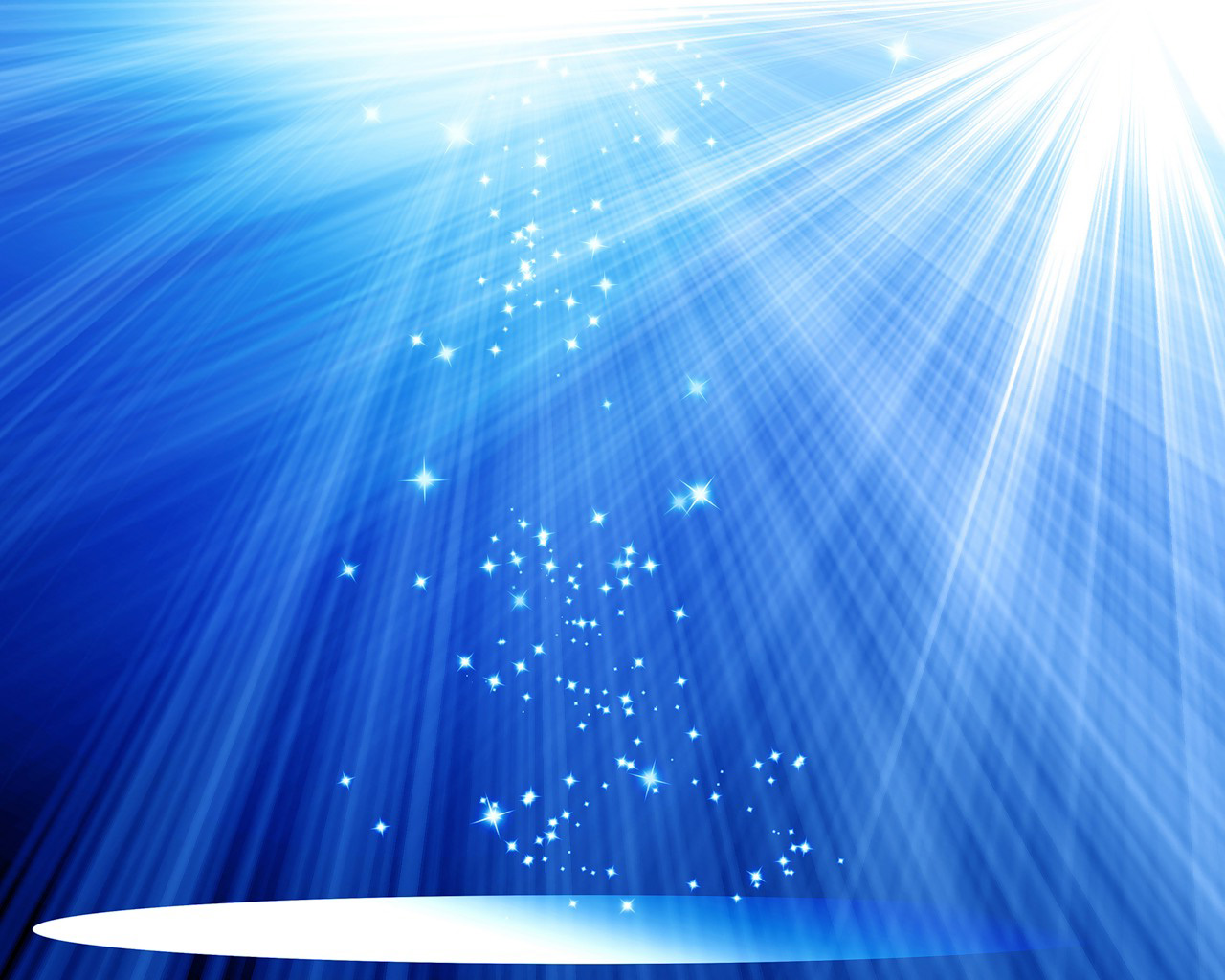 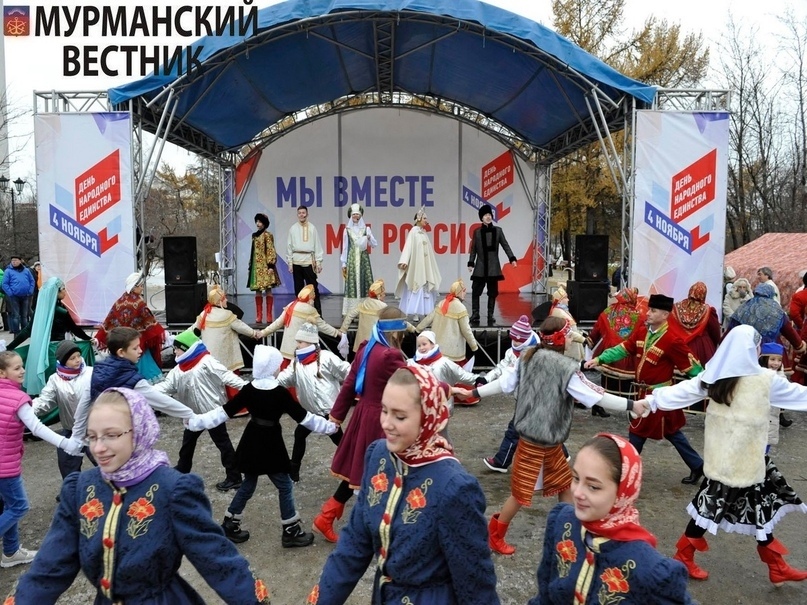 Традиционные народные гуляния
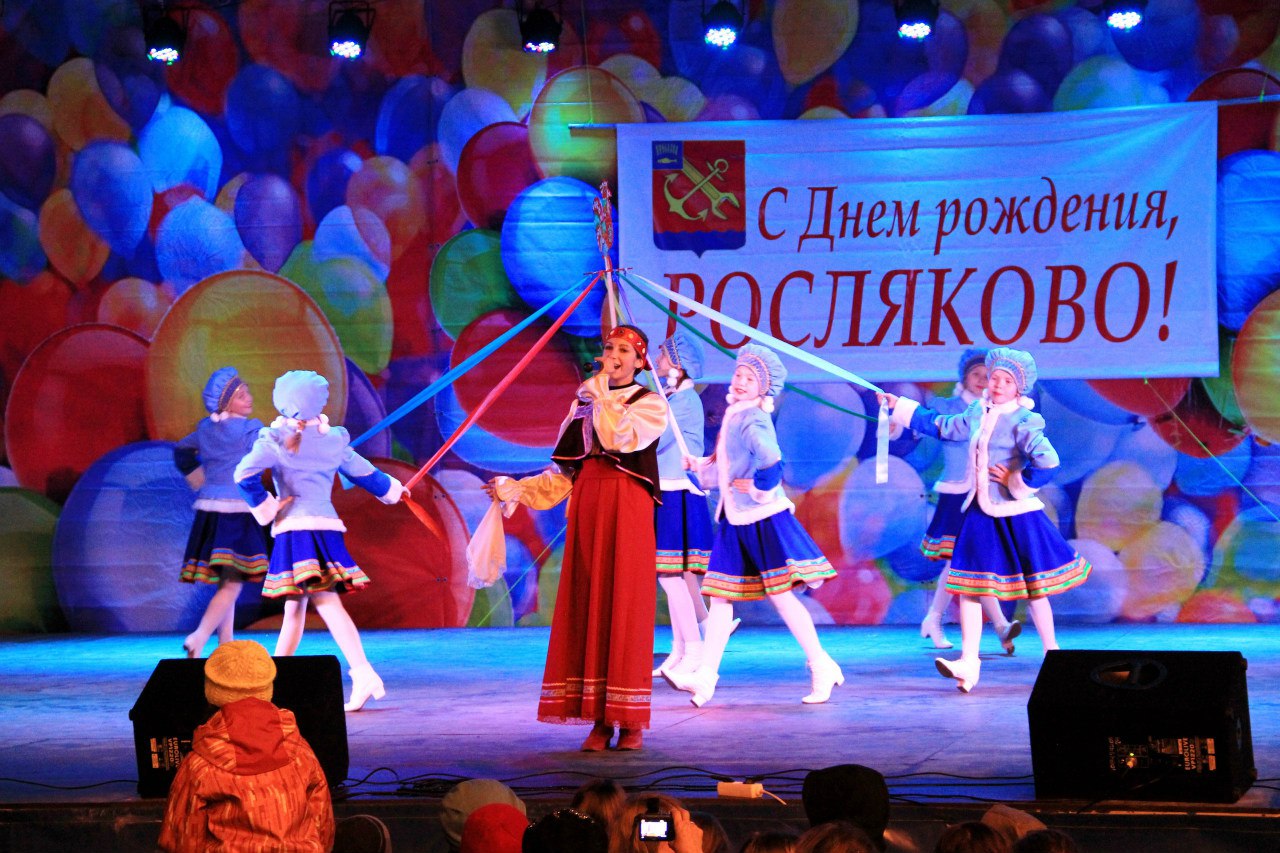 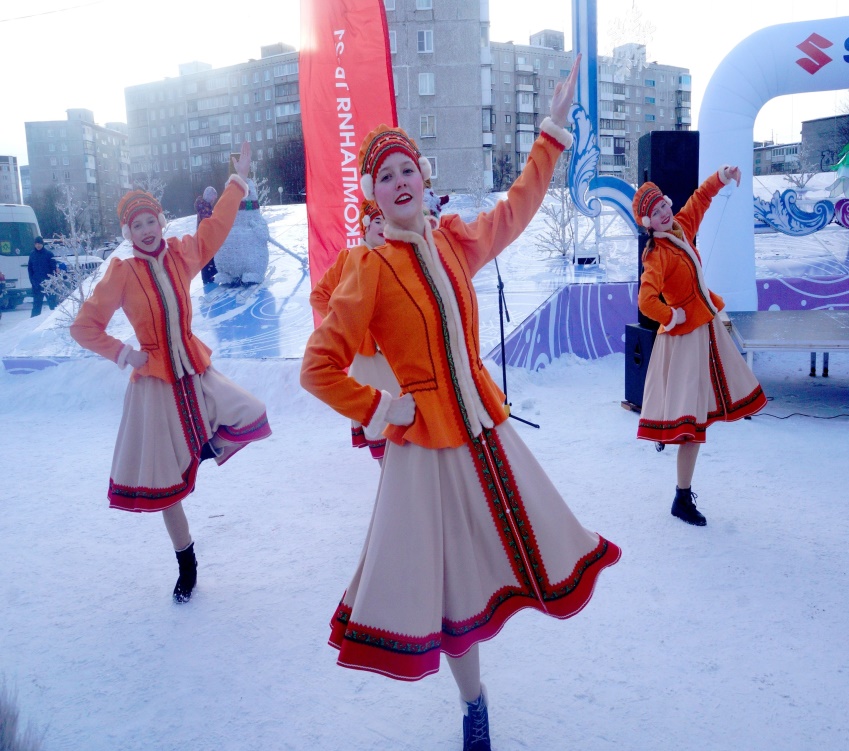 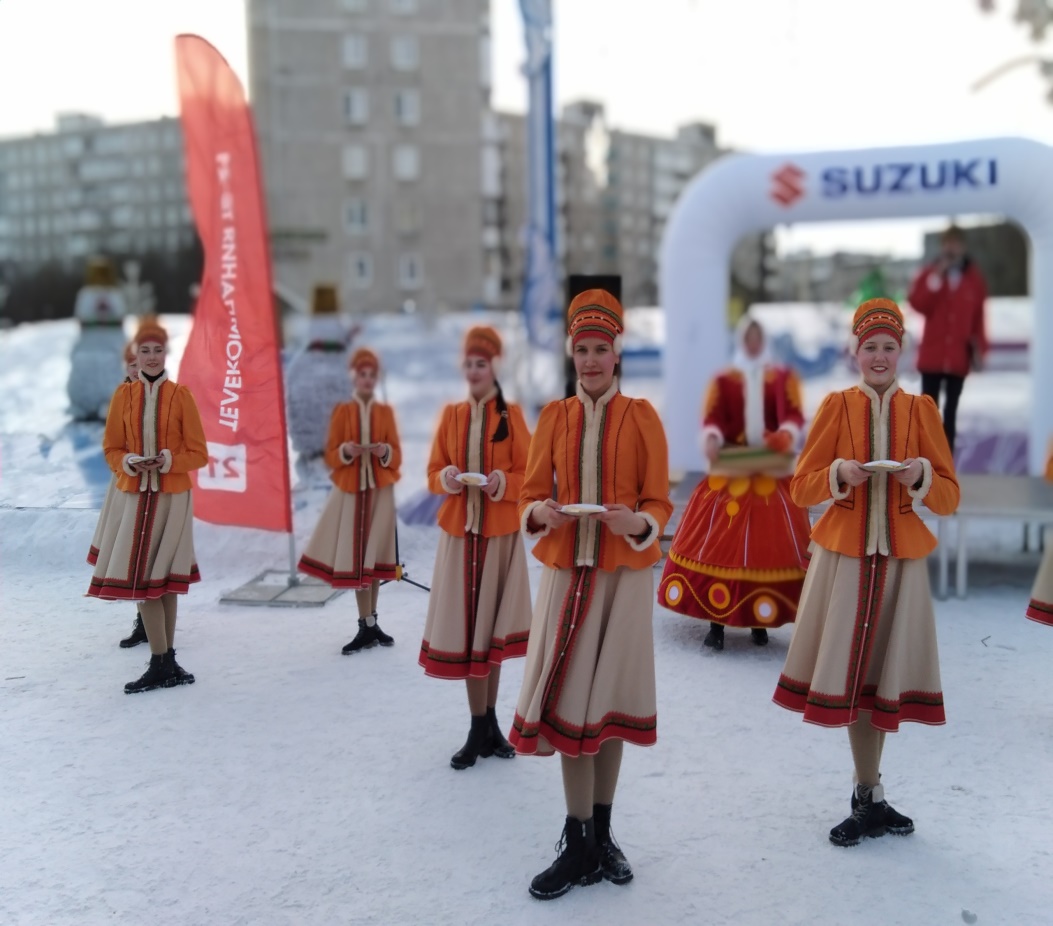 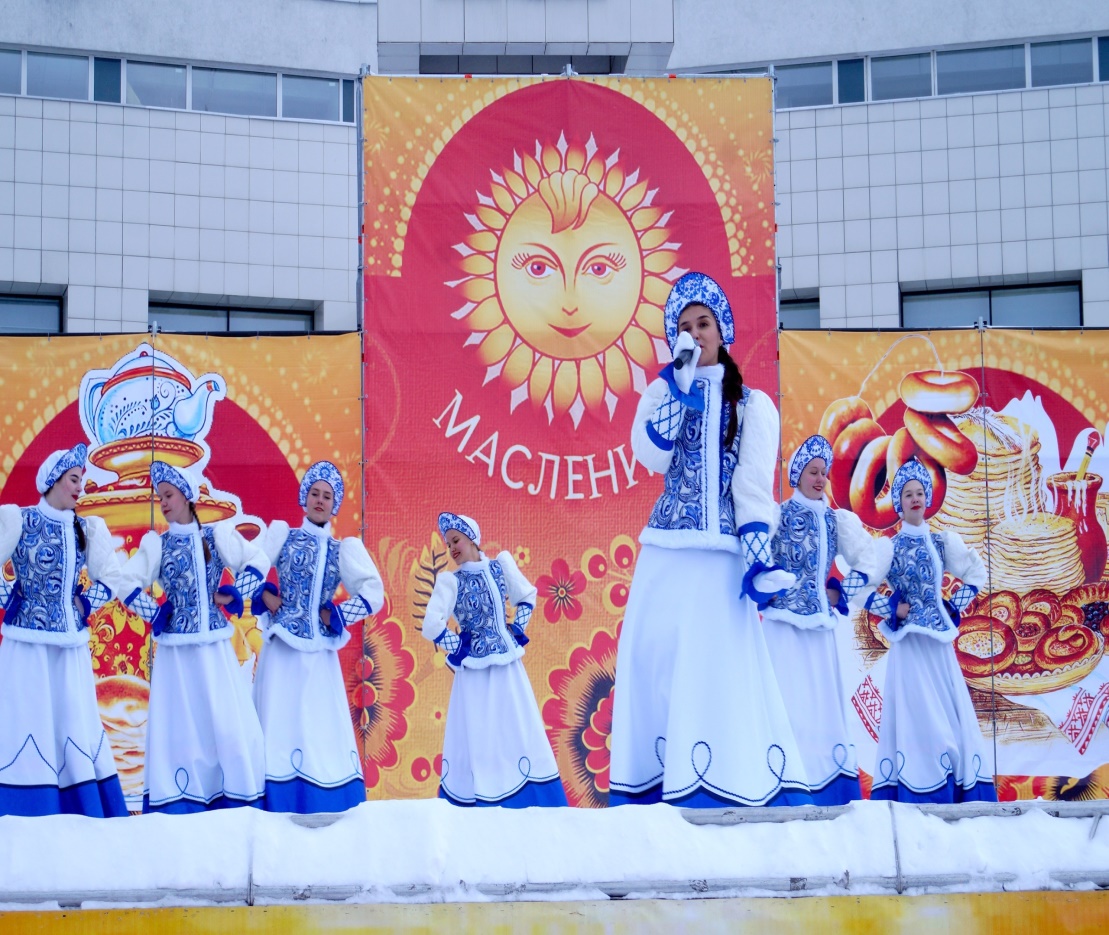 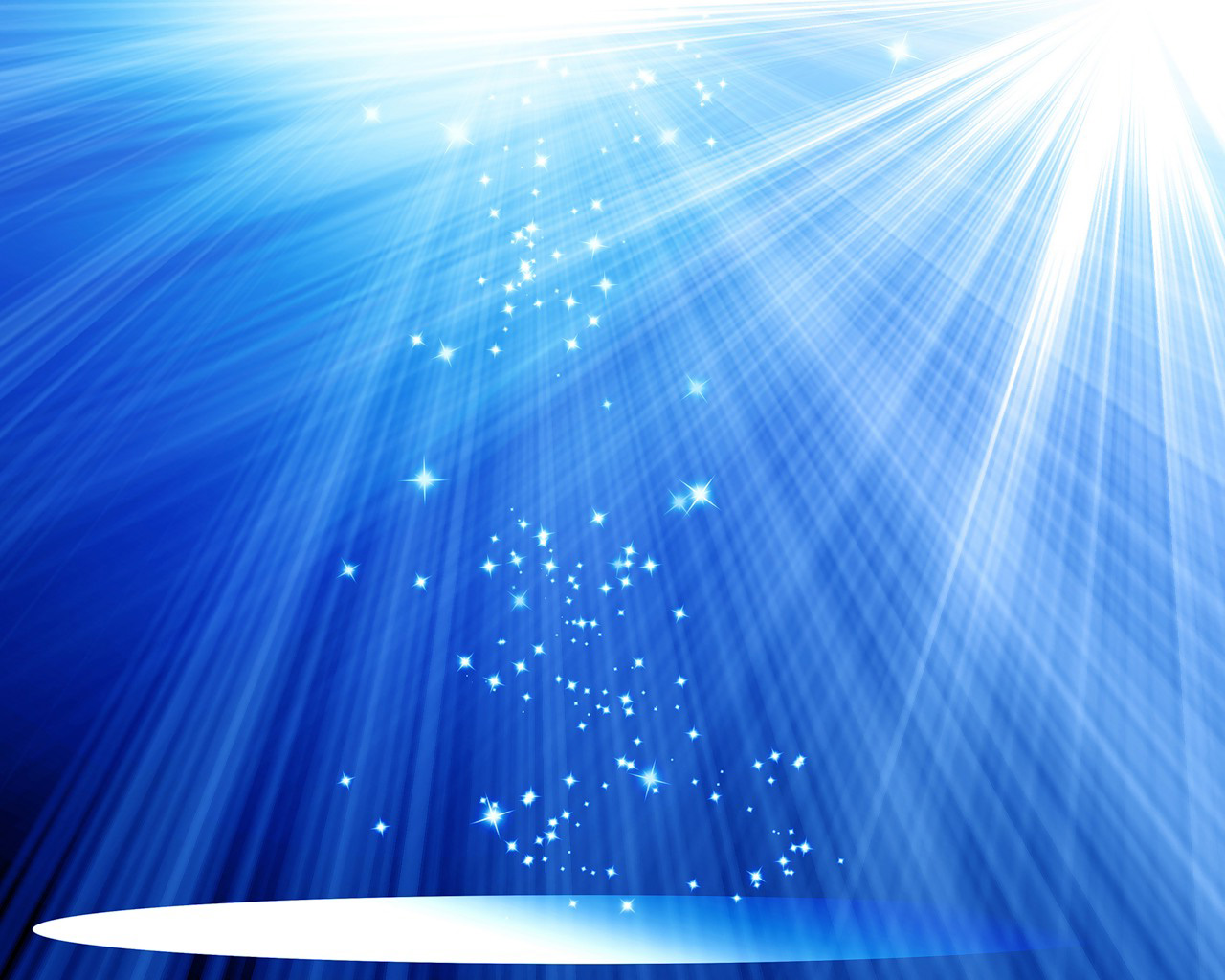 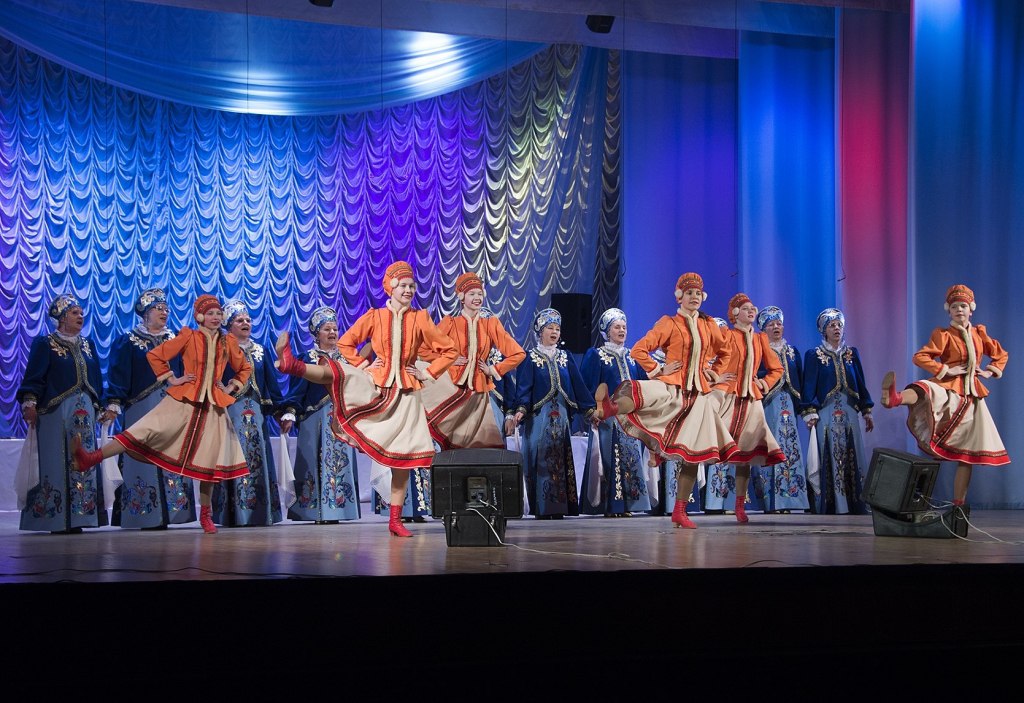 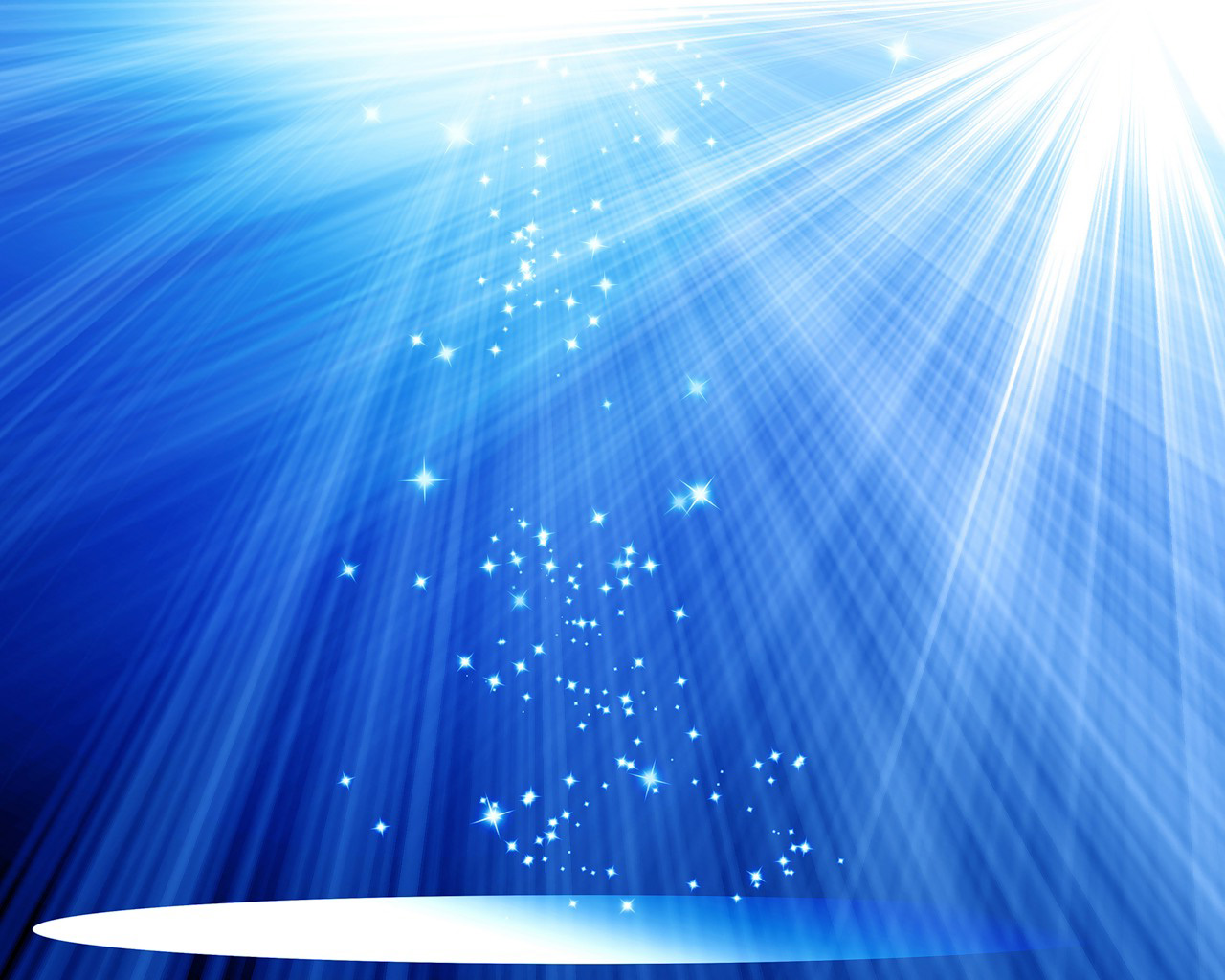 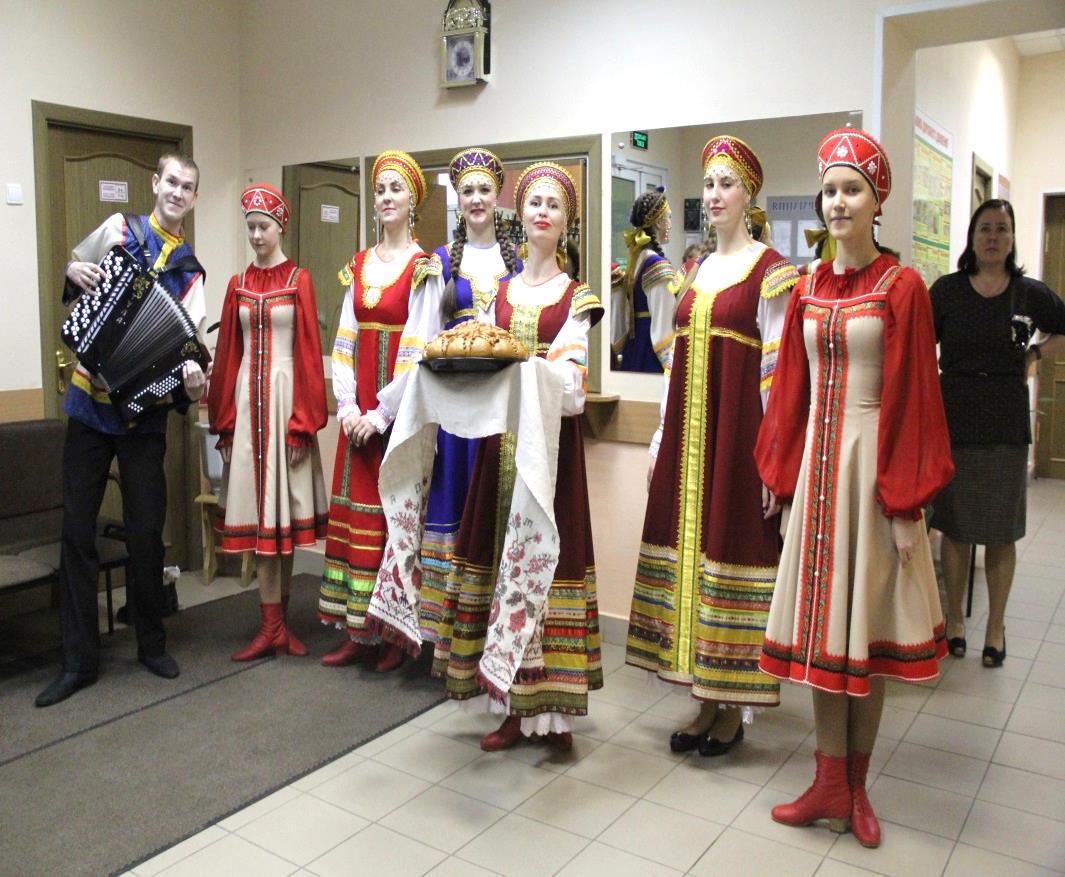 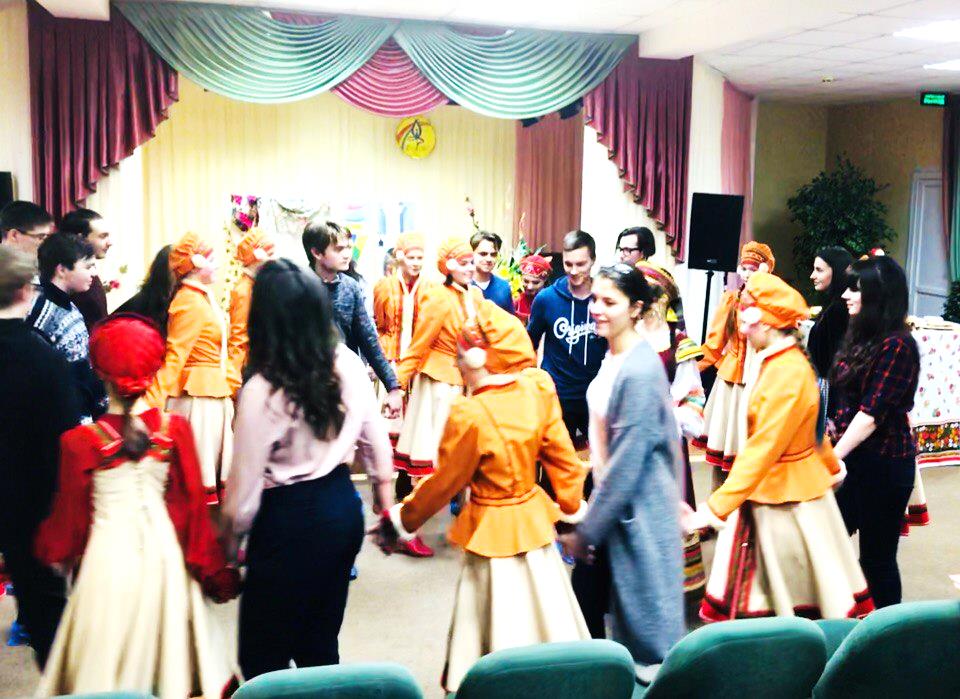 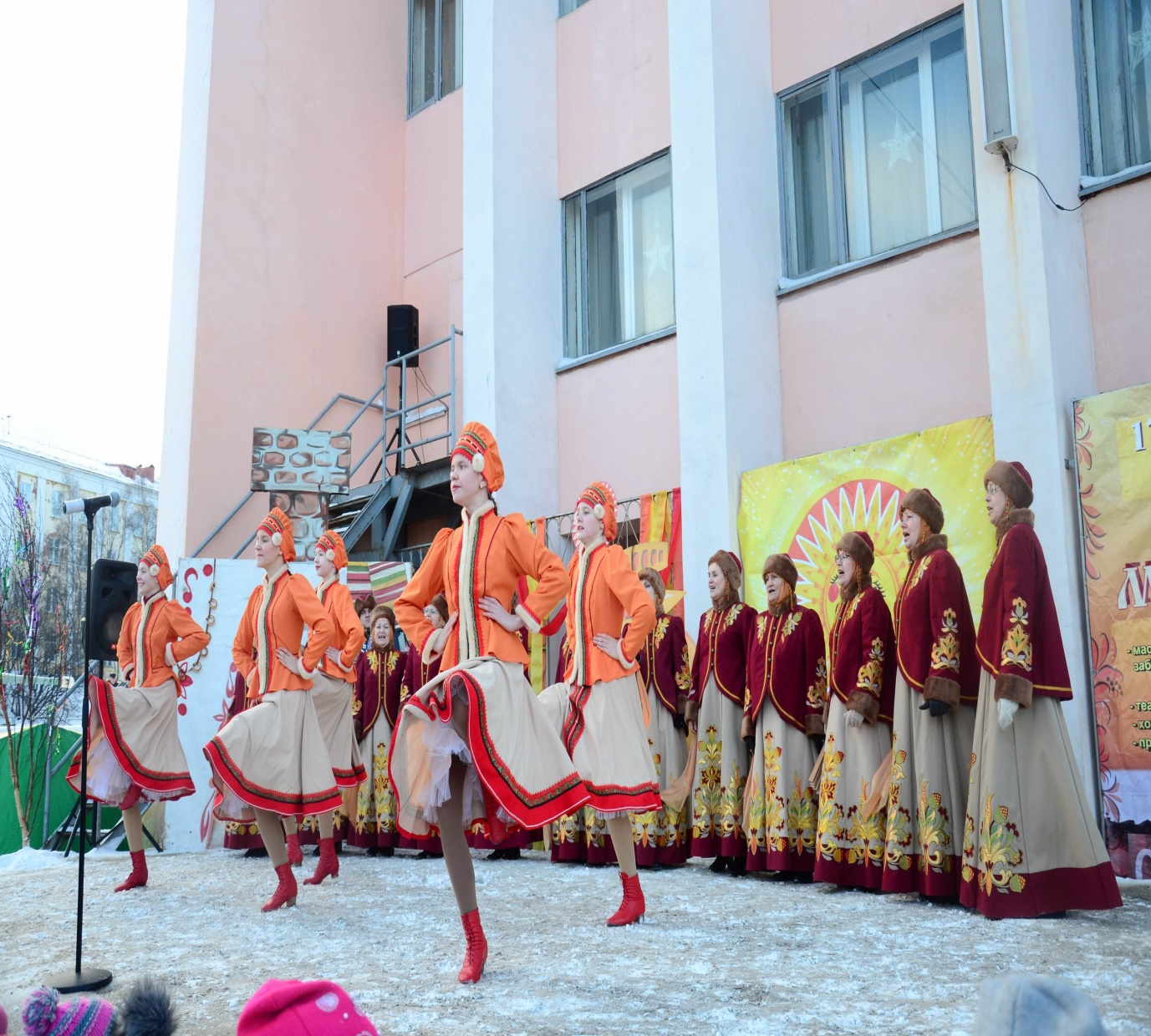 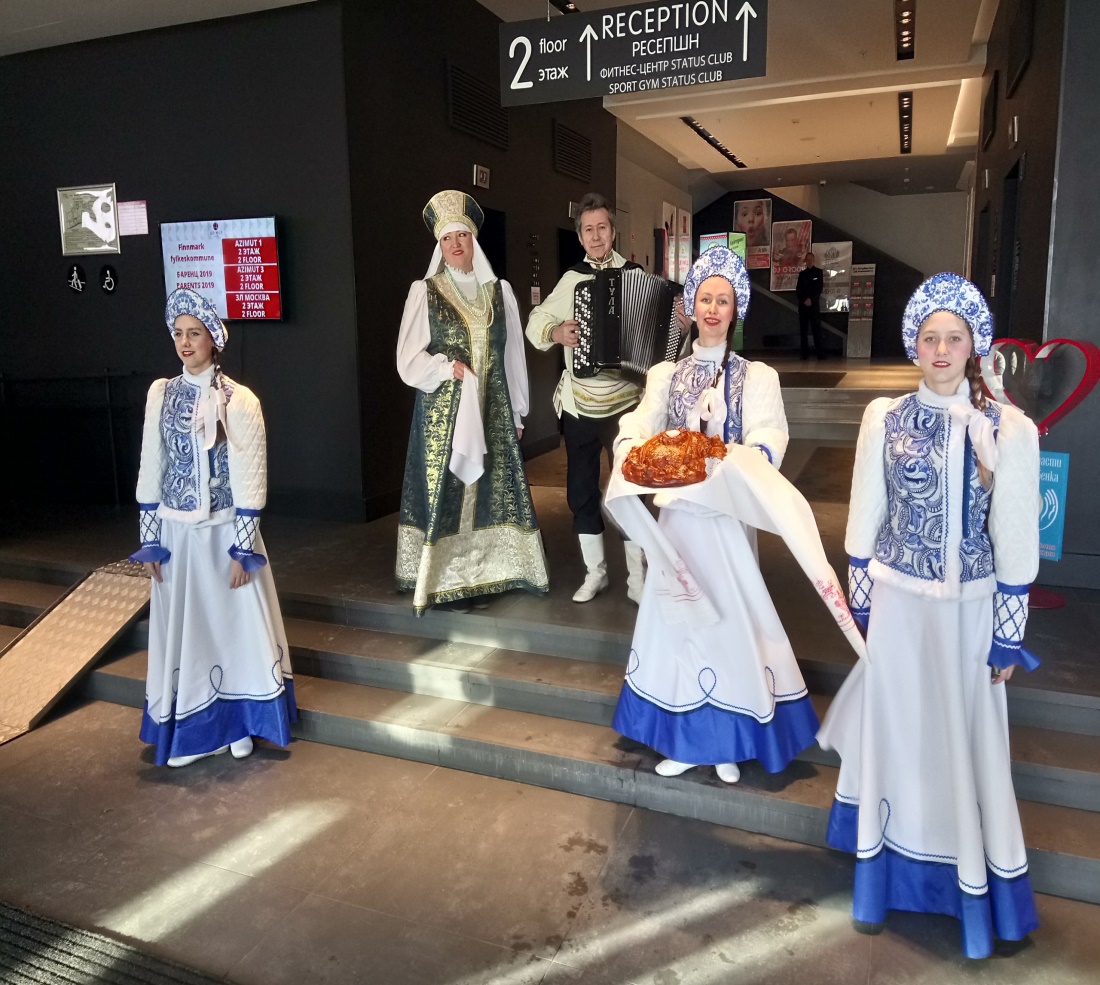 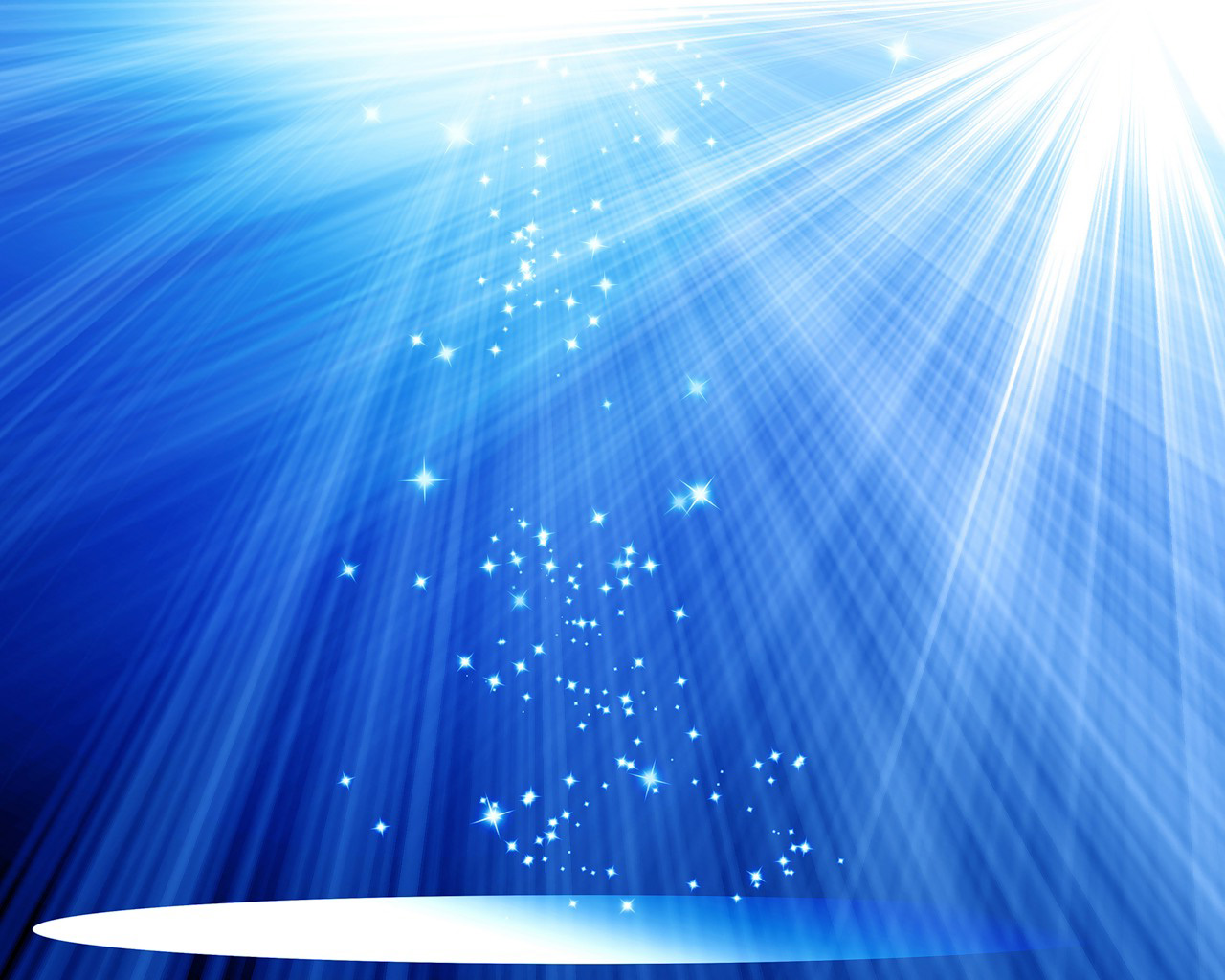 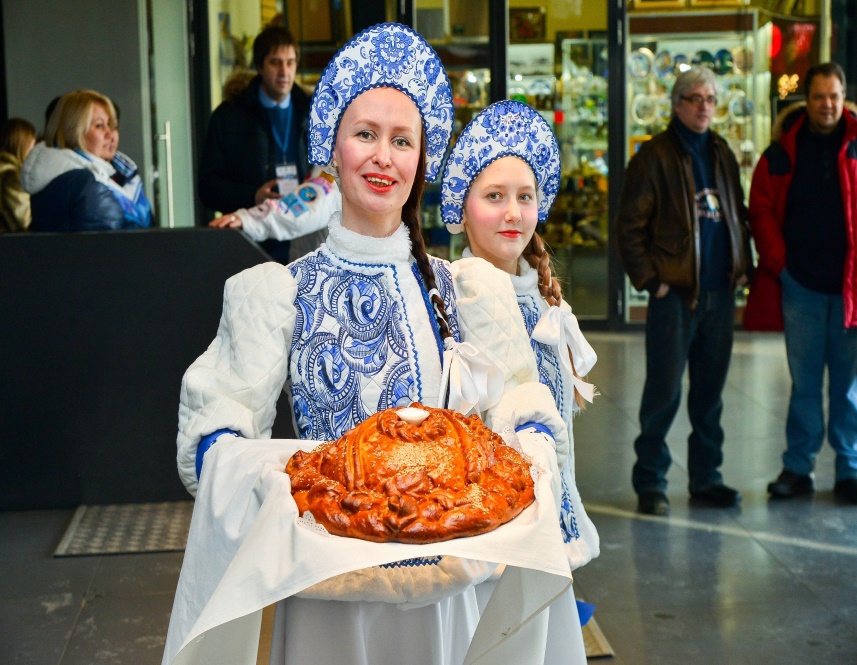 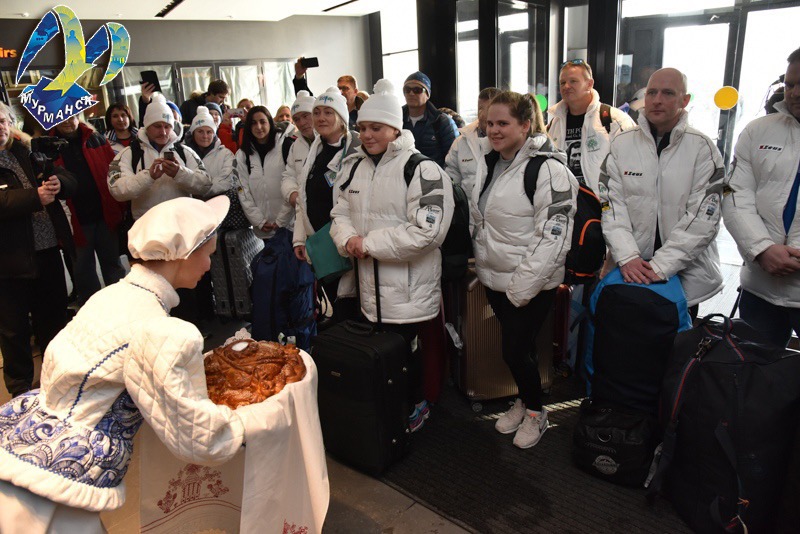 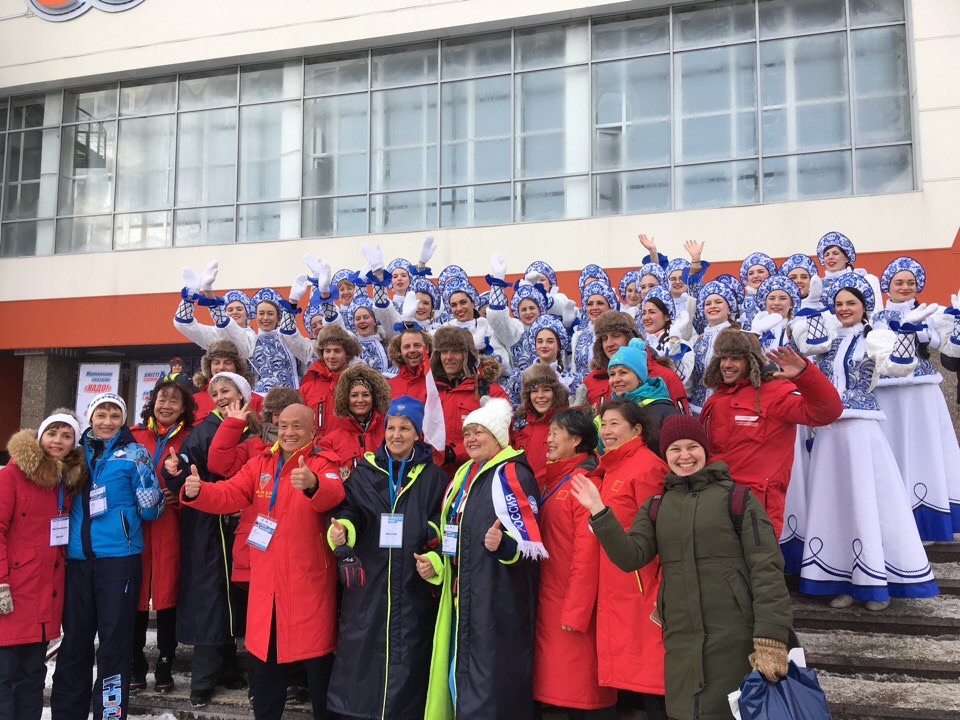 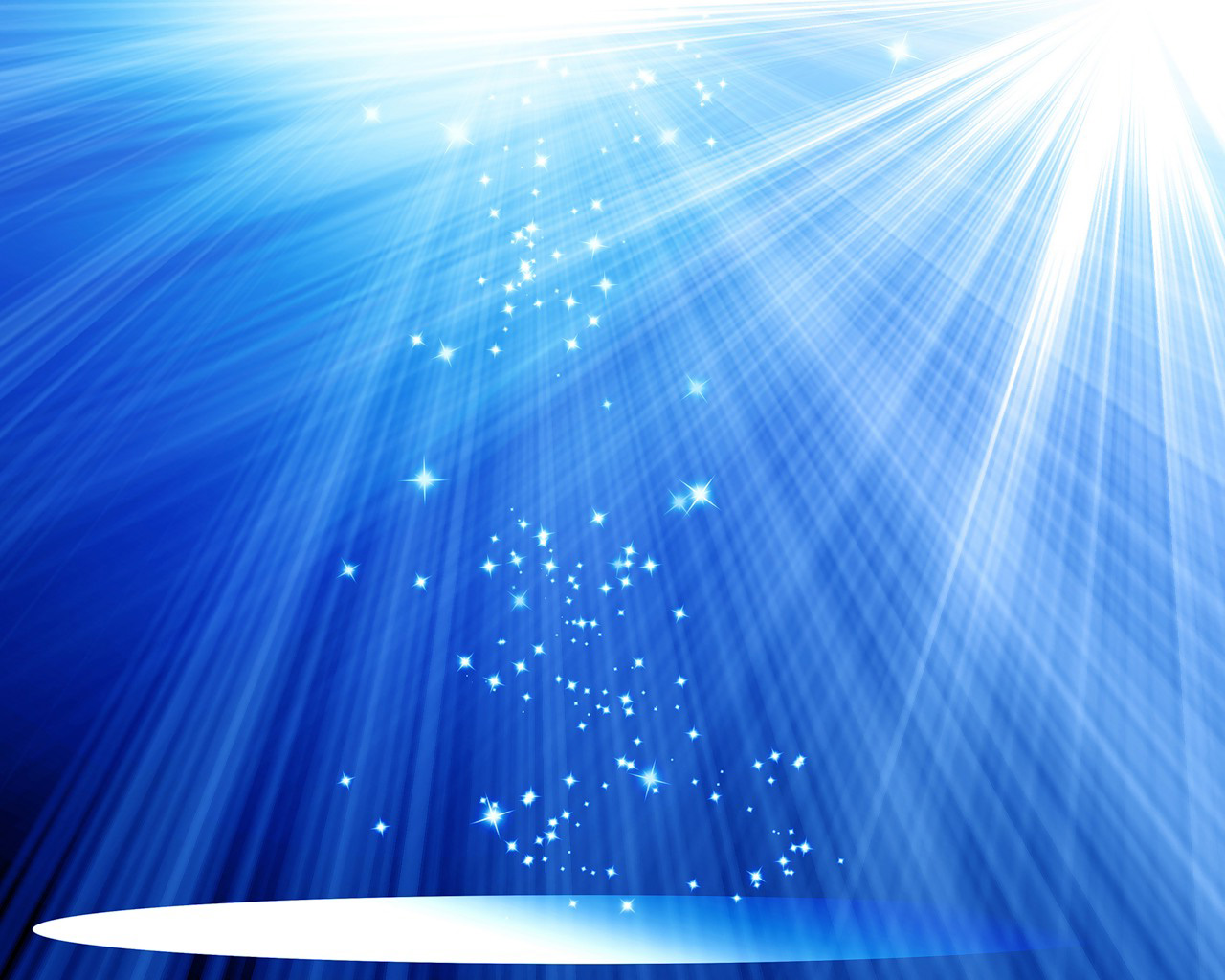 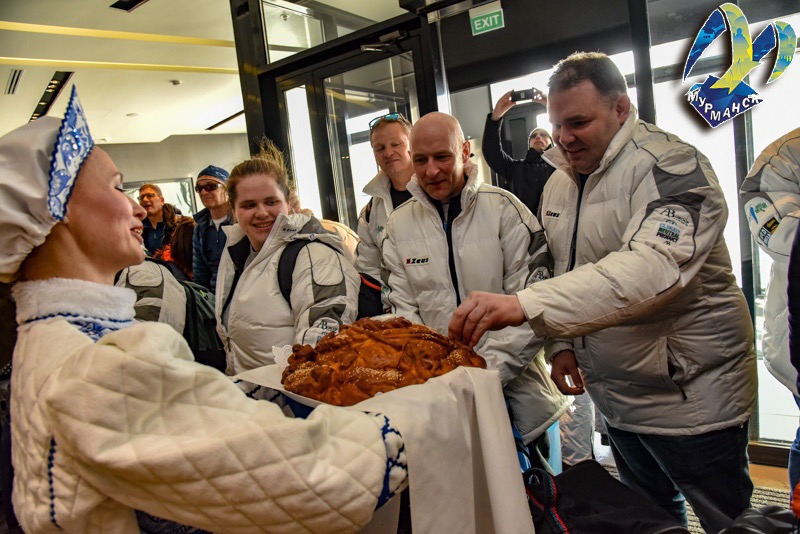 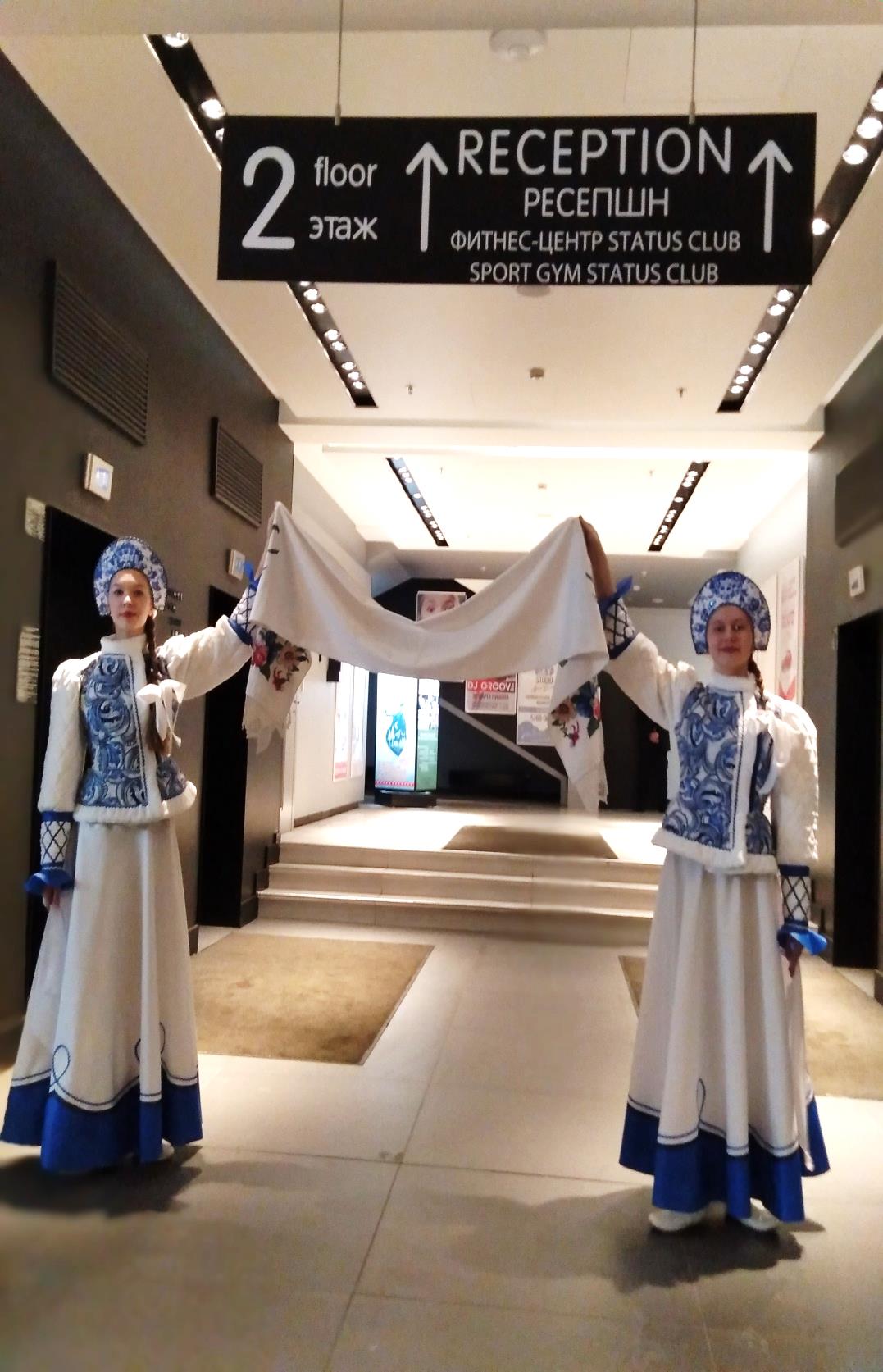 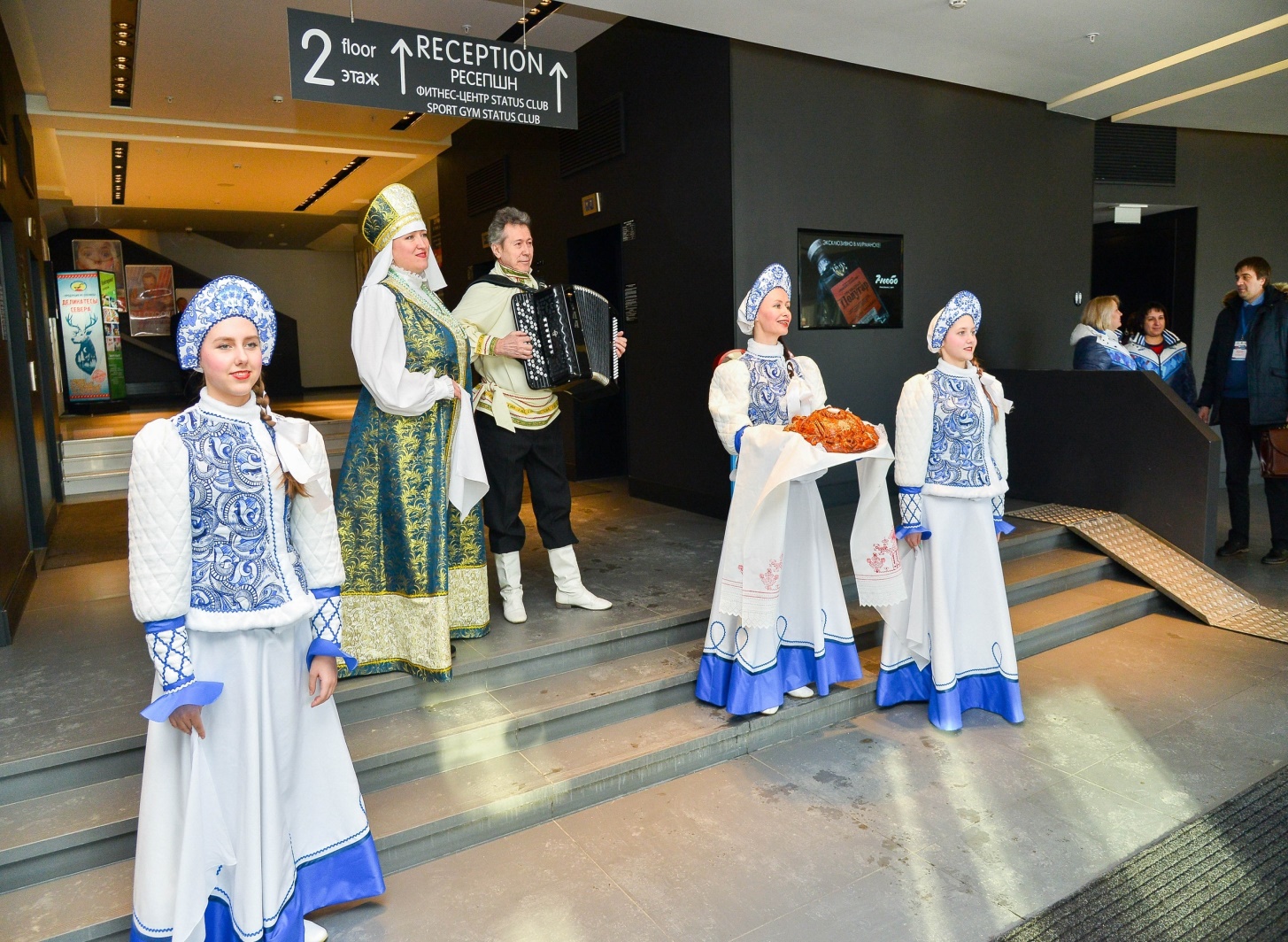 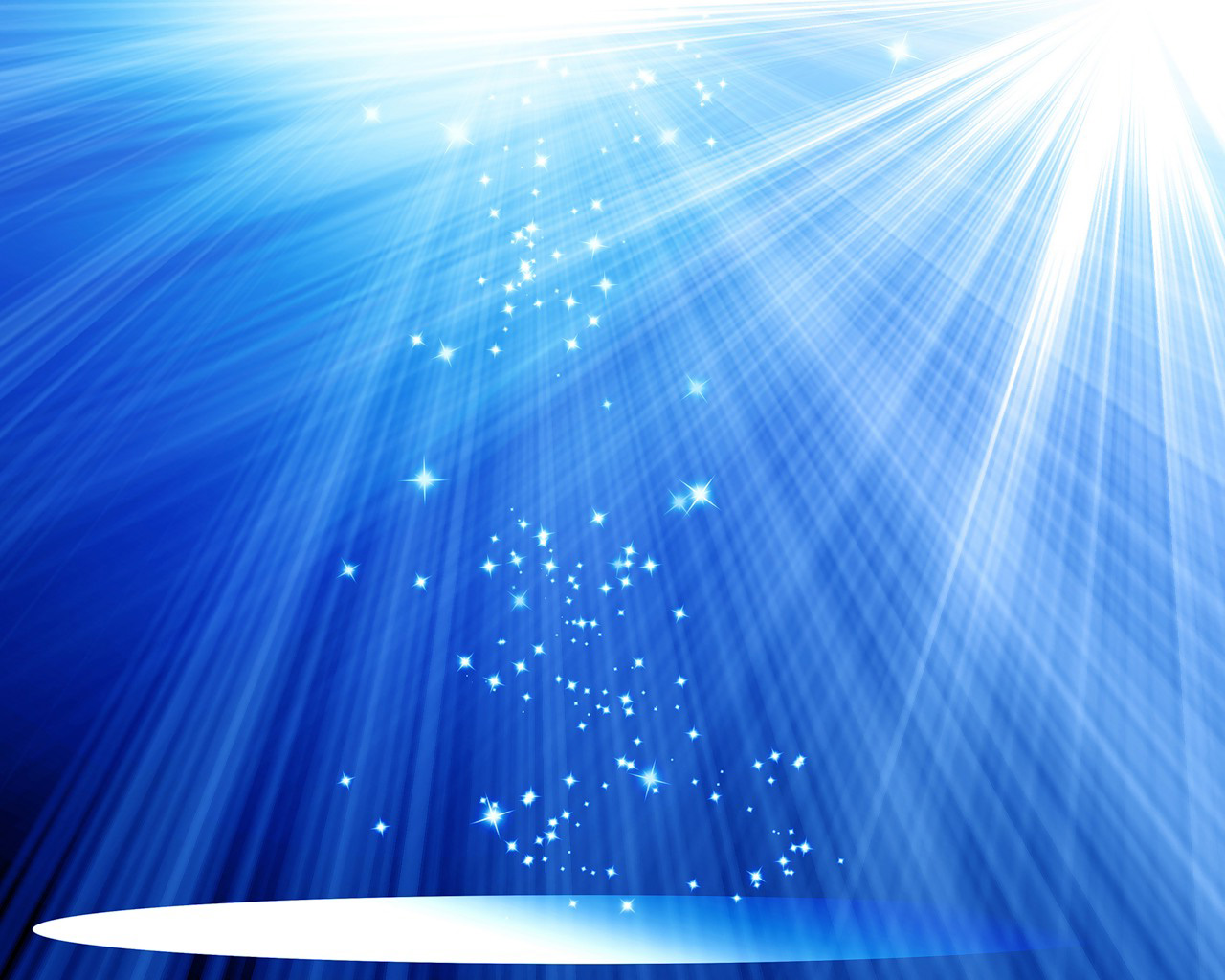 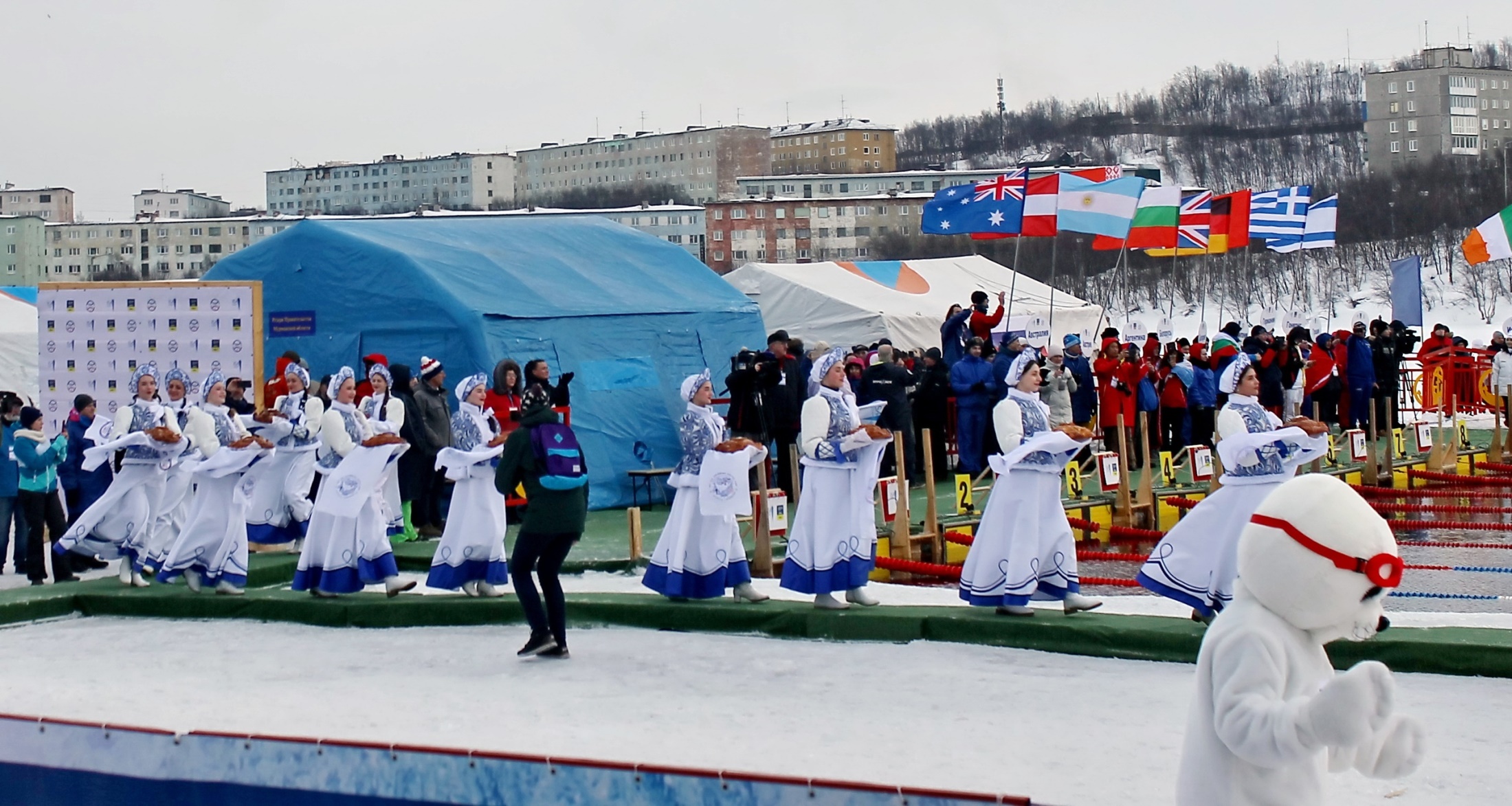 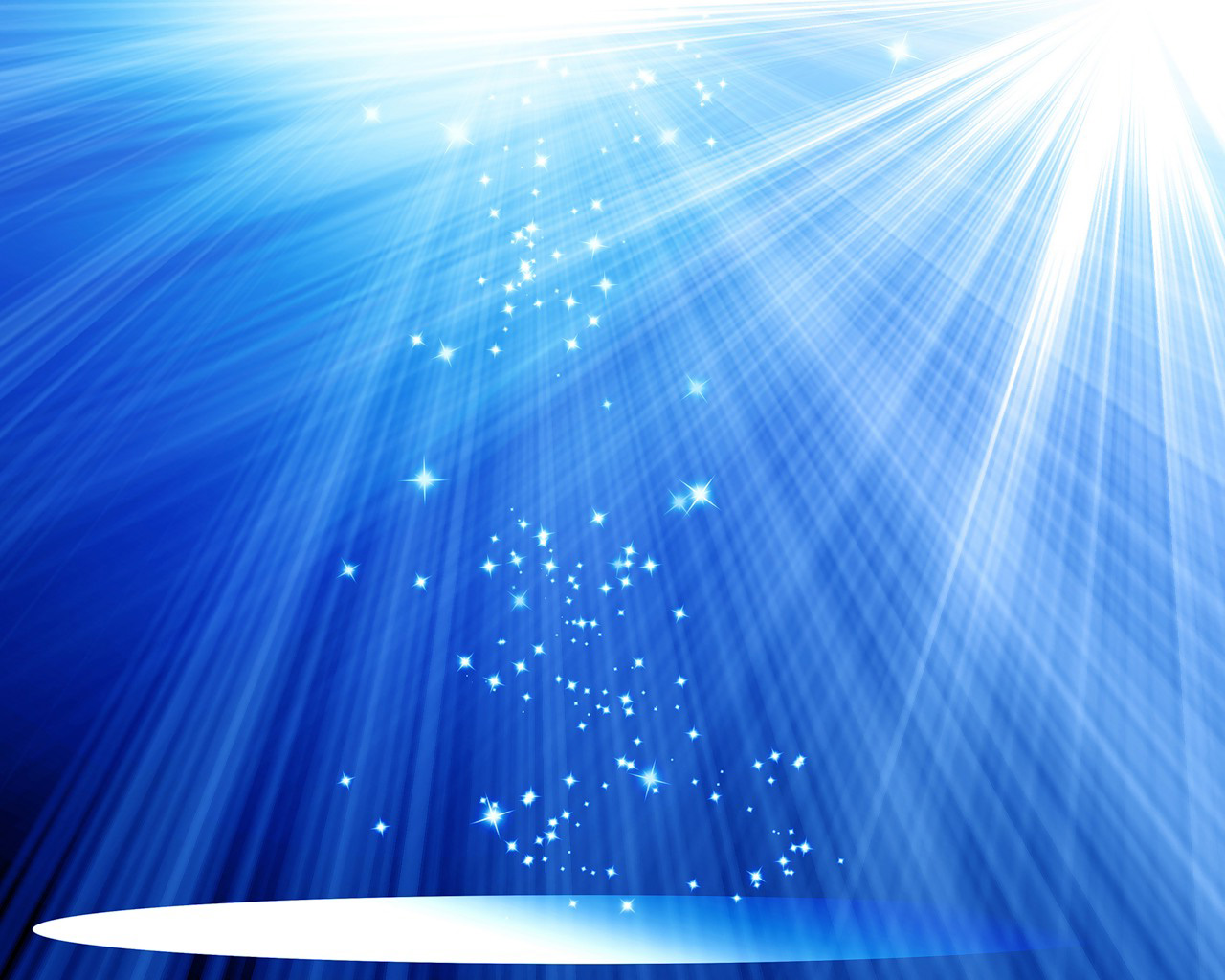 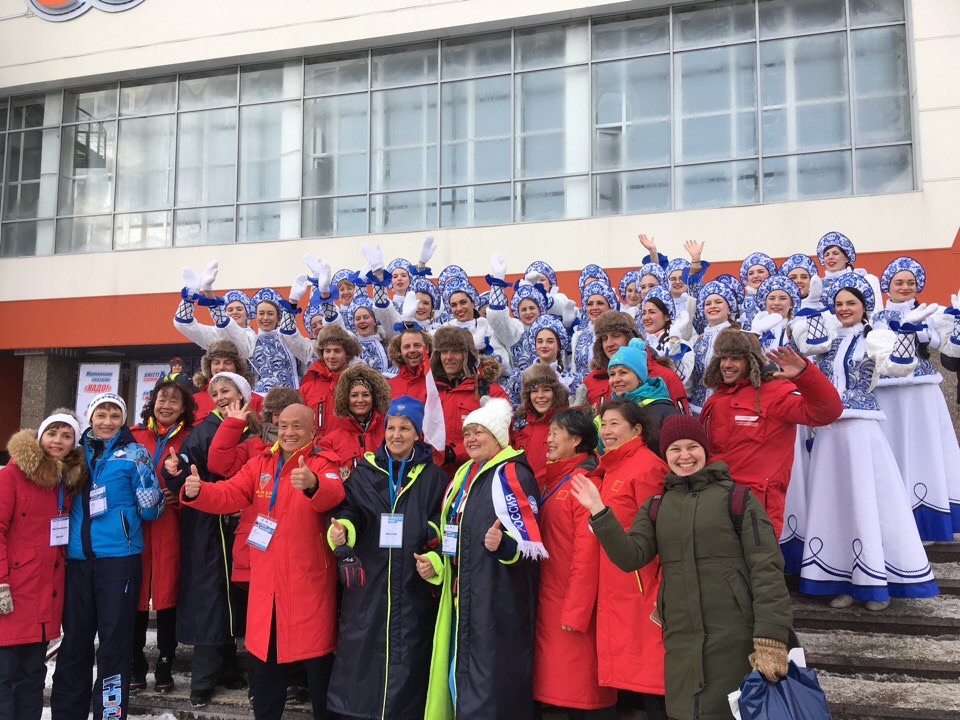 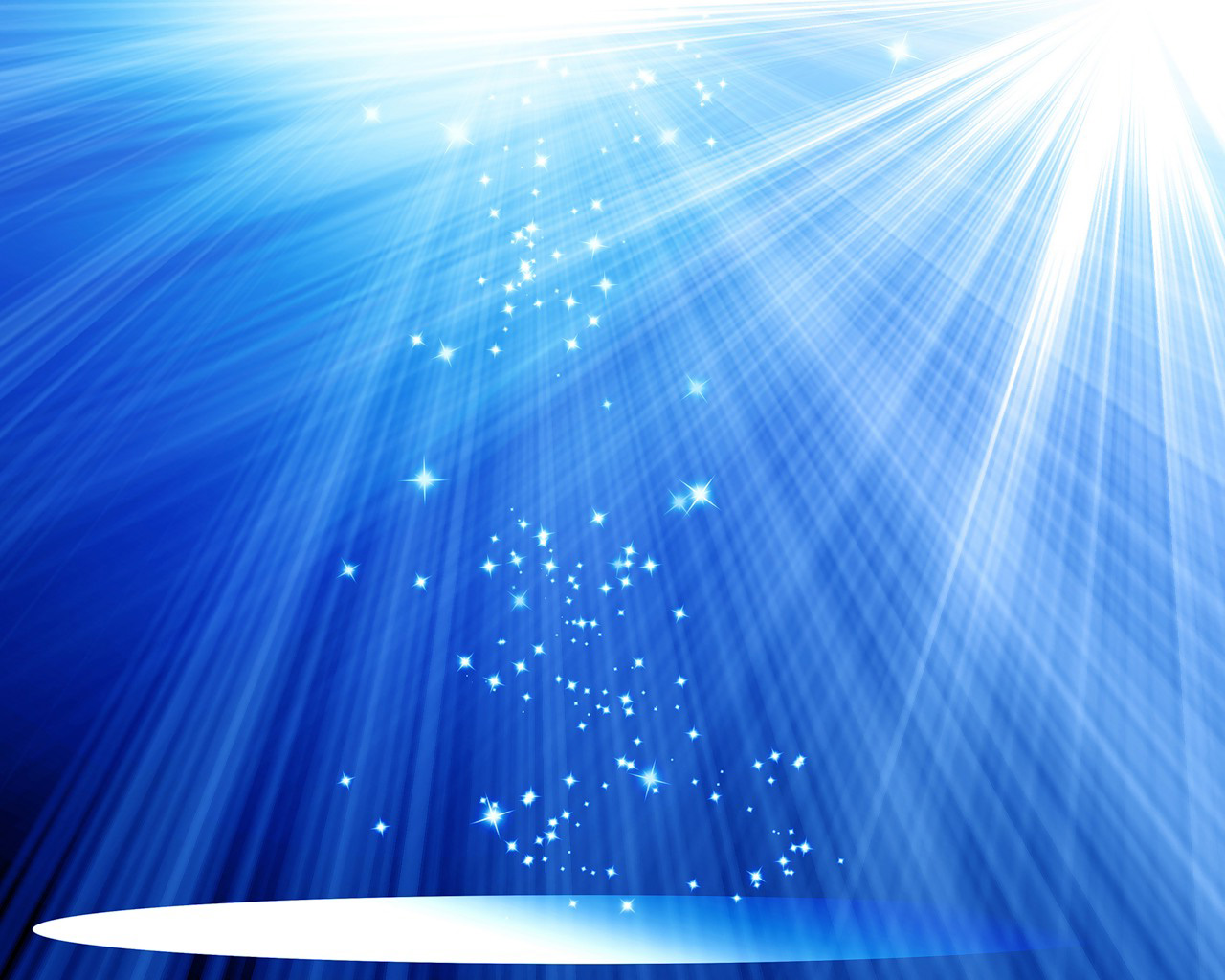 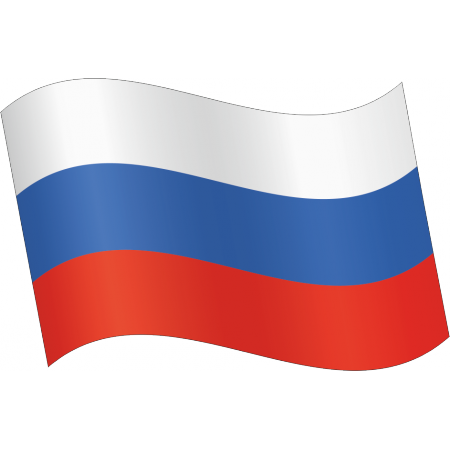 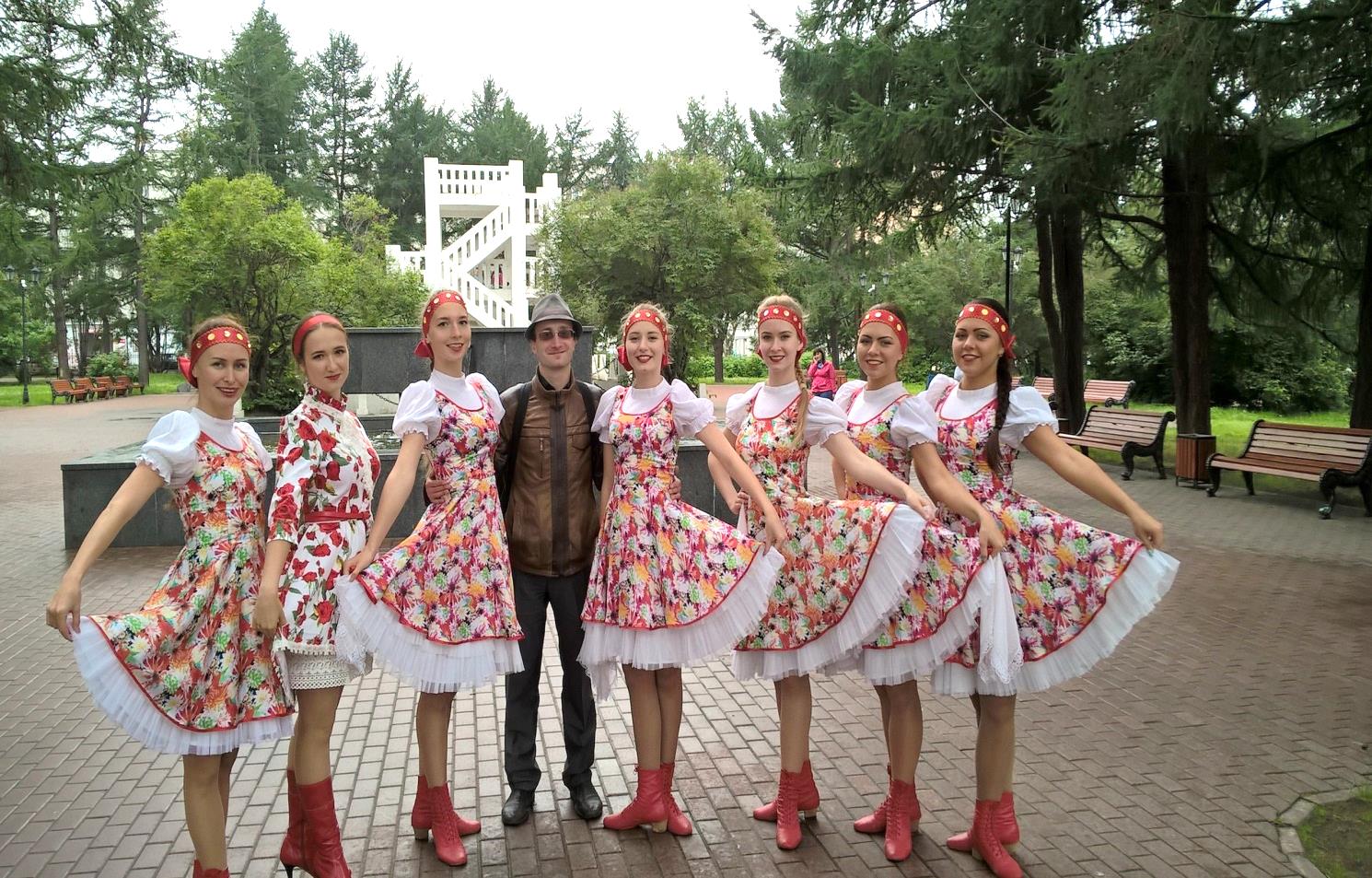 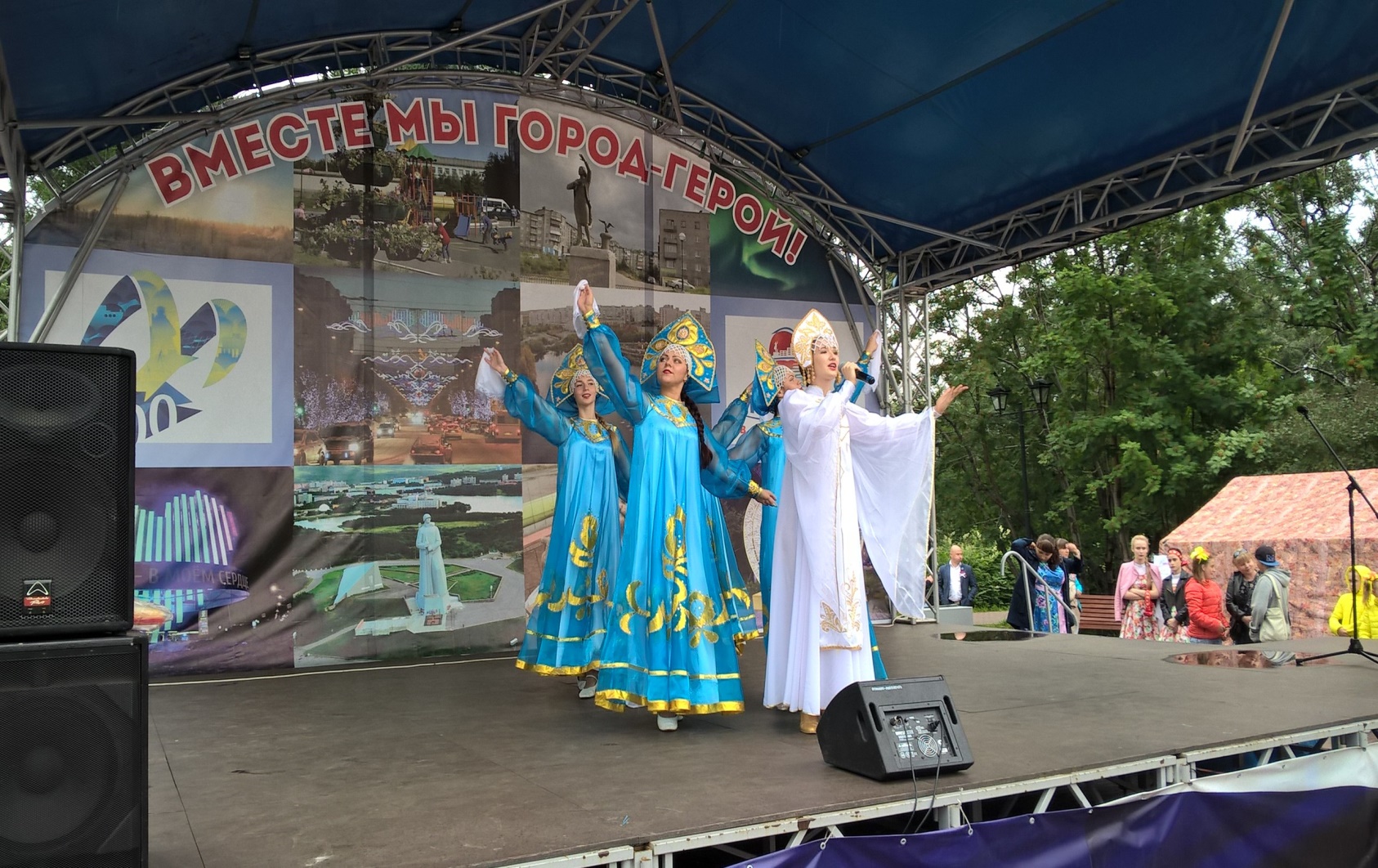 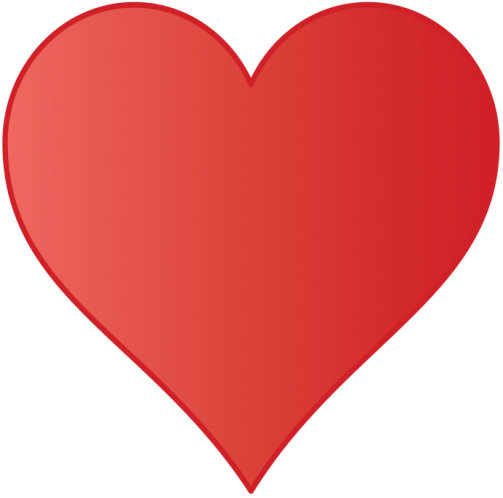 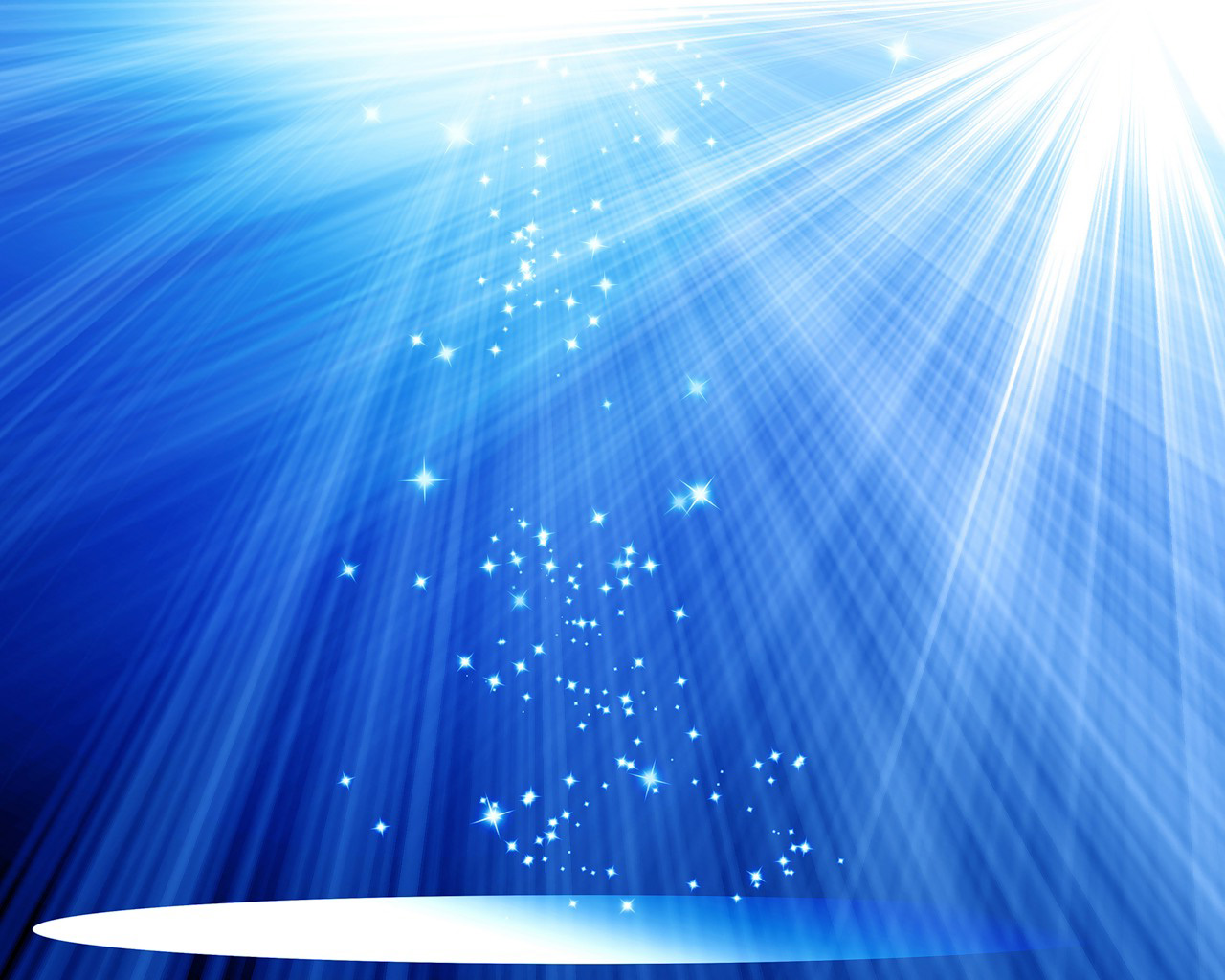 Спасибо за внимание!